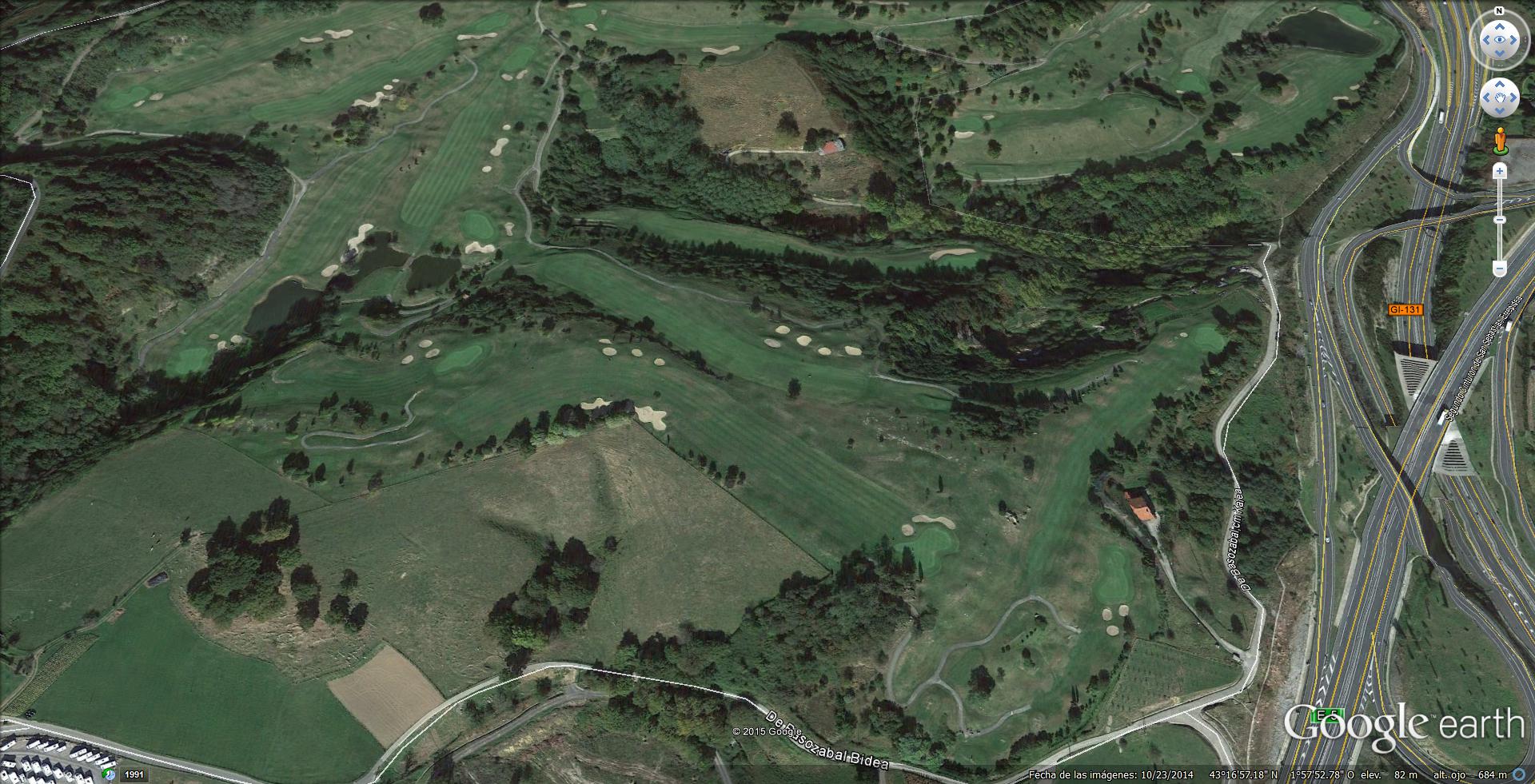 12
17
15
1
2
13
16
9
3
12
8
4
7
5
BASOZABAL    1 - 9   
   Los  Hoyos  Nuevos
7
6
José Manuel Villar
6
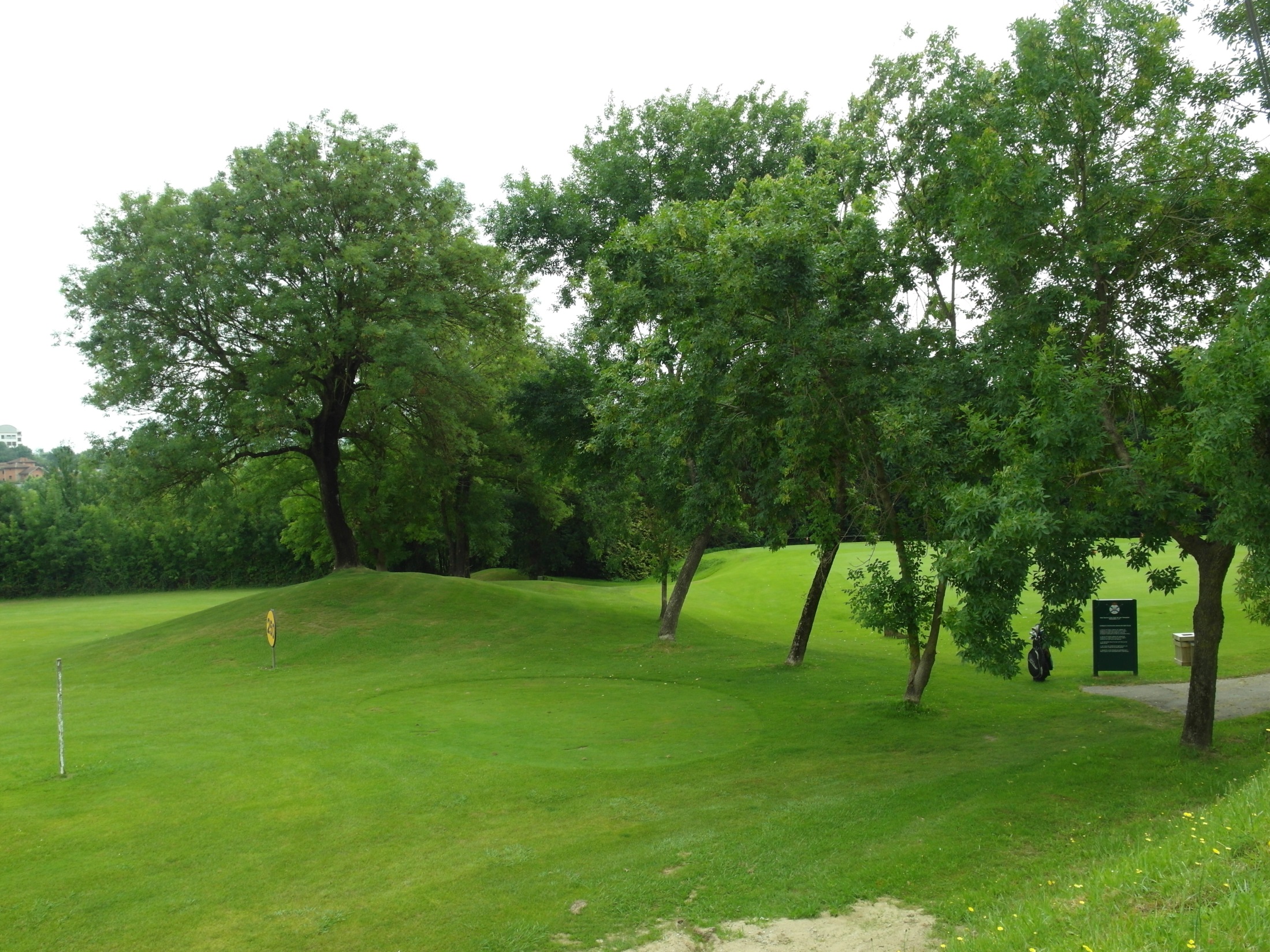 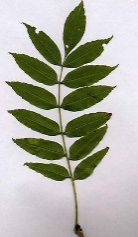 Fraxinus  Excelsior 
 Lizarra  -    Fresno
ENTRE  EL  CAMPO  DE  PRACTICAS  Y EL  PUTTING  GREEN
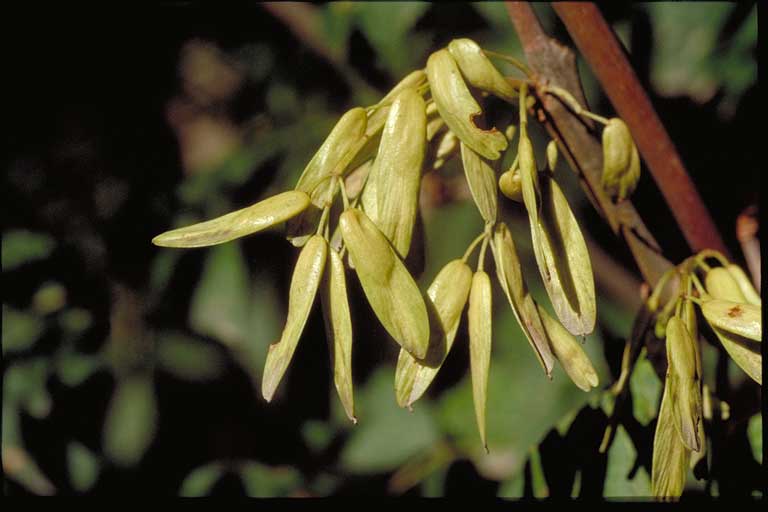 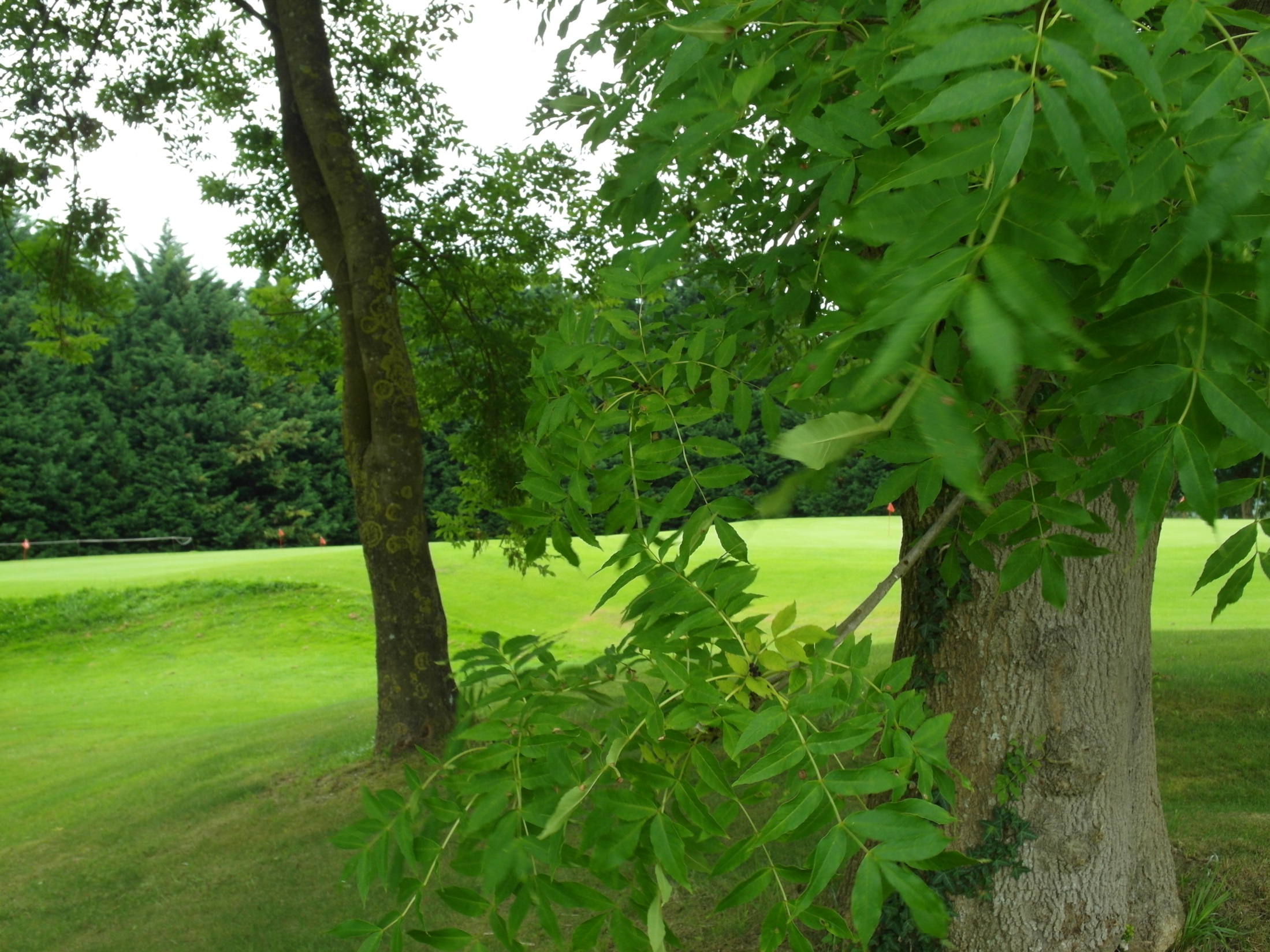 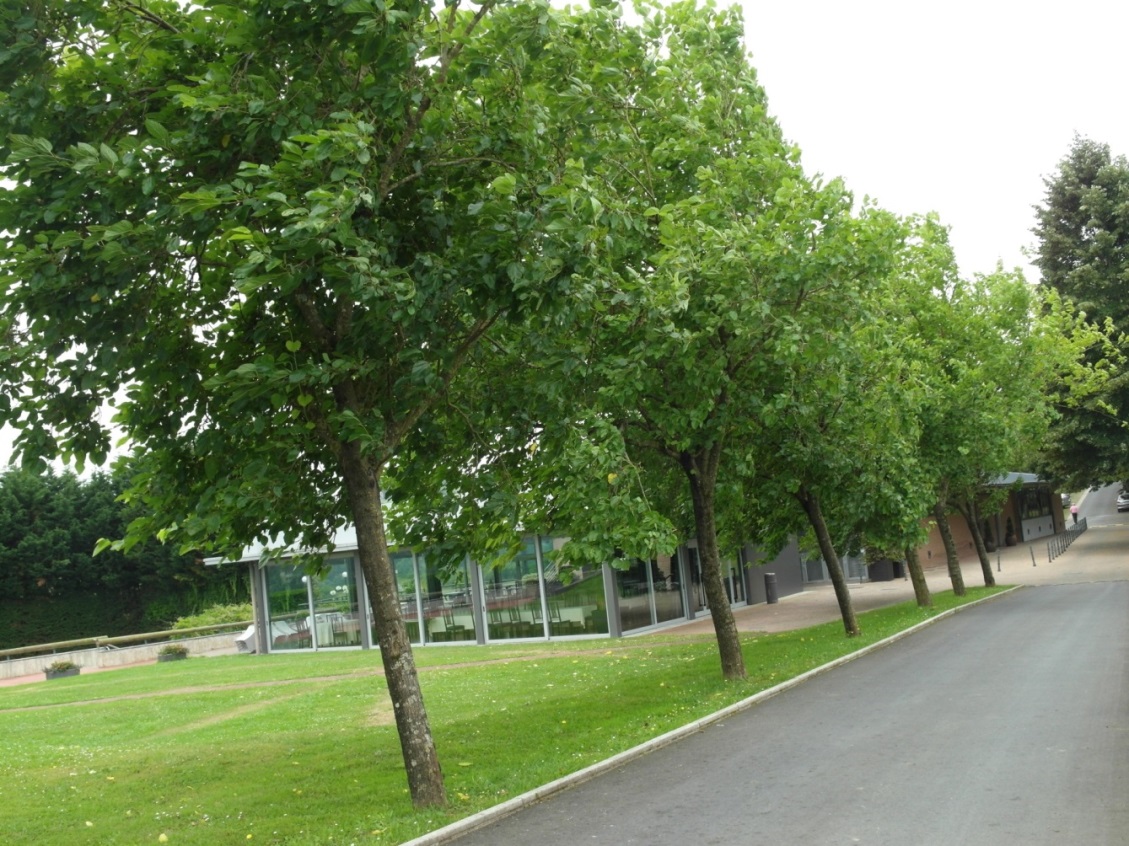 Morus  Nigra Morera      Marzuzondo
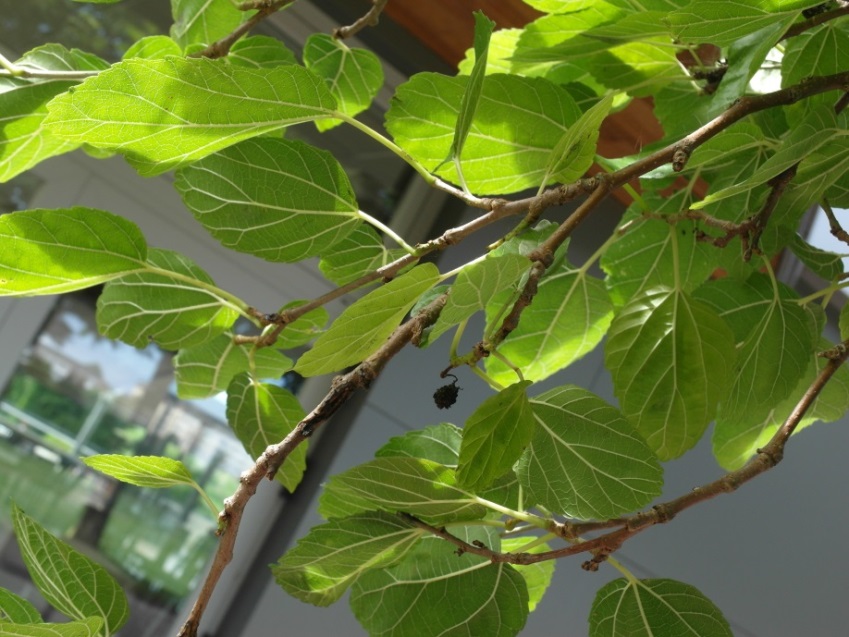 ALREDEDOR  DE  
LA  CASA  CLUB
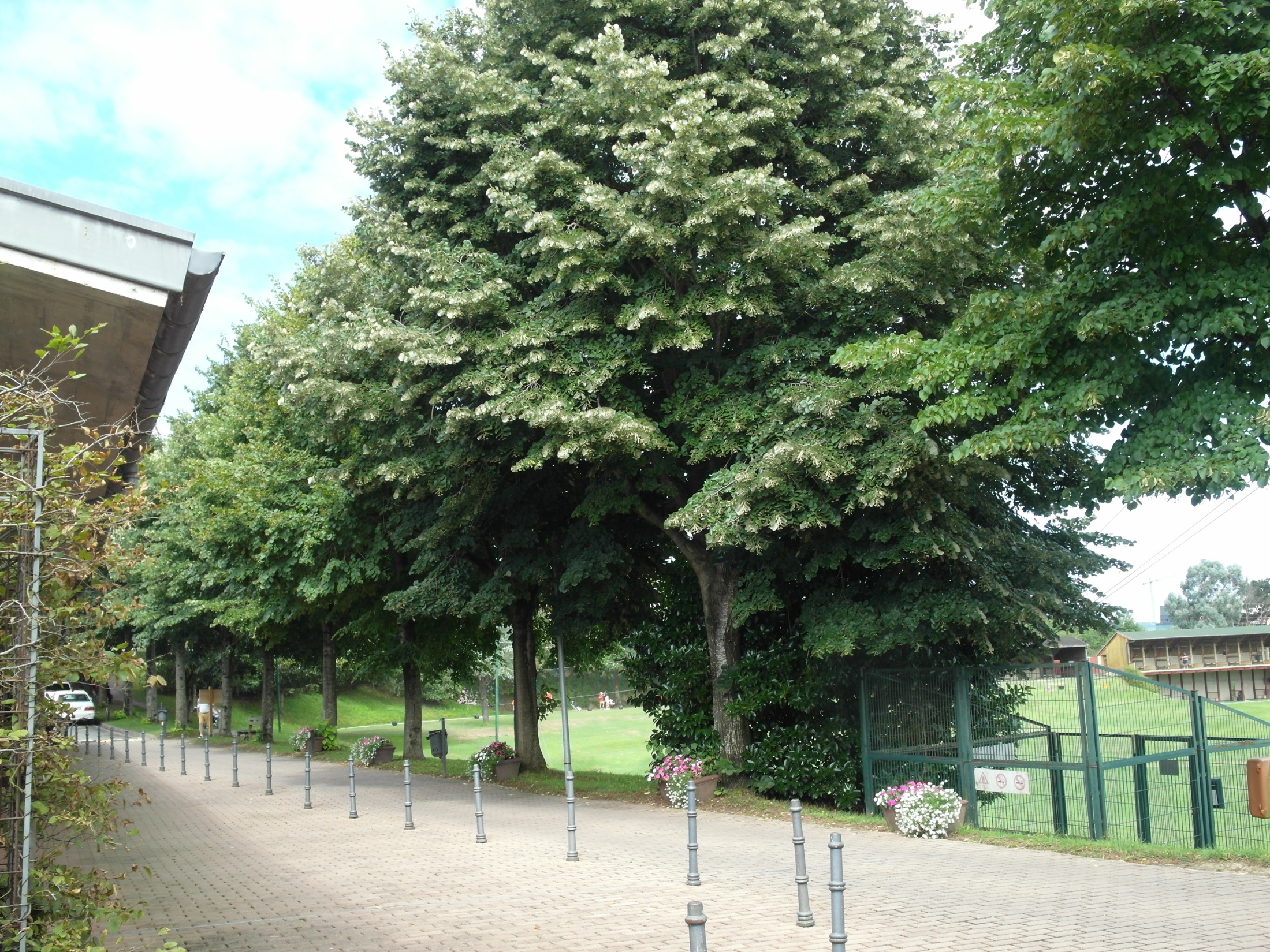 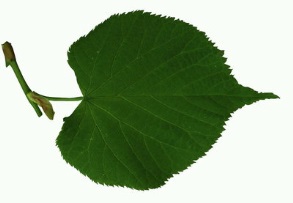 Tilo  Platyphyllos                   Tilo       Ezkia
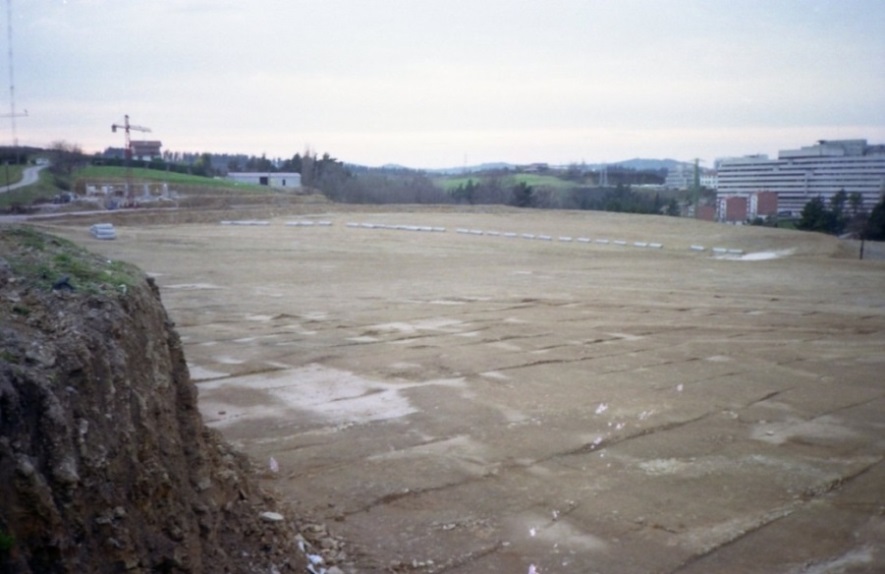 G.Txiki Berri
Goyaz  Aundi
G. Txiki
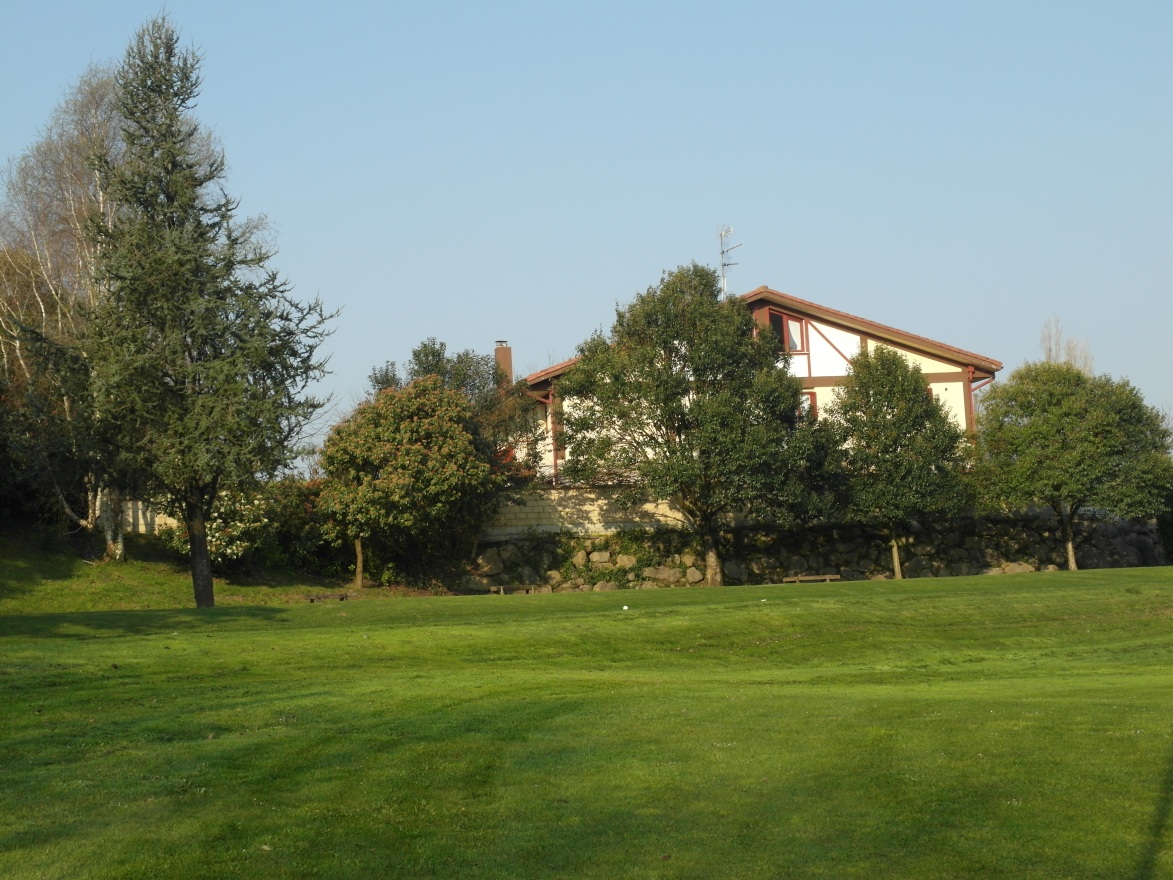 EL  CAMPO DE  PRACTICAS
1992
Goyaz  Aundi
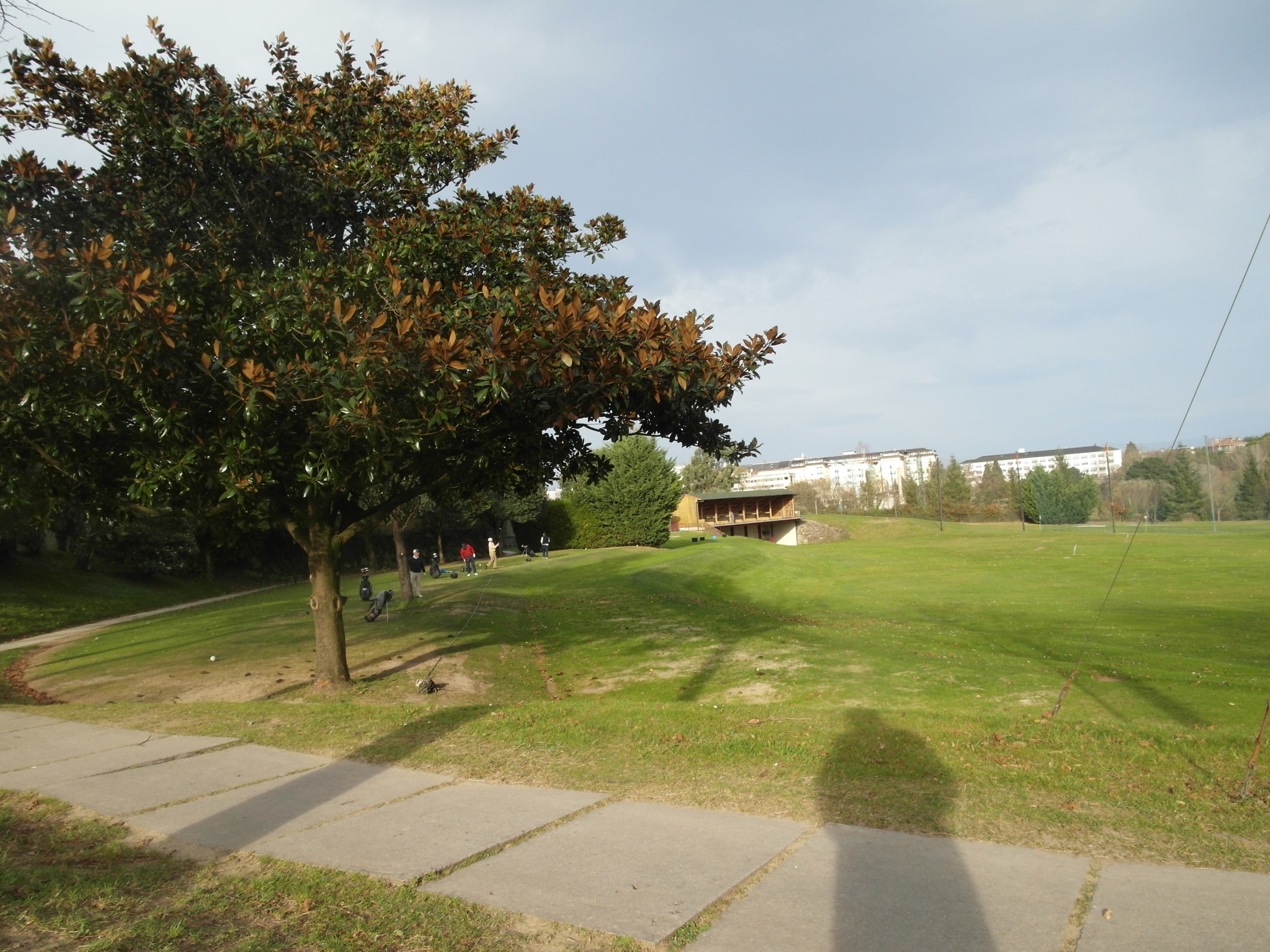 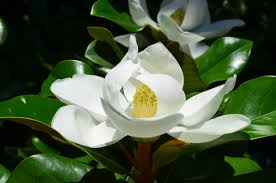 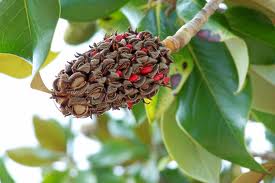 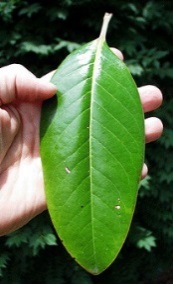 Magnolio  Grandiflora                    Magnolio
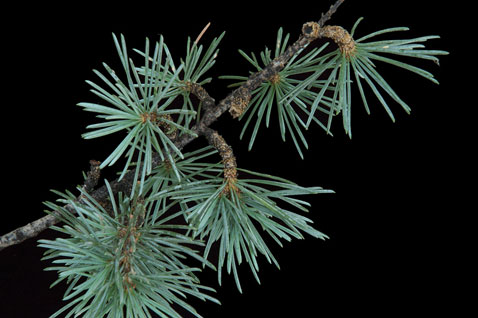 Cedro  del  Atlas
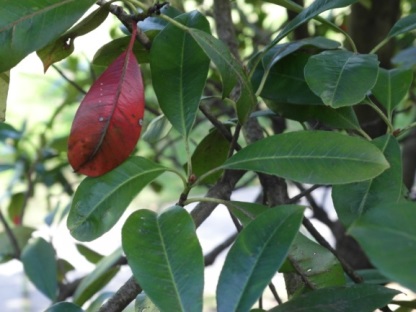 Photynia
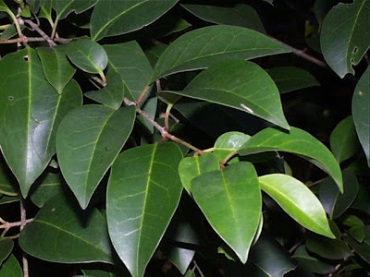 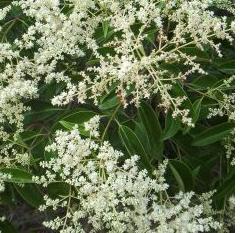 Ligustrum                     Arbustu  Arrunta   -    Aligustre
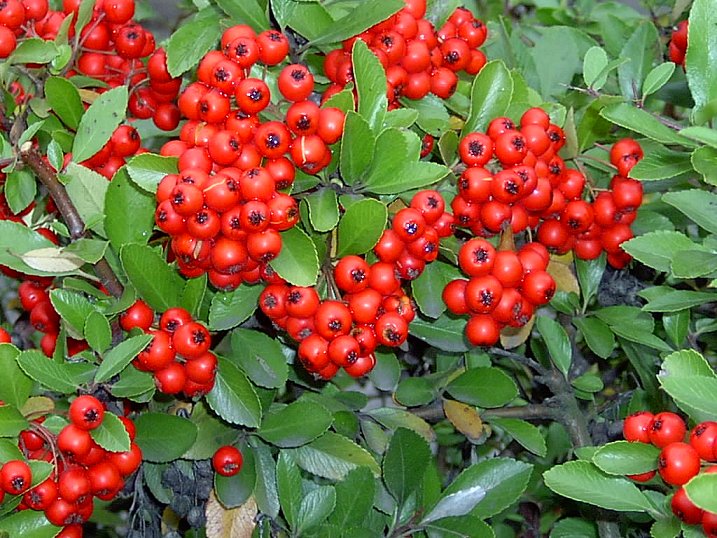 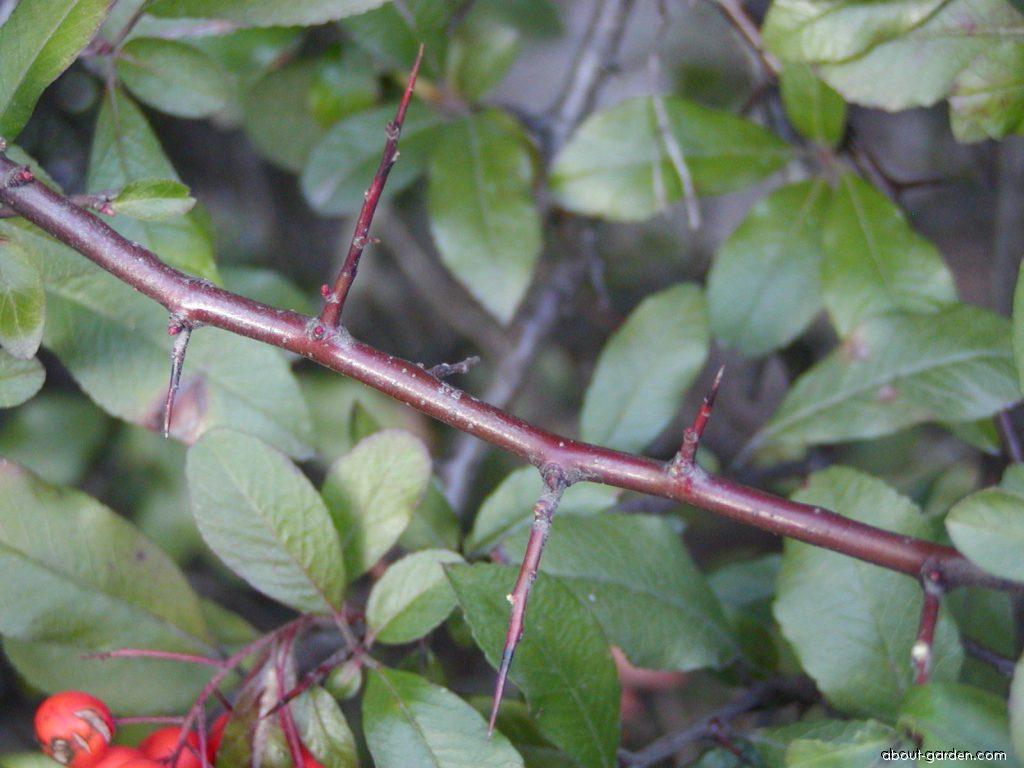 Pyracanta  Coccinea         Espino  de  Fuego – Zona de bunker de prácticas
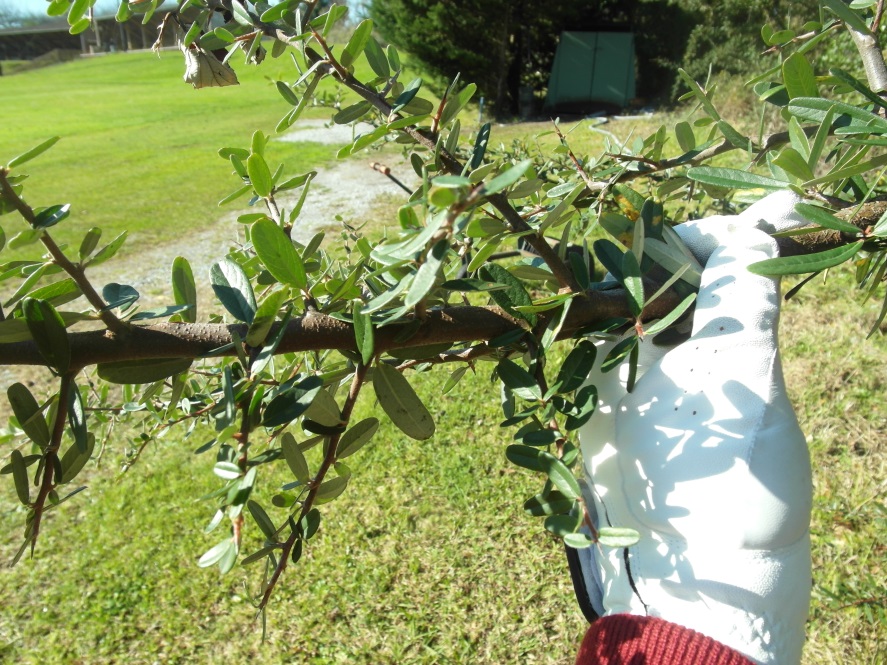 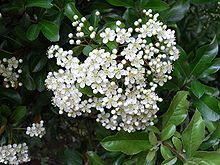 PARKING
Pinus  Pinea               Pino  Piñonero   -  Pino  Mediterraneo
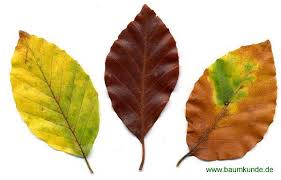 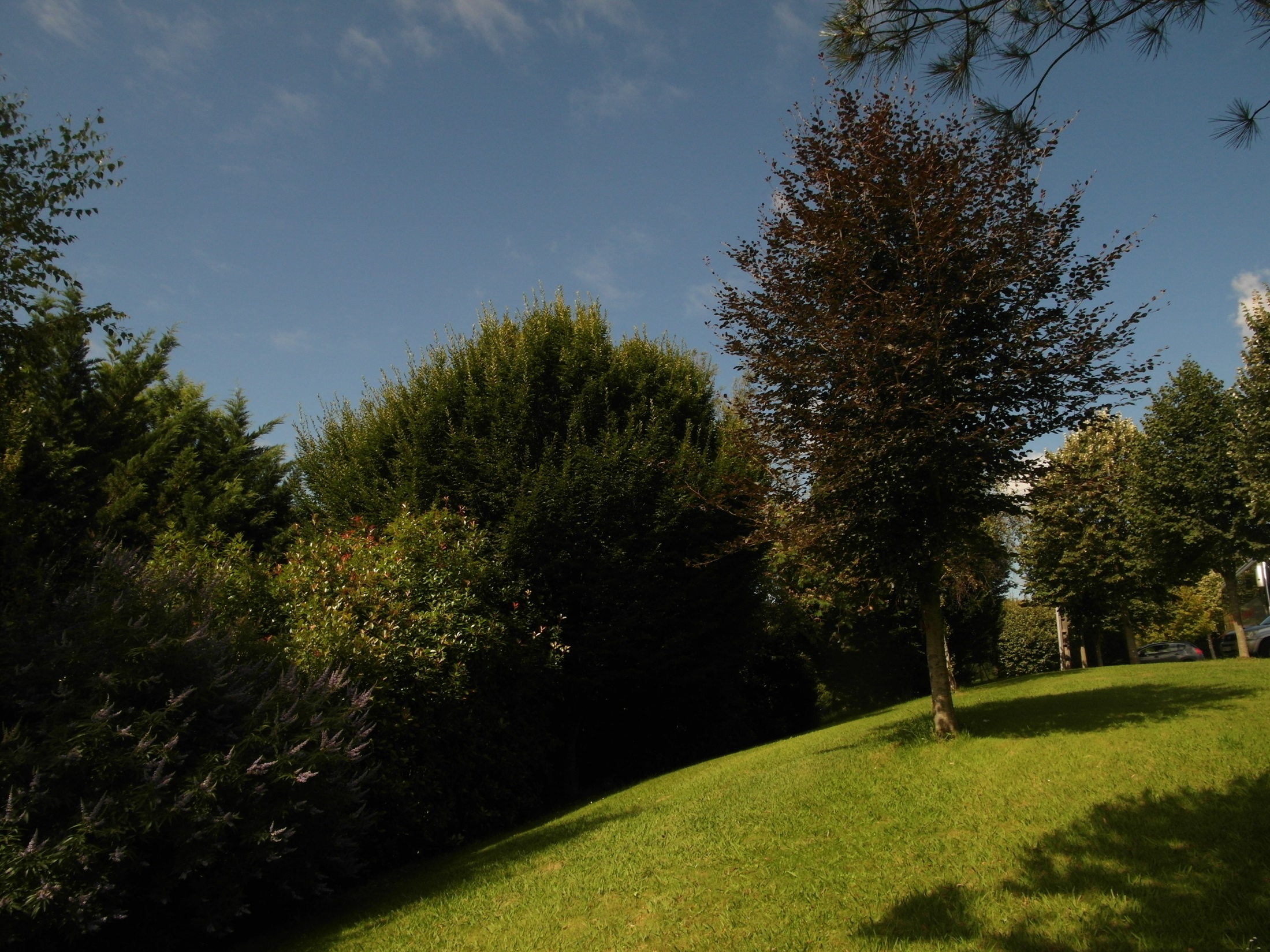 Fagus  Sylvatica  Atropurpurea
 Haya  Roja   -     Pago  Gorria
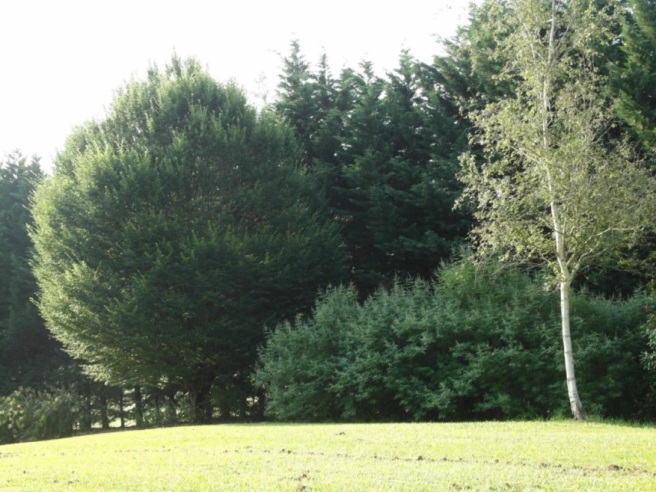 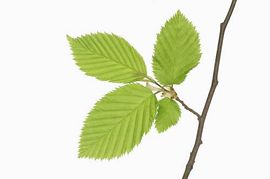 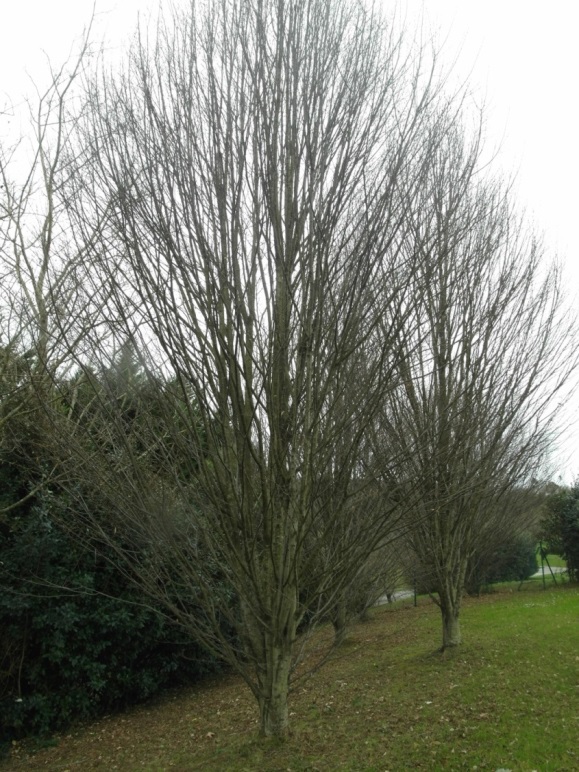 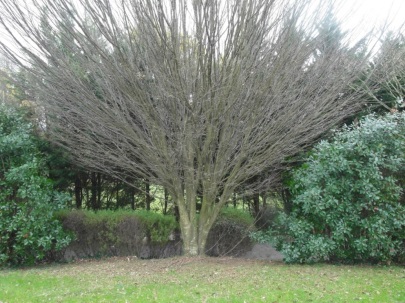 Carpinus  Betulus «Fastigiata»   Carpe  Piramidal -   Urkitza
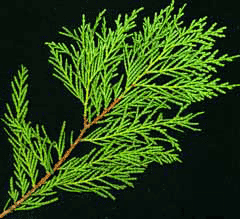 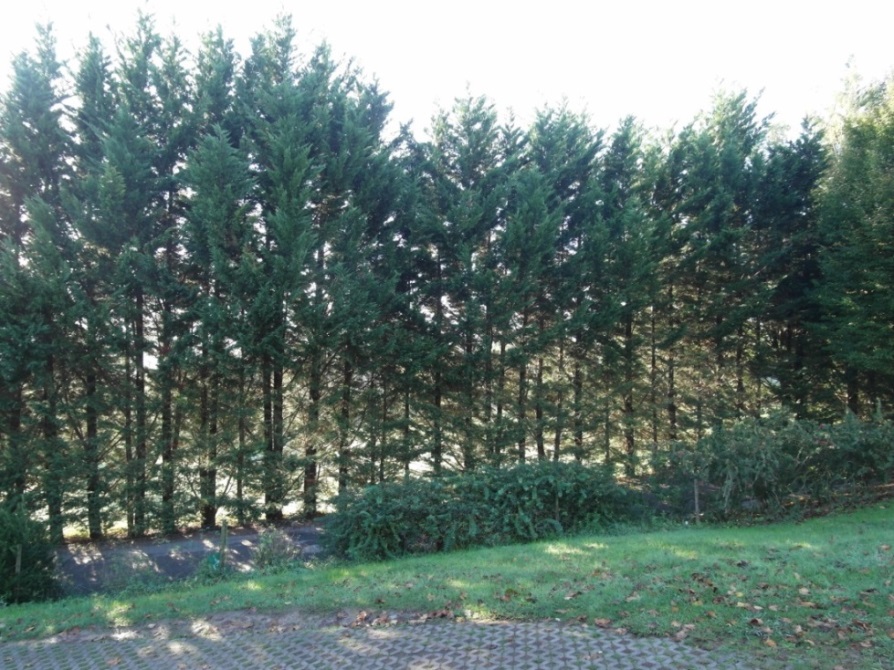 CAMINO DEL HOYO 1

Ciprés  Leylandii
Hibrido.
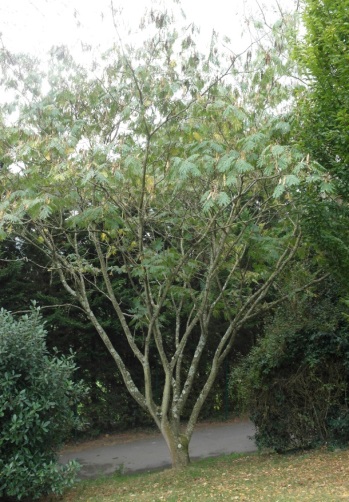 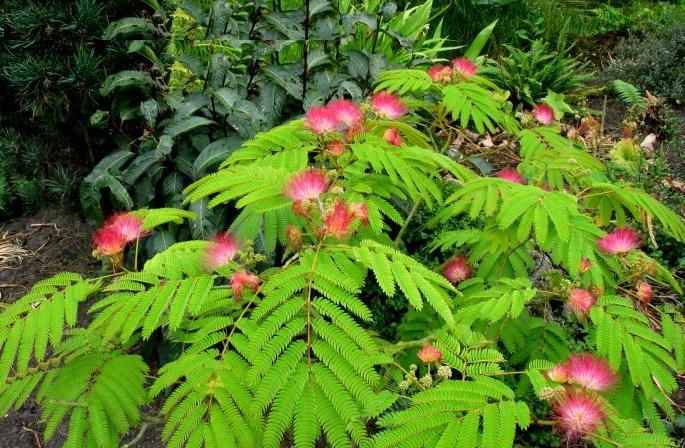 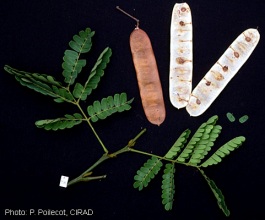 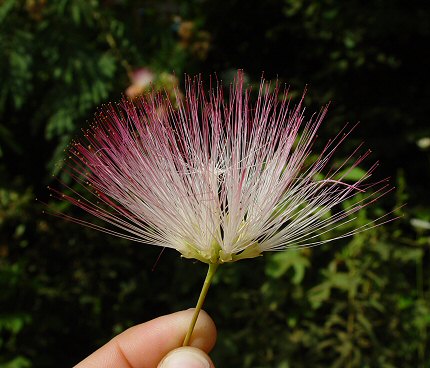 Albizia              Arbol de la Seda              Acacia de Constantinopla
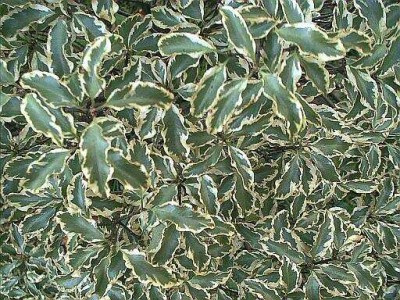 Pittosporum  Tenuifolium  VariegataLaurus  Lusitanica
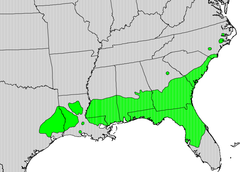 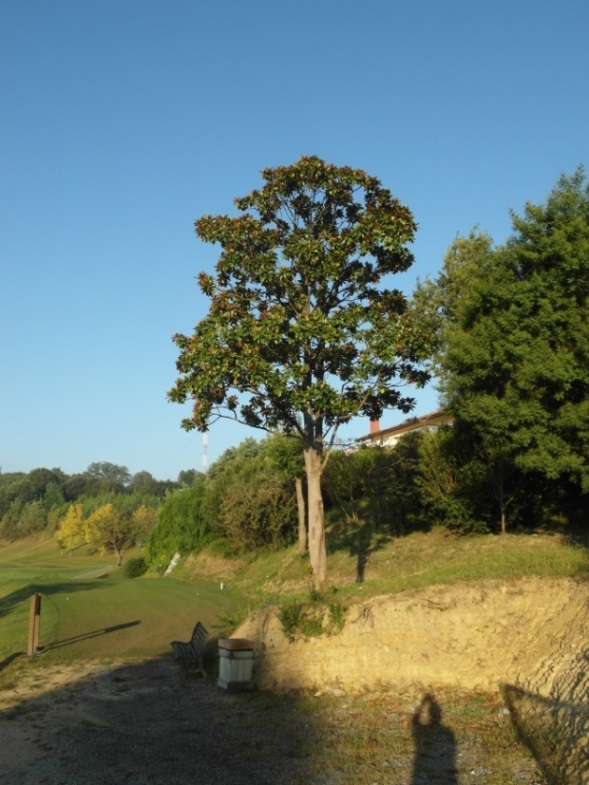 TEE - 1
Magnolio  Grandiflora
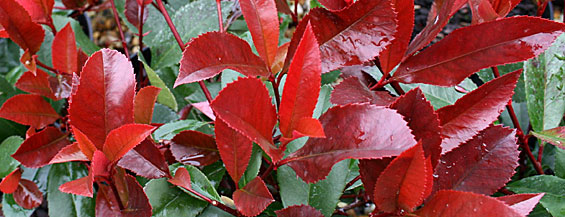 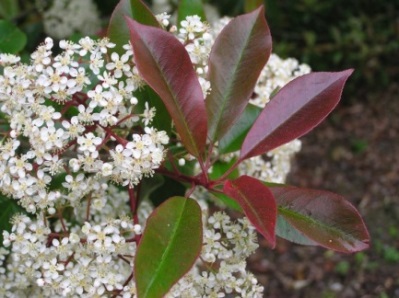 Acacia  Dealbata *  Mimosa              Photynia  Red  Robin
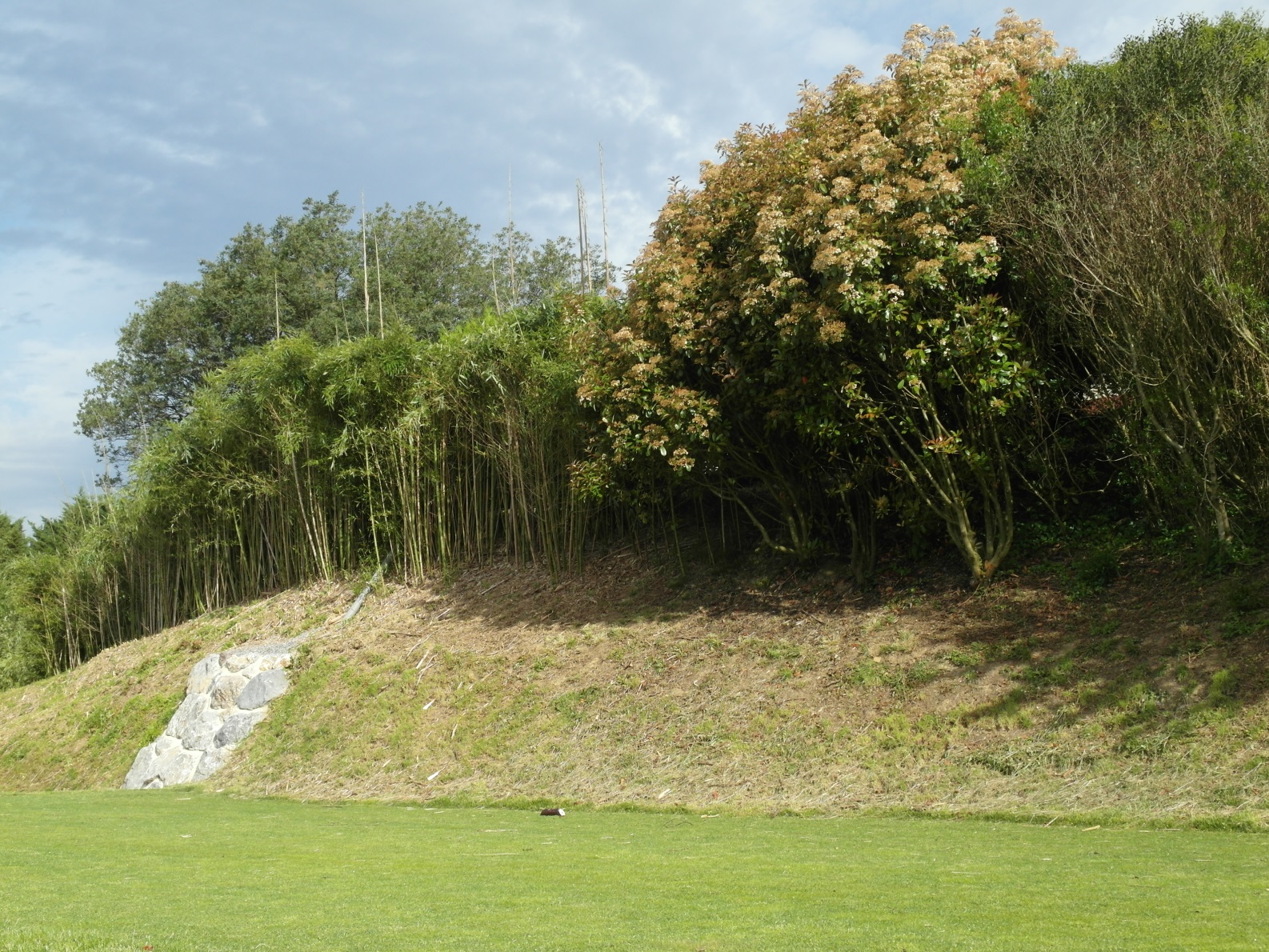 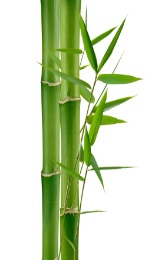 Bambú                                  Photynia  Red Robin
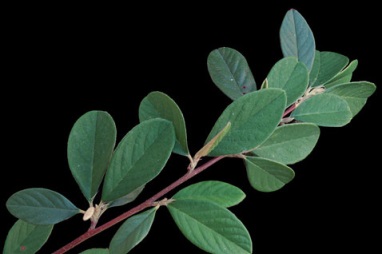 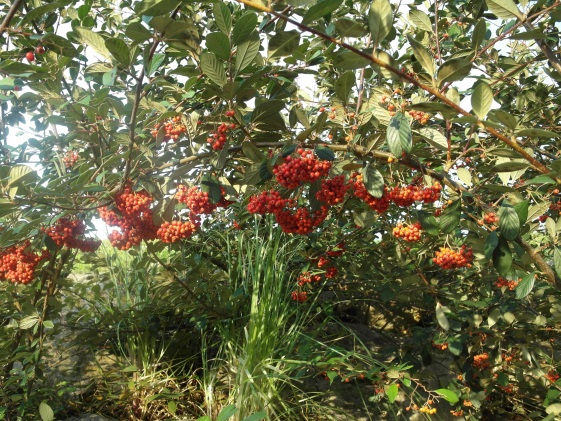 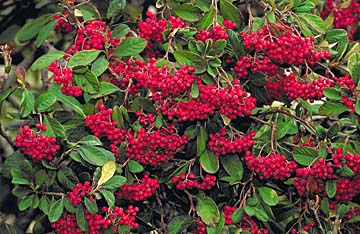 Cotoneaster   Lacteus
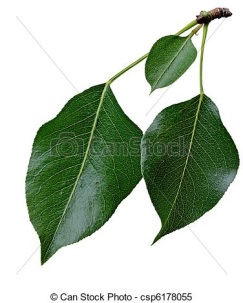 Cupressus  Leylandii
Pyrus  Comunis              Peral  -  Udarondo  -  Madariondo  -   Txermen
Pirus  Comunis
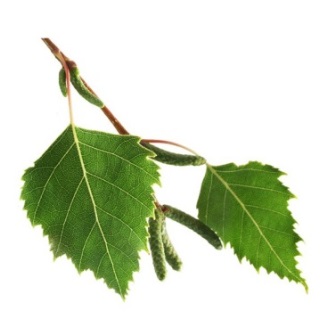 Betula            Urki  -  Abedul
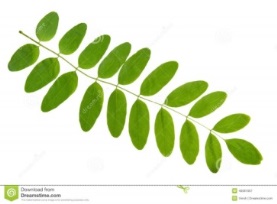 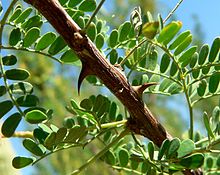 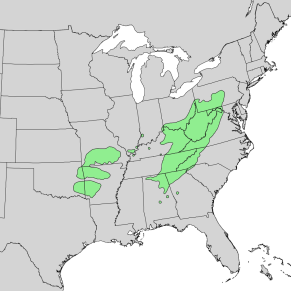 Calle  1
Robinia       Falsa  Acacia   -  Sasiarkasia
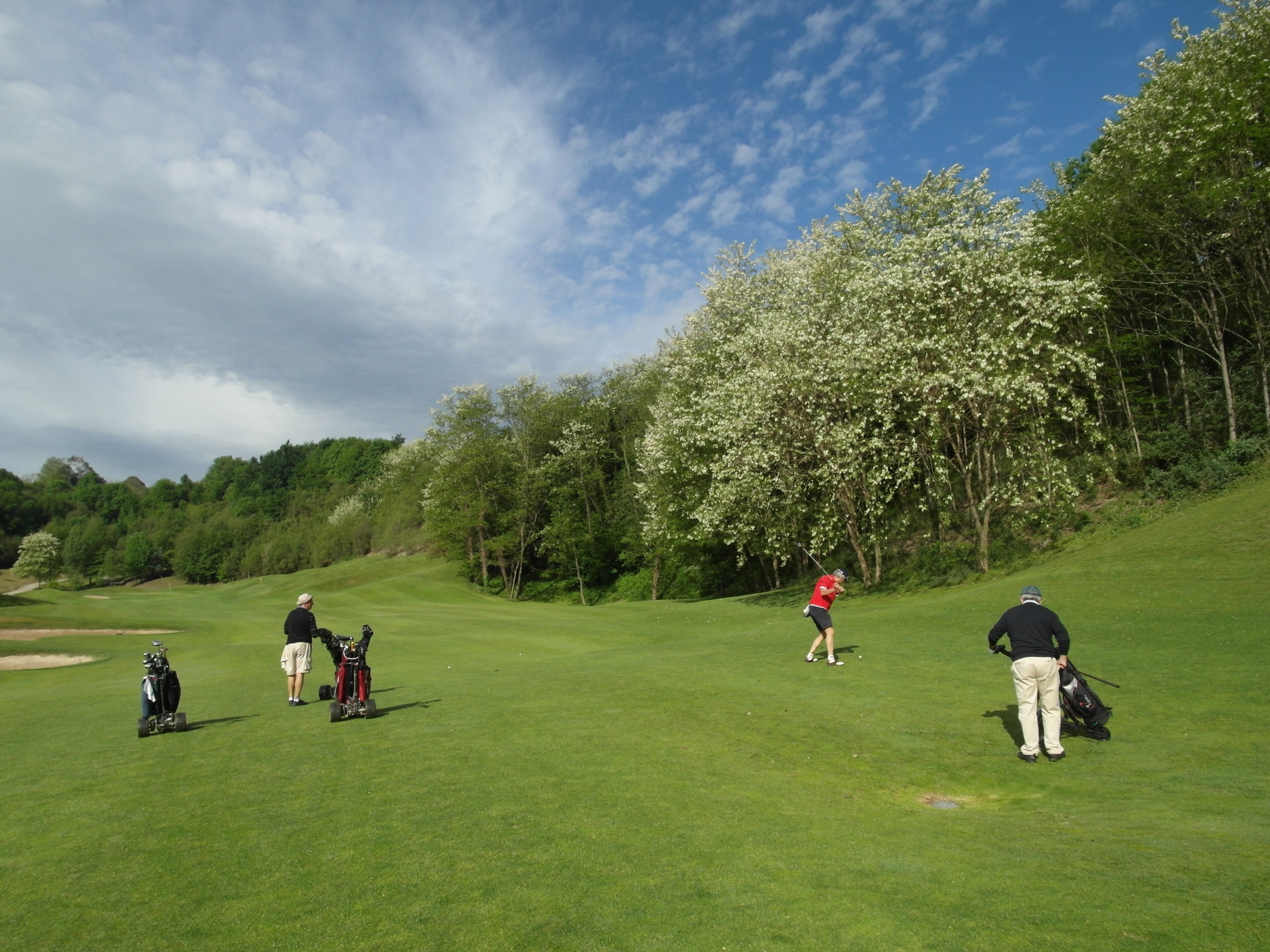 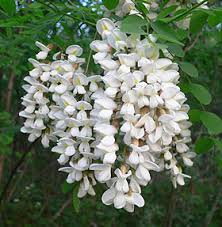 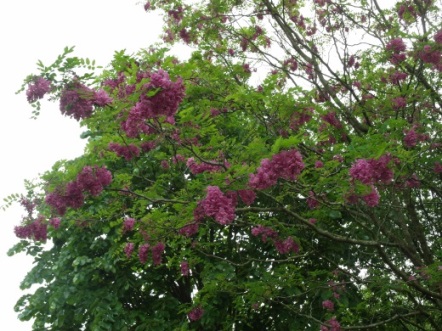 11 - 12
Robinias en  flor
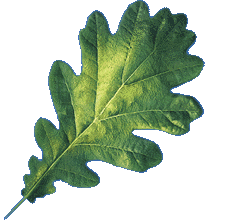 Quercus  Robur           Aritza          Roble  autoctono
Robinia   -  Sasiarkasia                           Ameriketako  Aritza
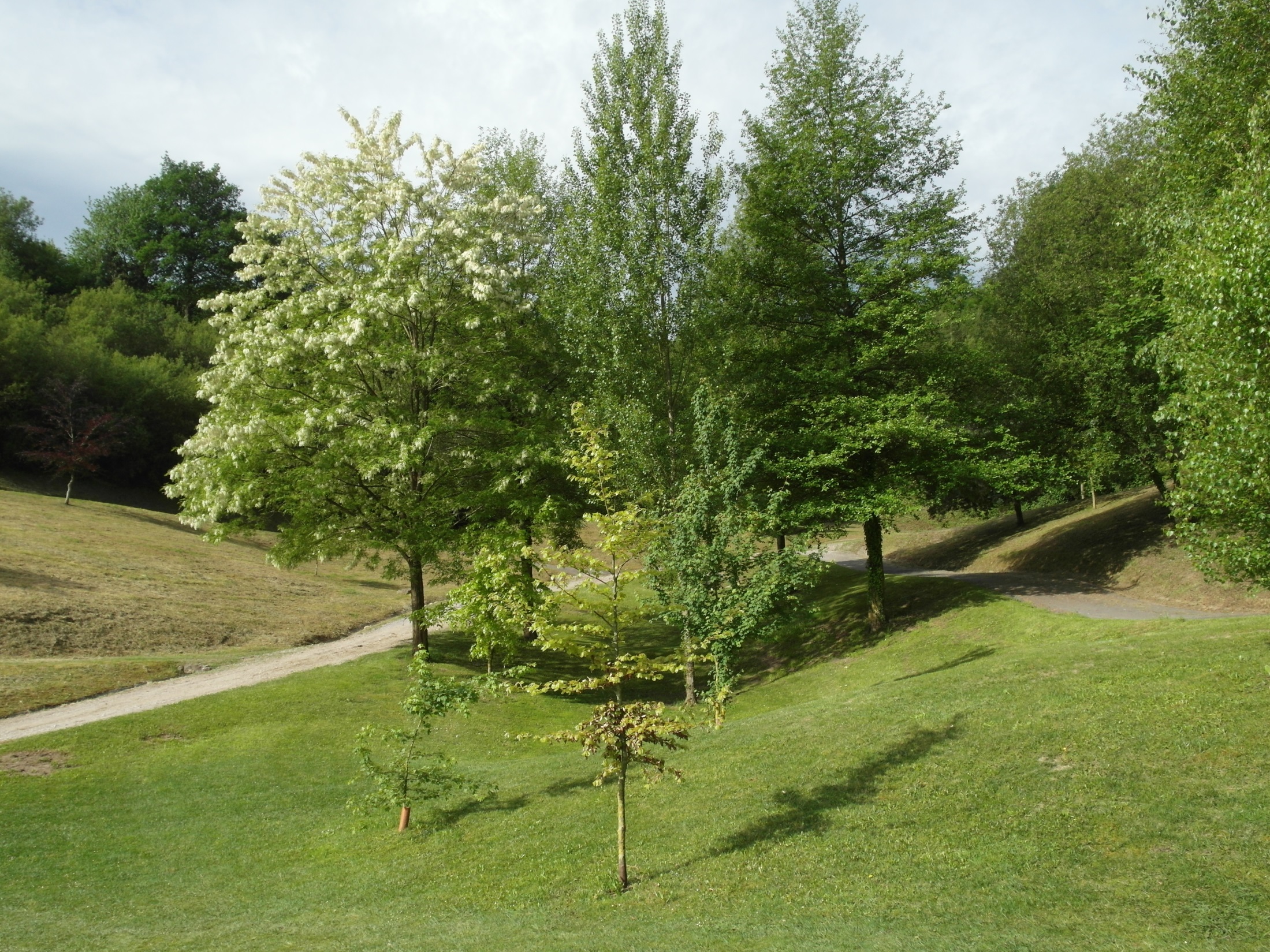 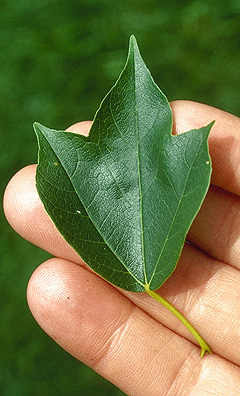 Robinia
Pagoa  -  Haya                                           Tulipanero
Arce  Buergeriano
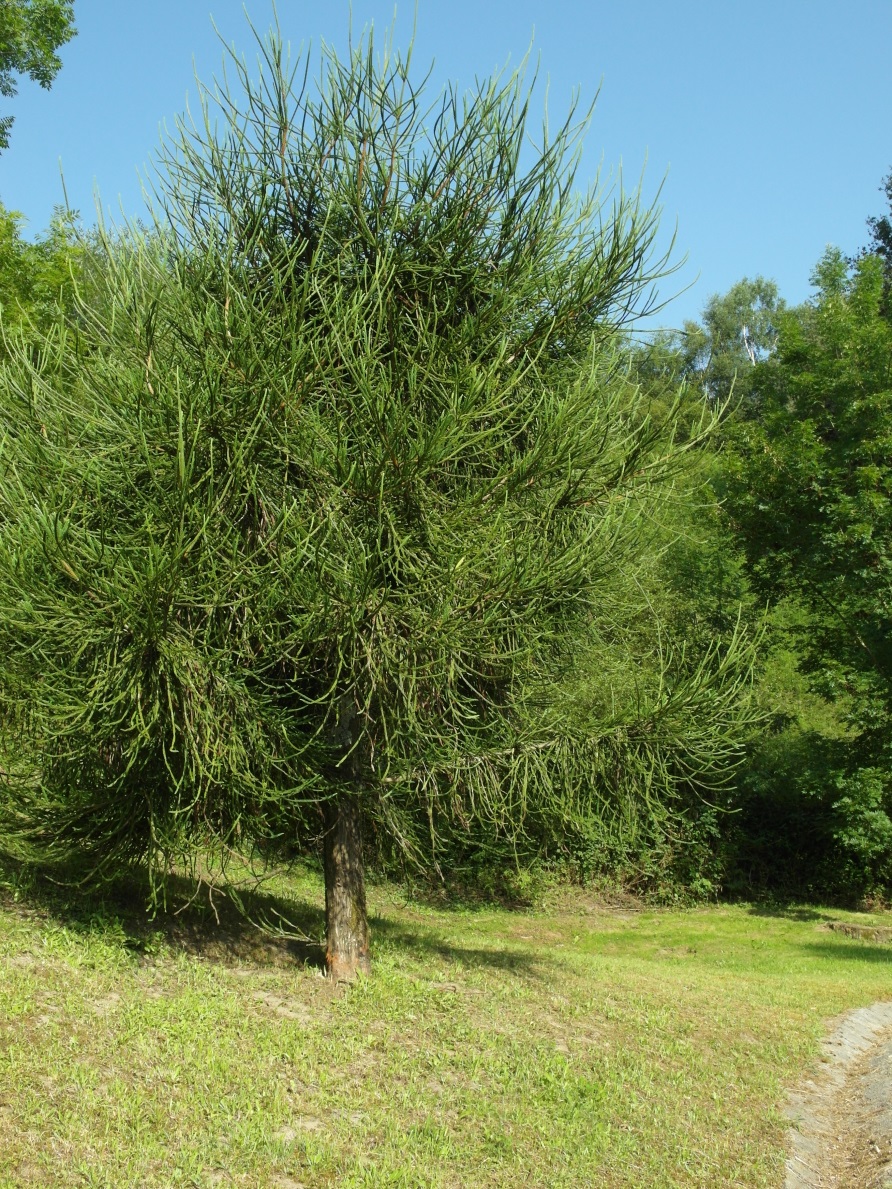 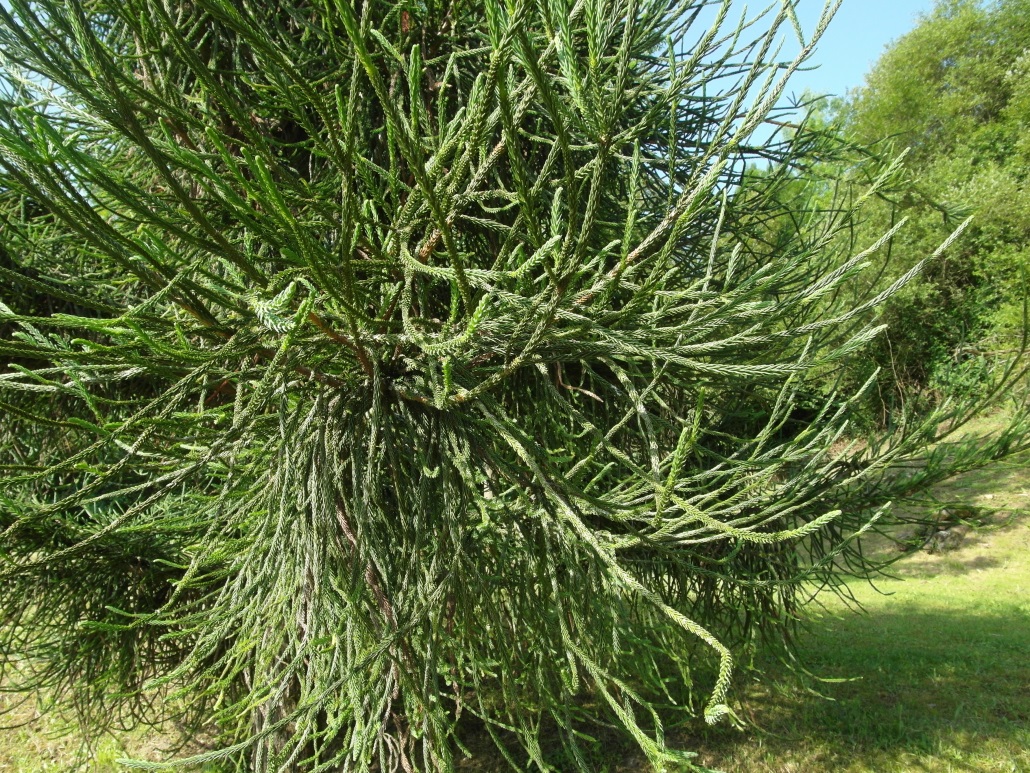 SALIDA  DE  BLANCAS  DEL   2    


         Araucaria
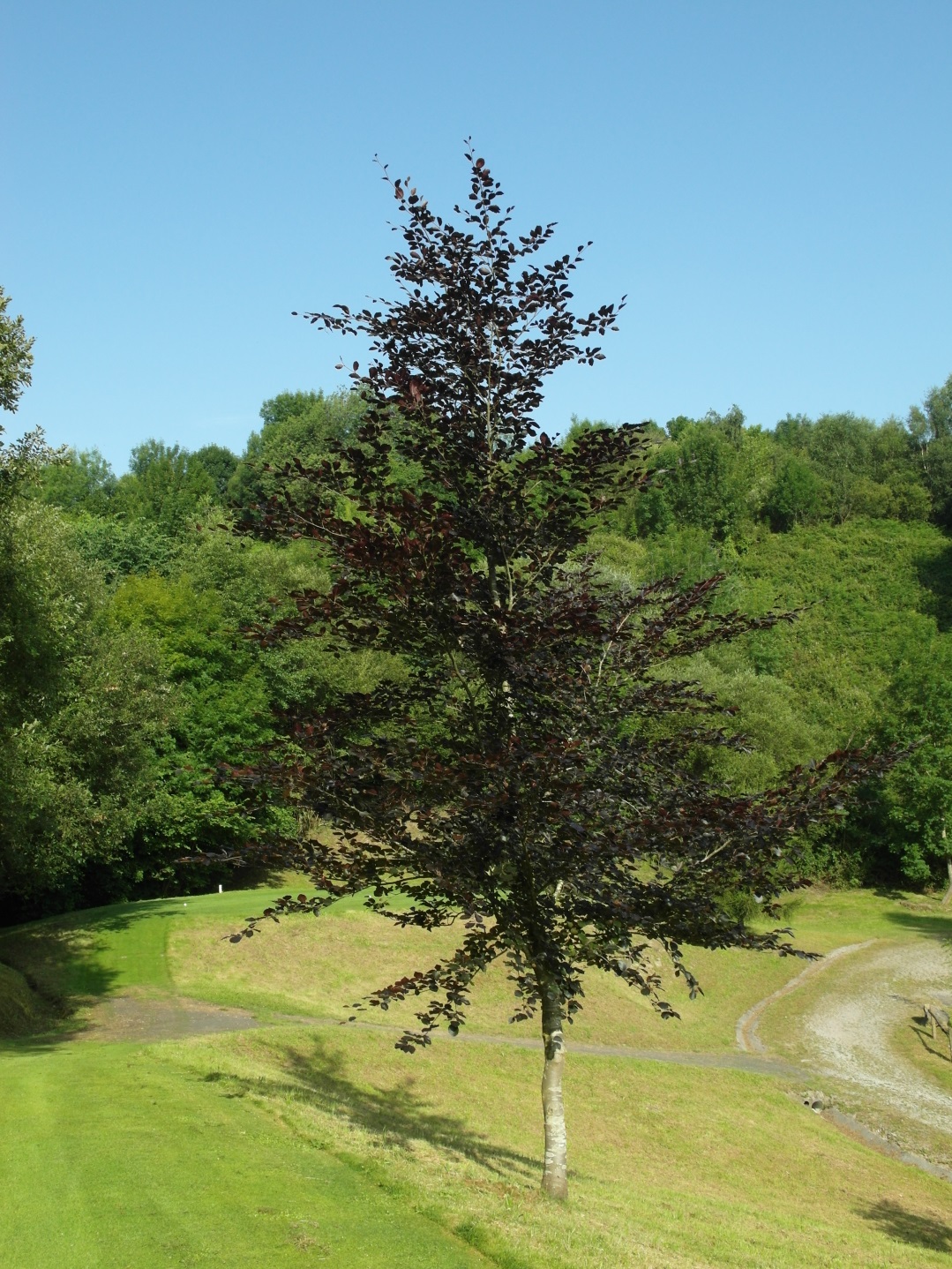 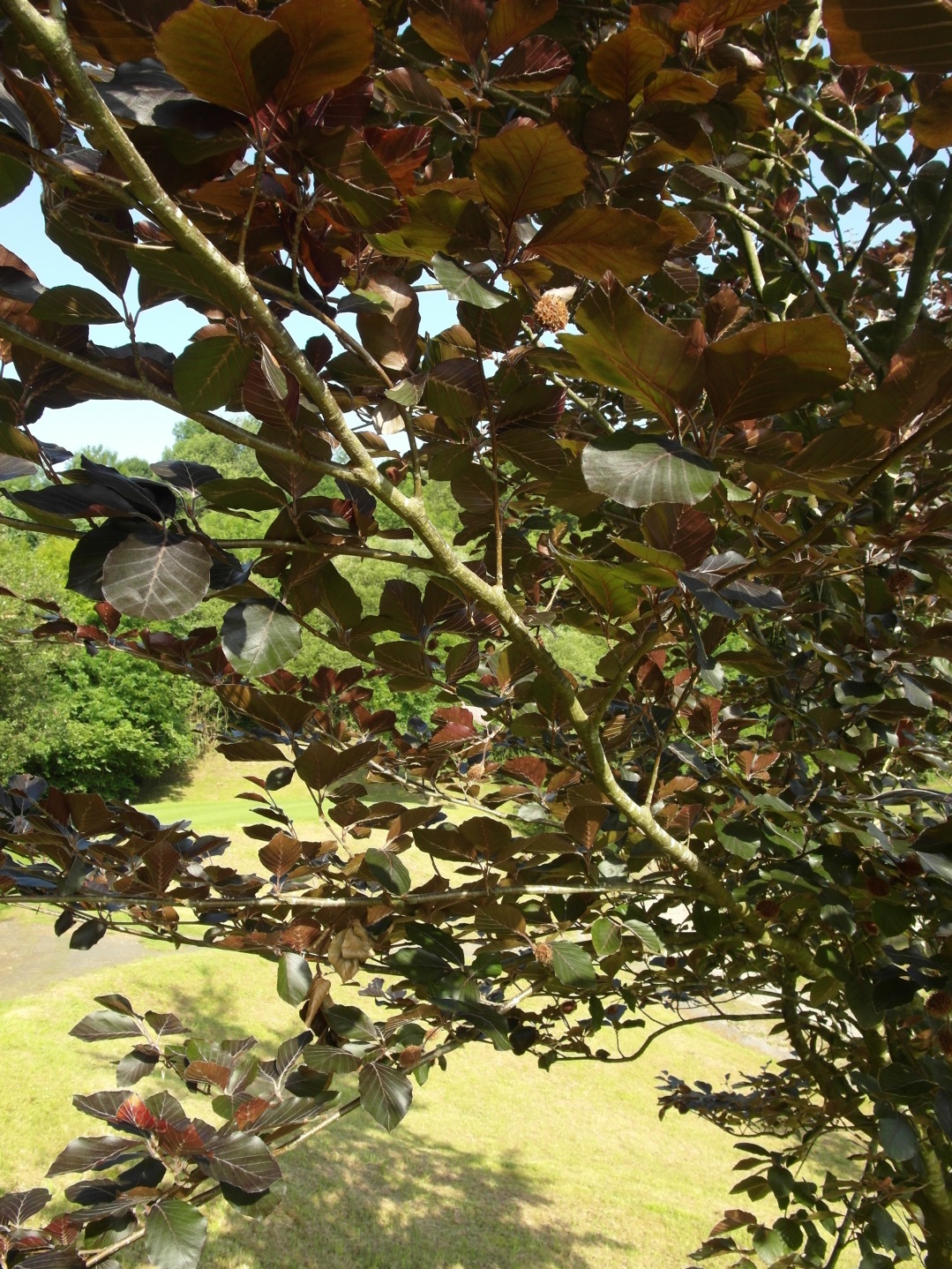 Fagus  Sylvatica  Atropurpurea               Pago Gorria          Haya  Roja
Salix    Sauce    Sahats
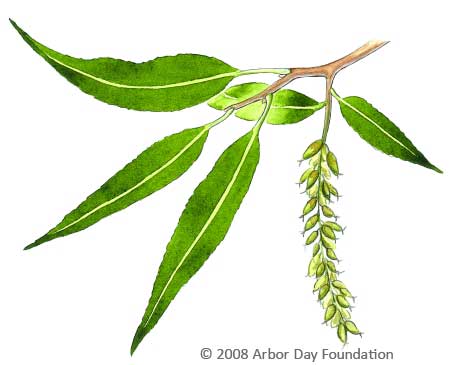 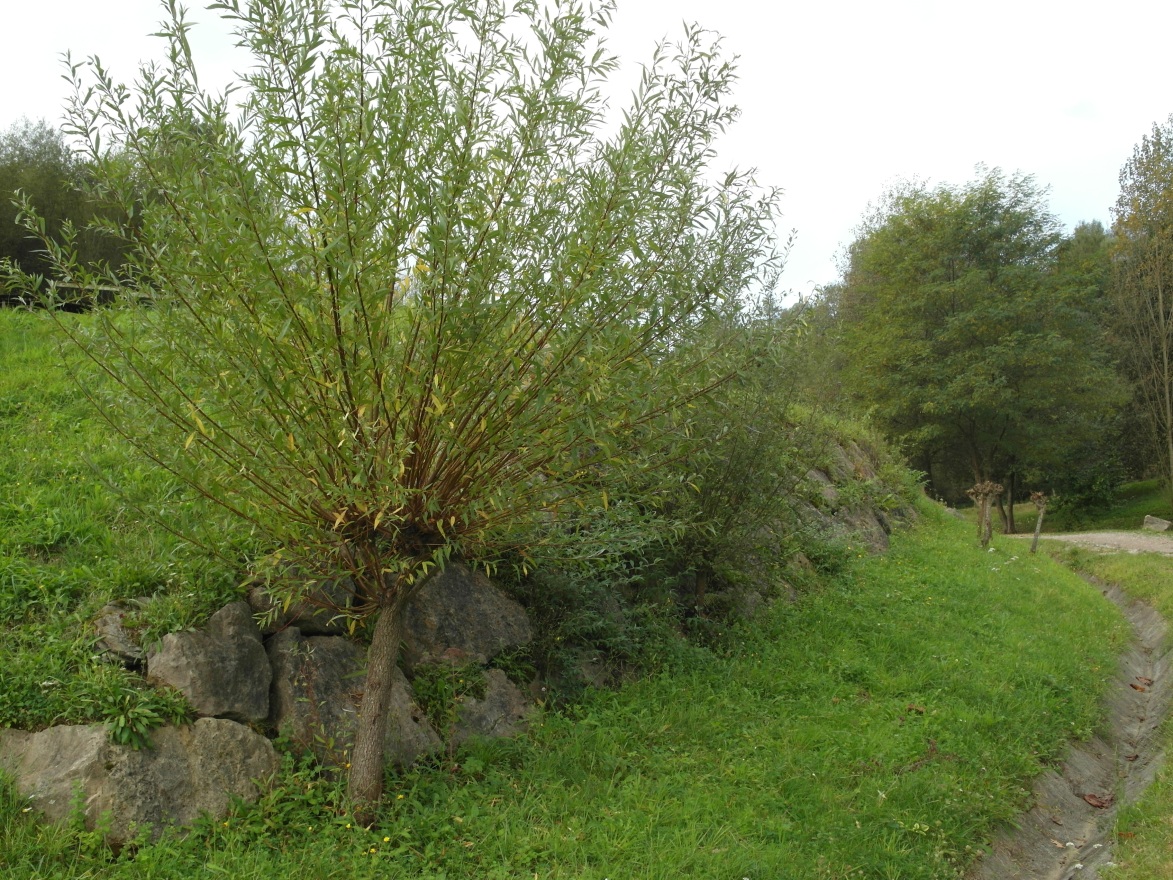 Salix          Sahats       Sauce
Pagoak                     Sasiarkazia          Aritza       Platanondo                   Ezkia
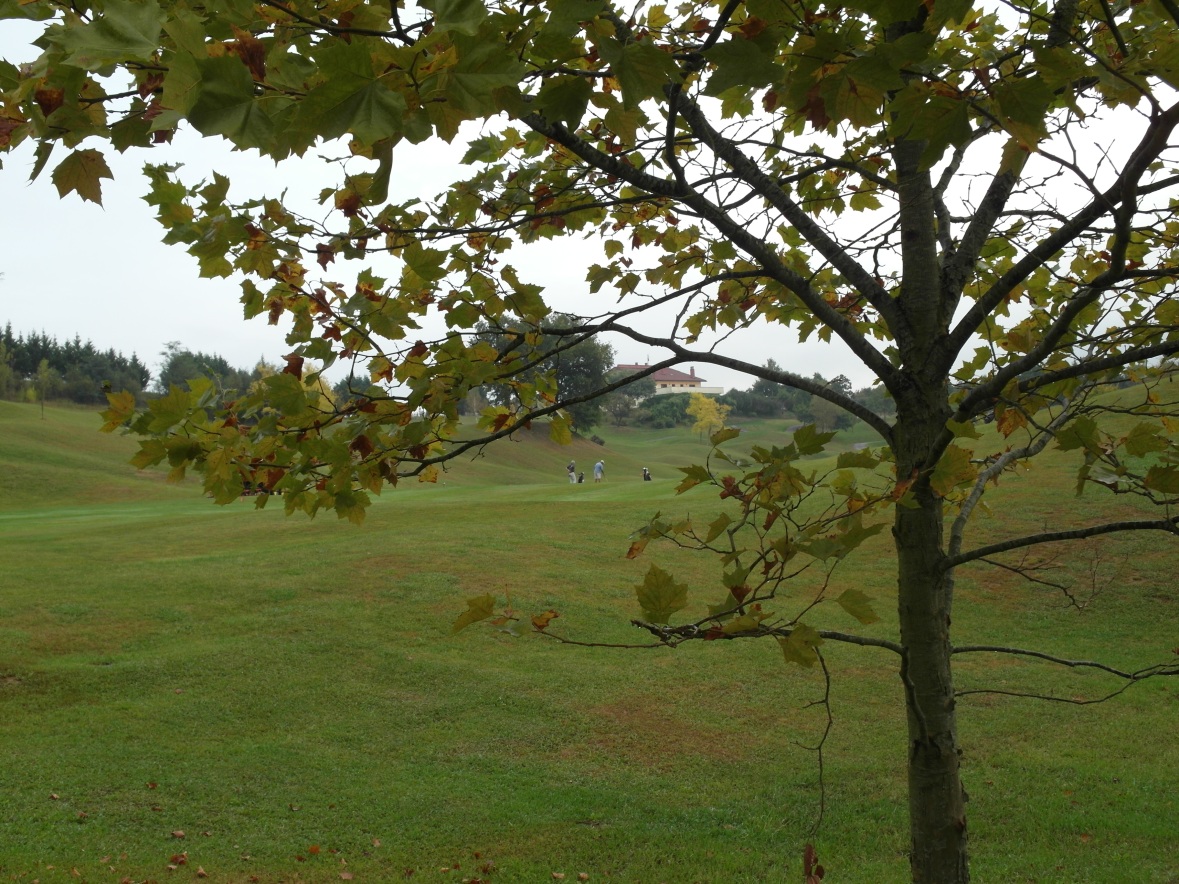 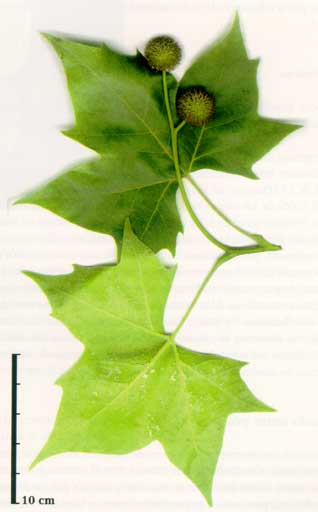 Platanus  Acerifolia       Platano de Sombra               Platanondo
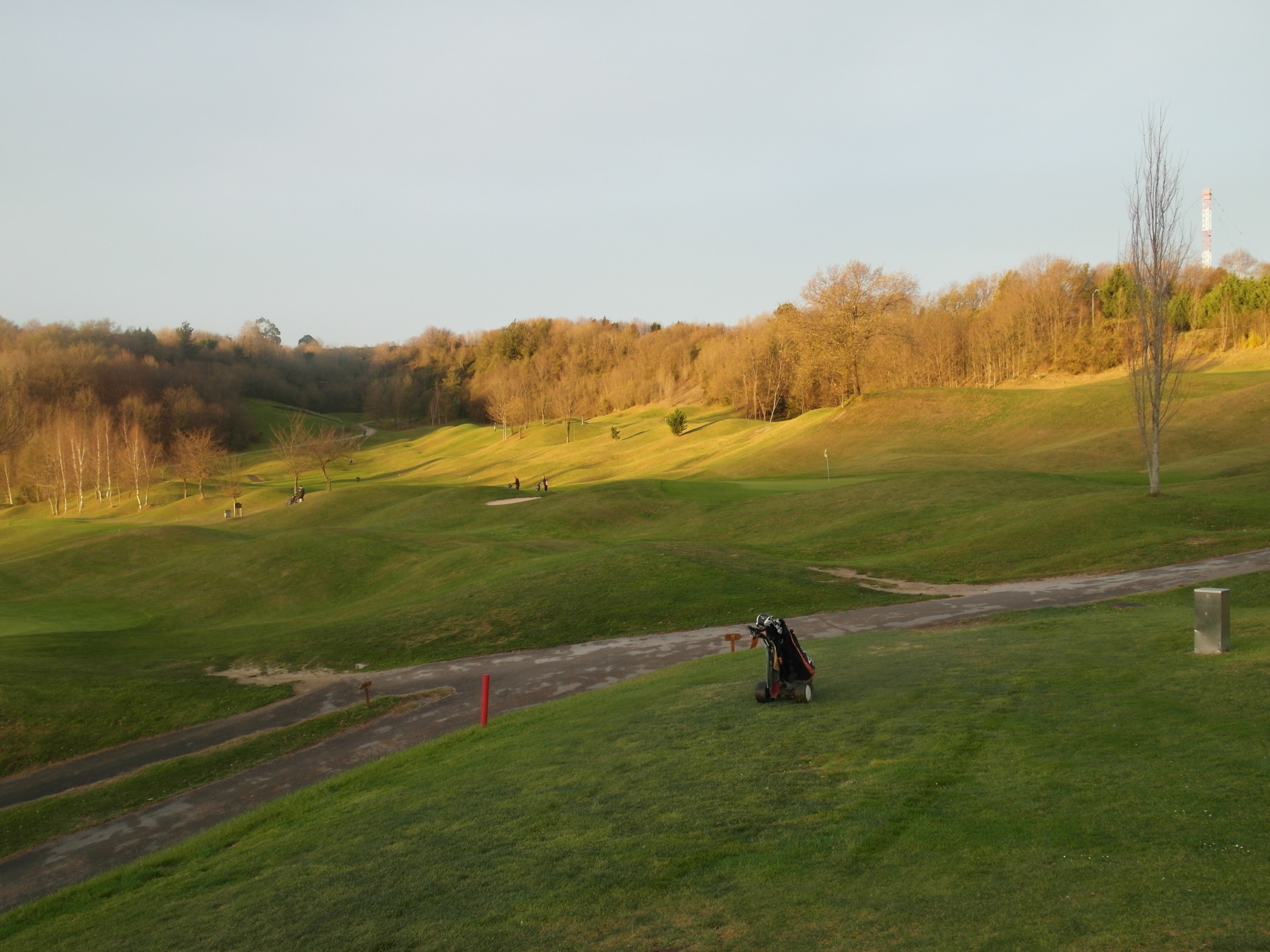 Green  2
Tee  3
Arce  Fastigiata
11
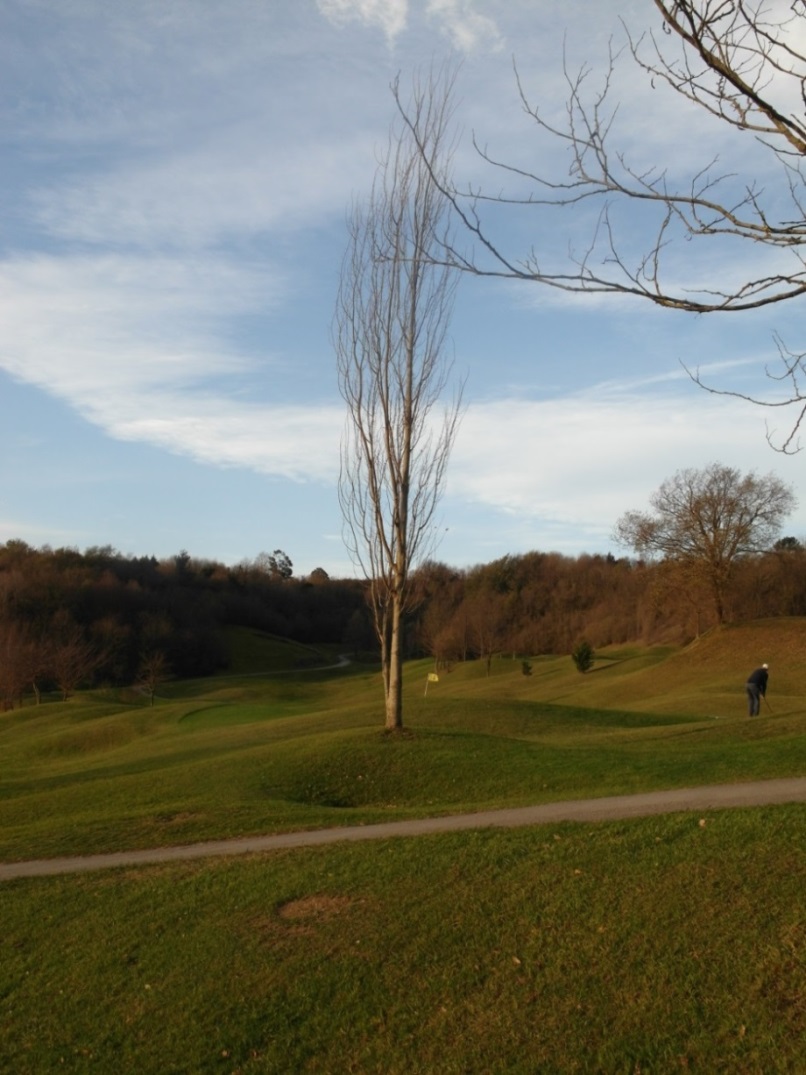 2
9
Arce  Fastigiata
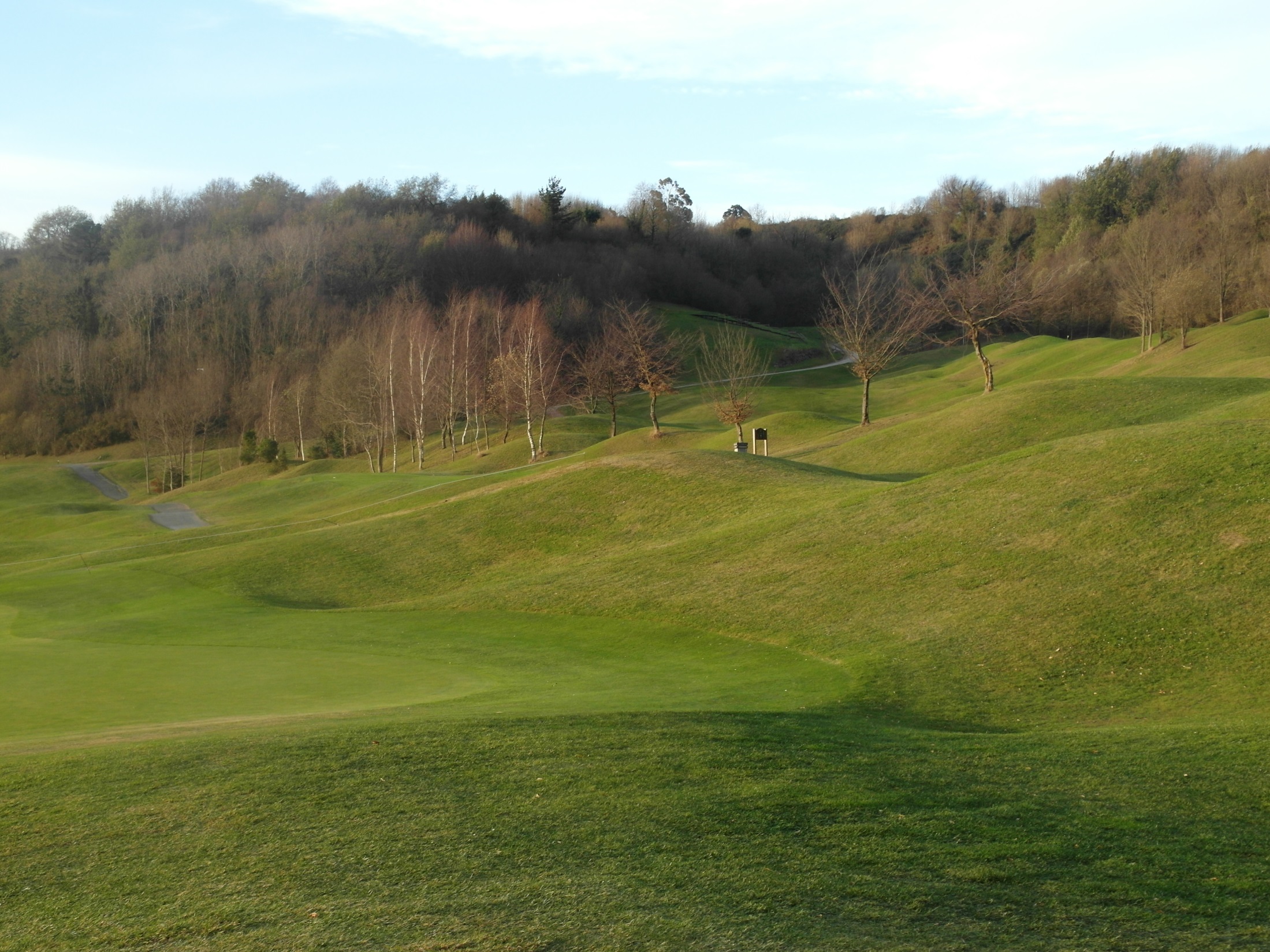 Tee   3
Carpes
Green   9
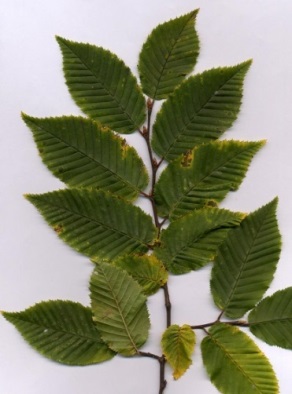 TEE   3
Carpes             Carpinus Betulus  -  Urkitza
Geen 2
Green  9
Tee 3
Carpinus  Betulus
Betula                      Urki    Abedul
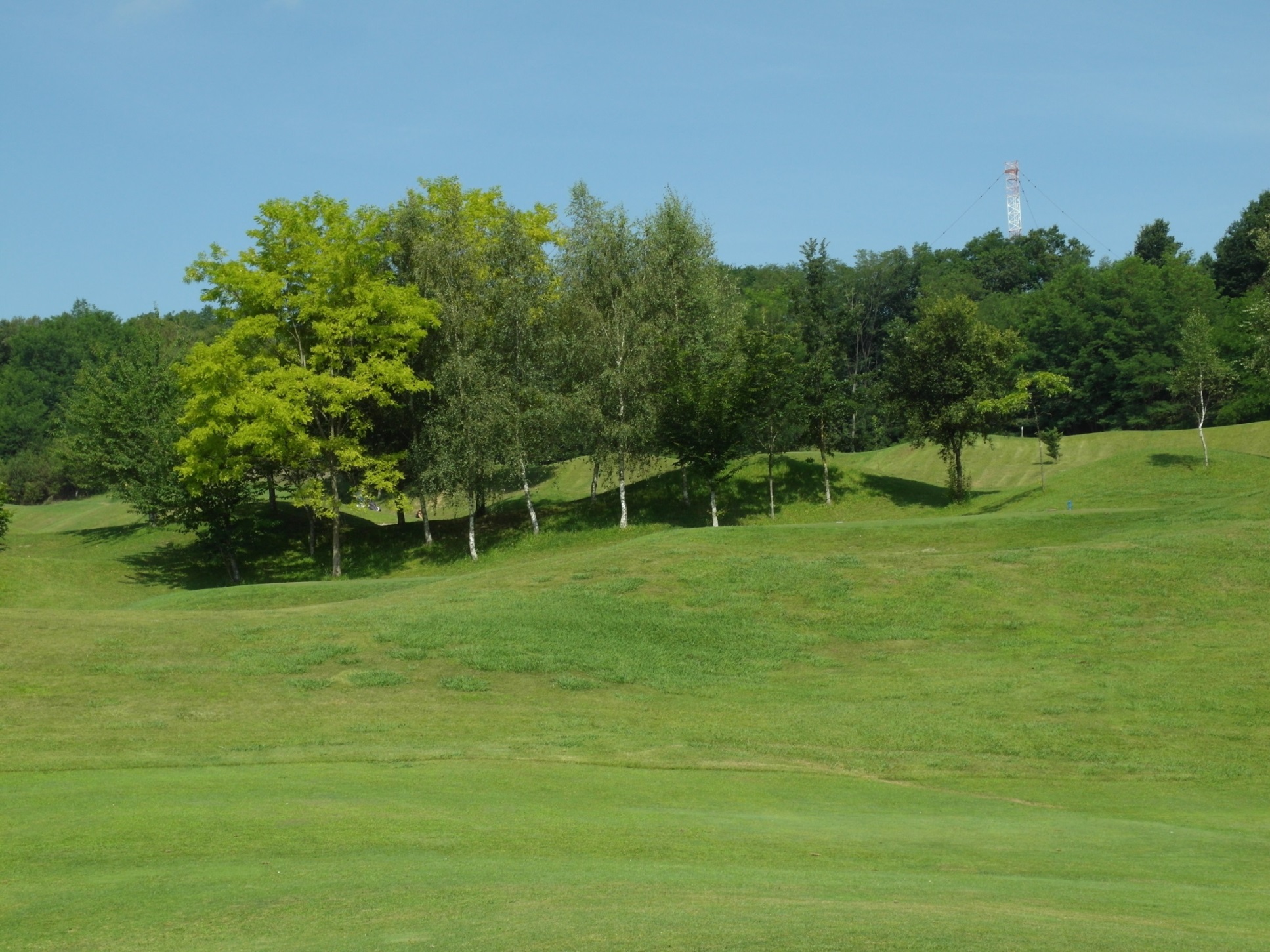 Tee  3
Abedules
Sasiarkasia - Robinia
Calle  9
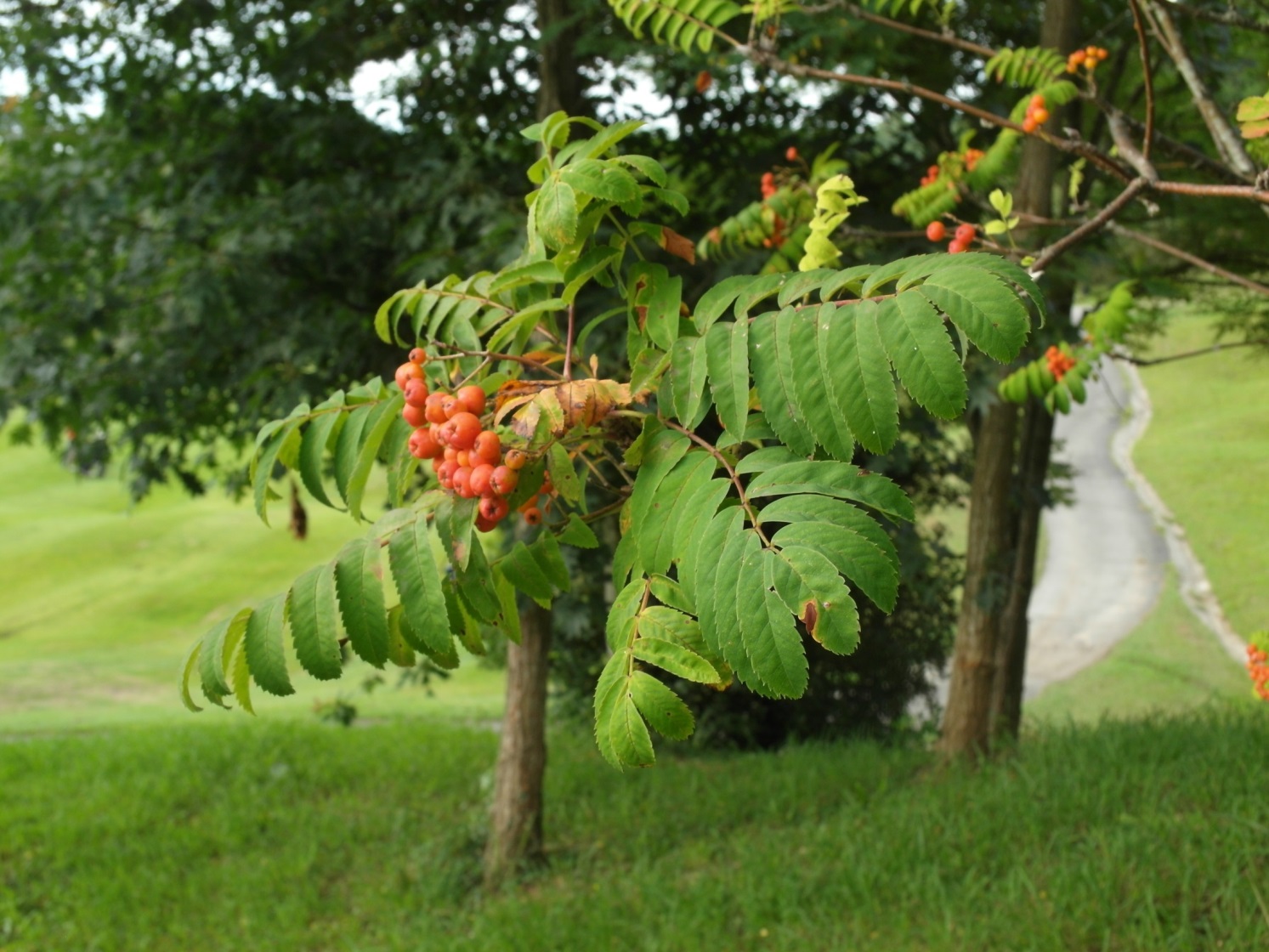 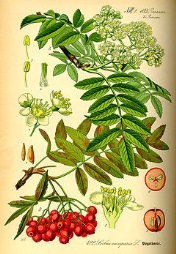 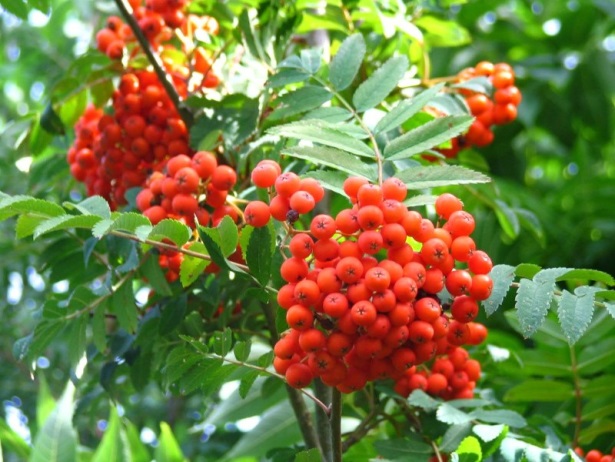 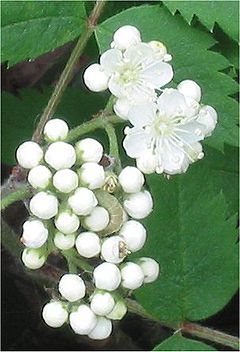 Sorbus  Aucuparia
Serbal  Silvestre
Udalatz
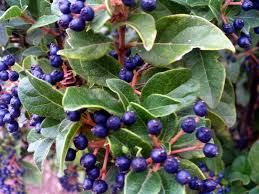 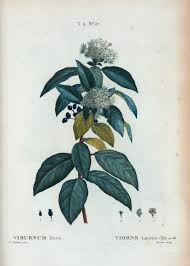 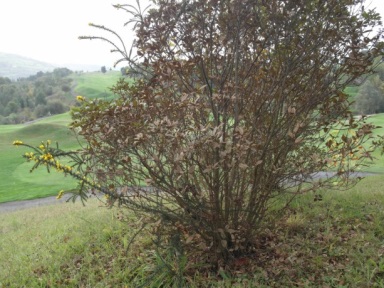 5
8
9
3
Viburnum Tinus       Laurel Chino              Durillo
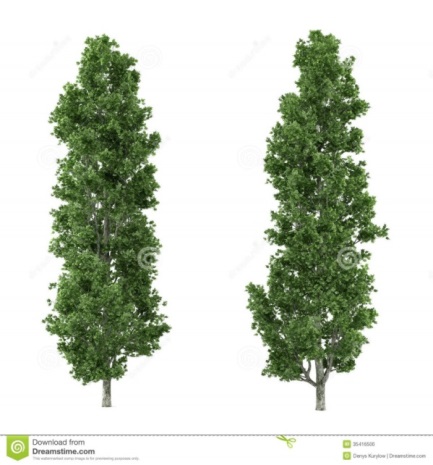 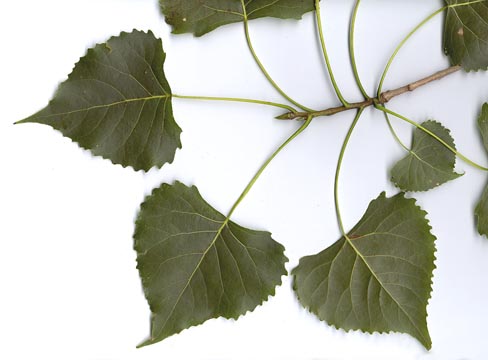 PopulusChopo    Makala
Entre el  2 y el  3
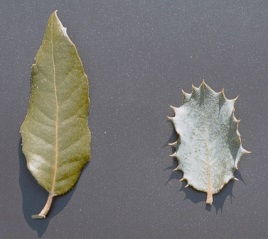 Calle  3
Calle  9
150
Roble  Americano
Quercus  Ilex          Artea -  Encina
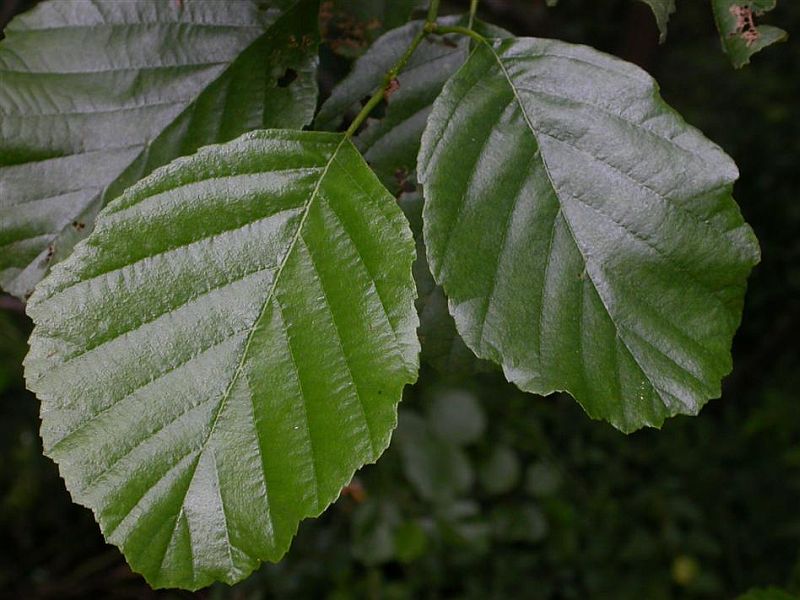 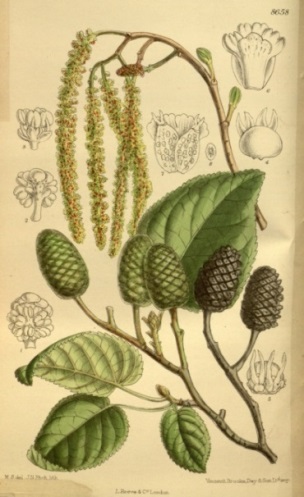 Alnus  Glutinosa
Altza       Aliso
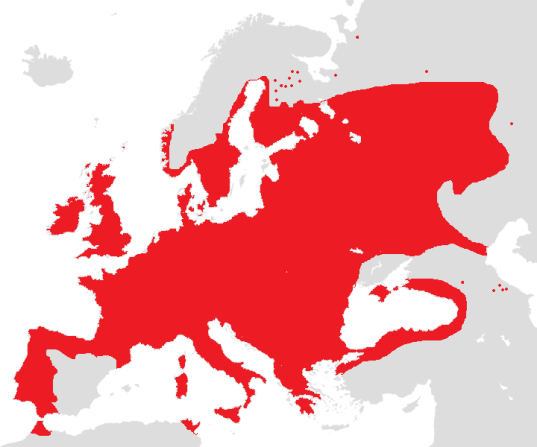 Distribución
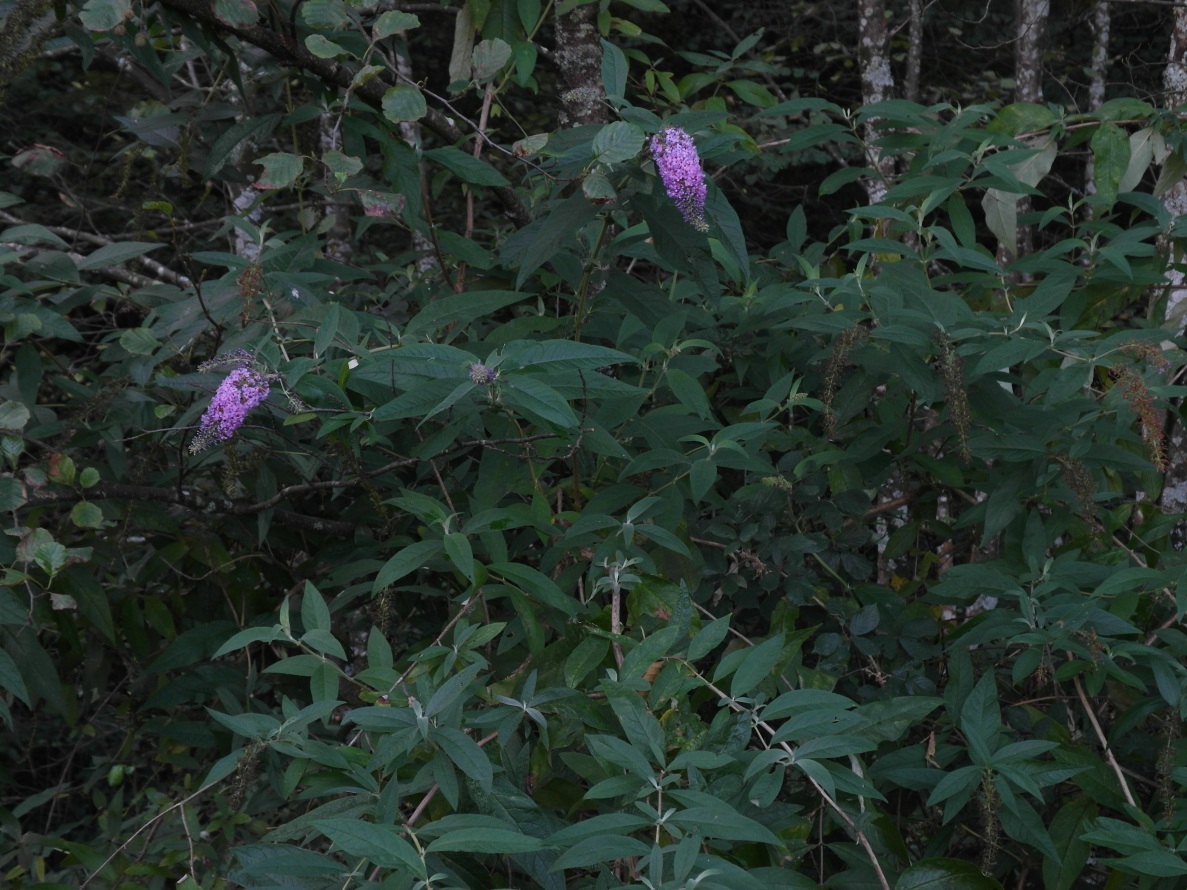 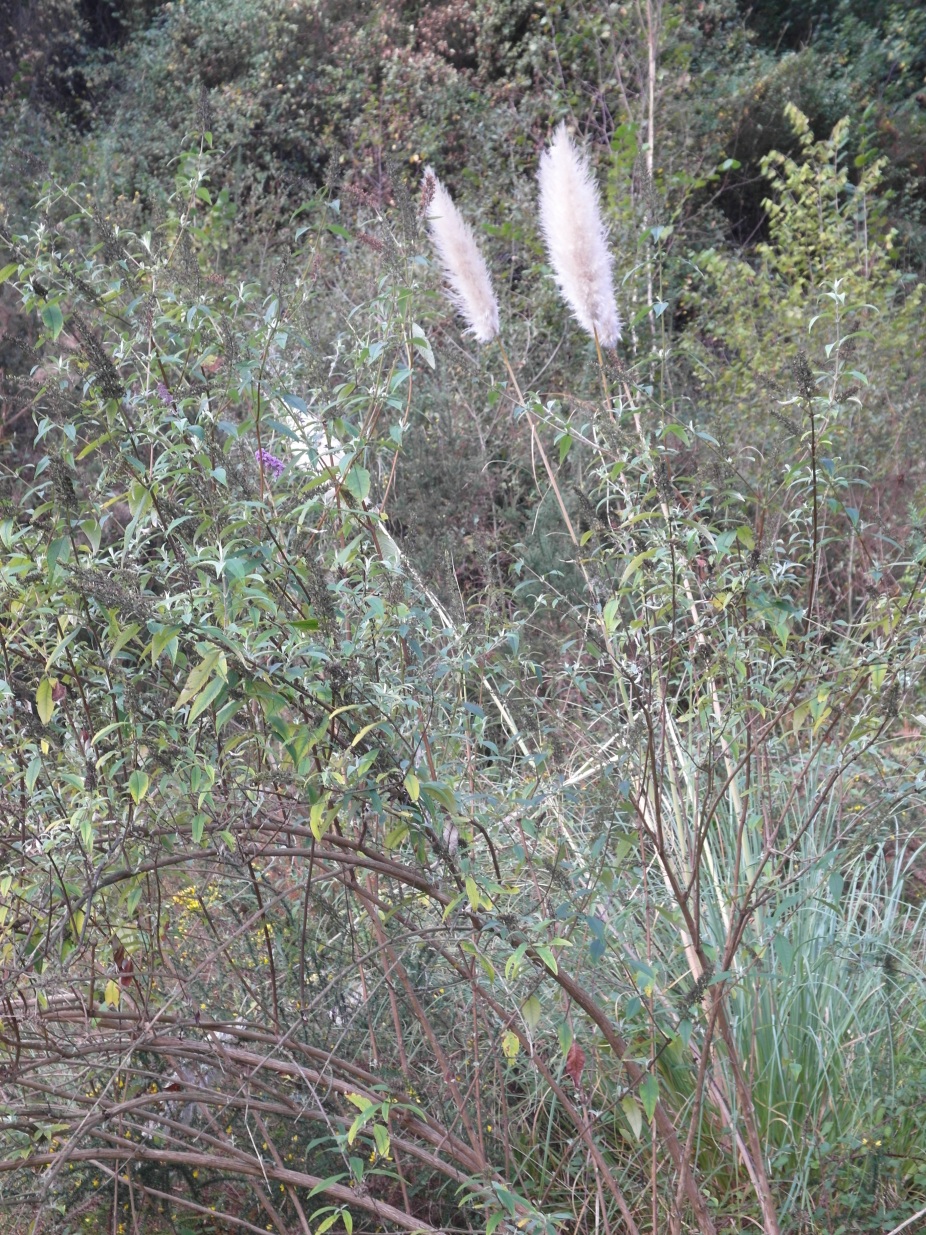 Budleja  Davidii  **
PLANTAS   INVASORAS    *
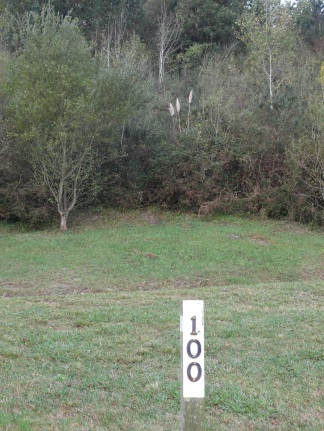 Cortaderia  Selloana  ***
Plumero  de  la  Pampa
*
Acacia  Dealbata  -  Mimosa
Green  3
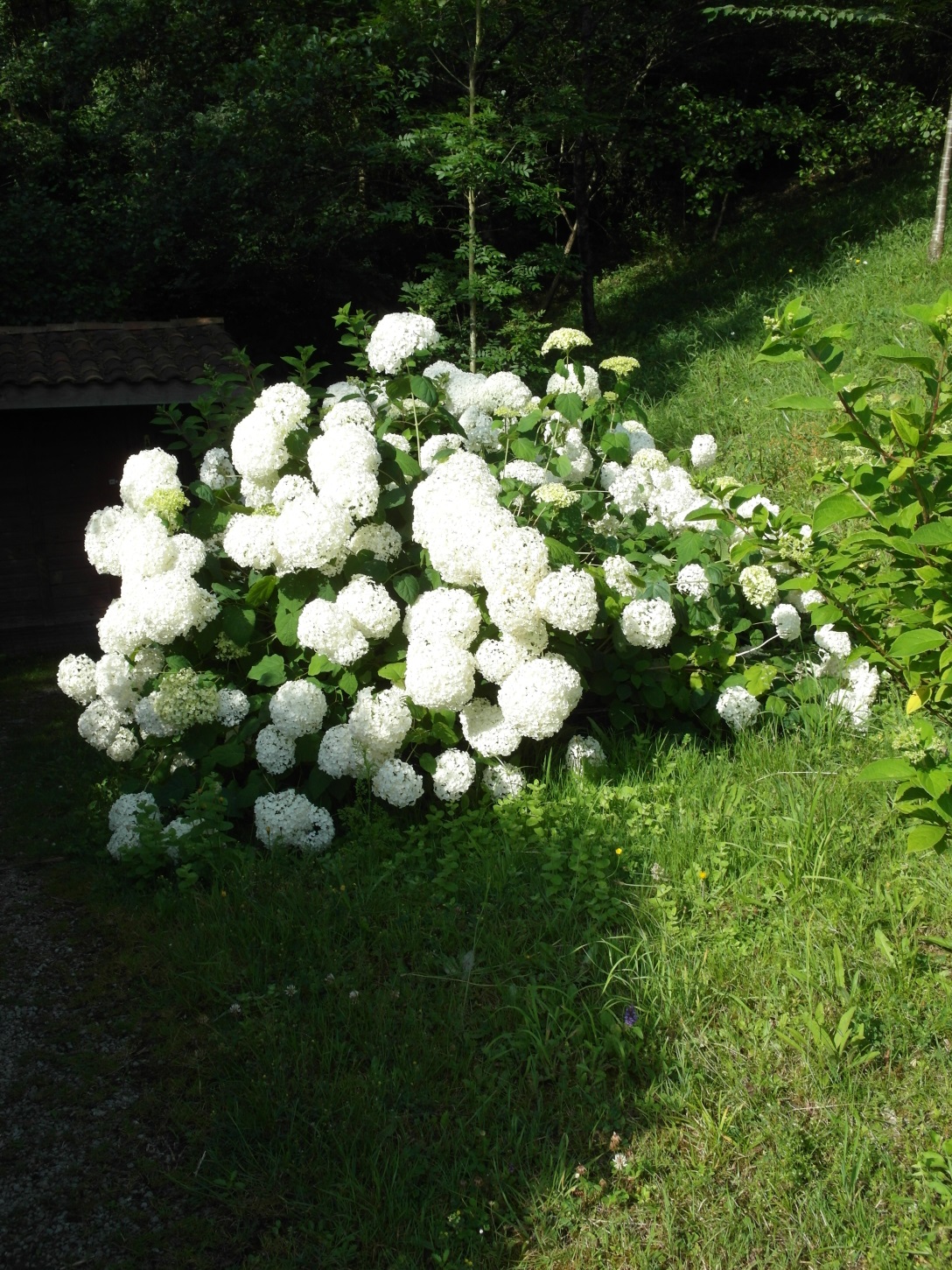 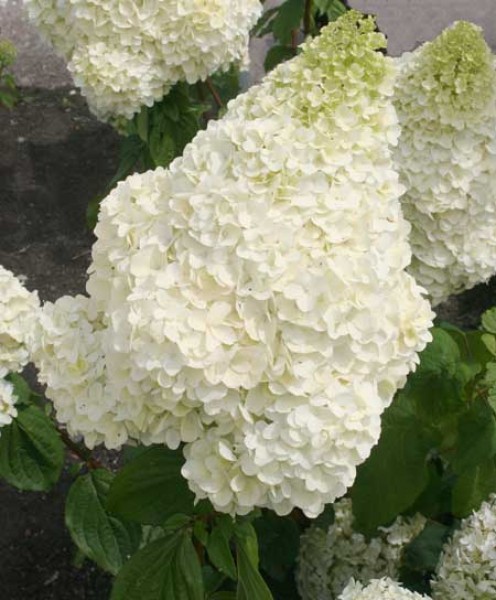 Hidrangea   Paniculata      (Fam. Hortensia)
Salix  Integra   « Hakuro  Nisiki »
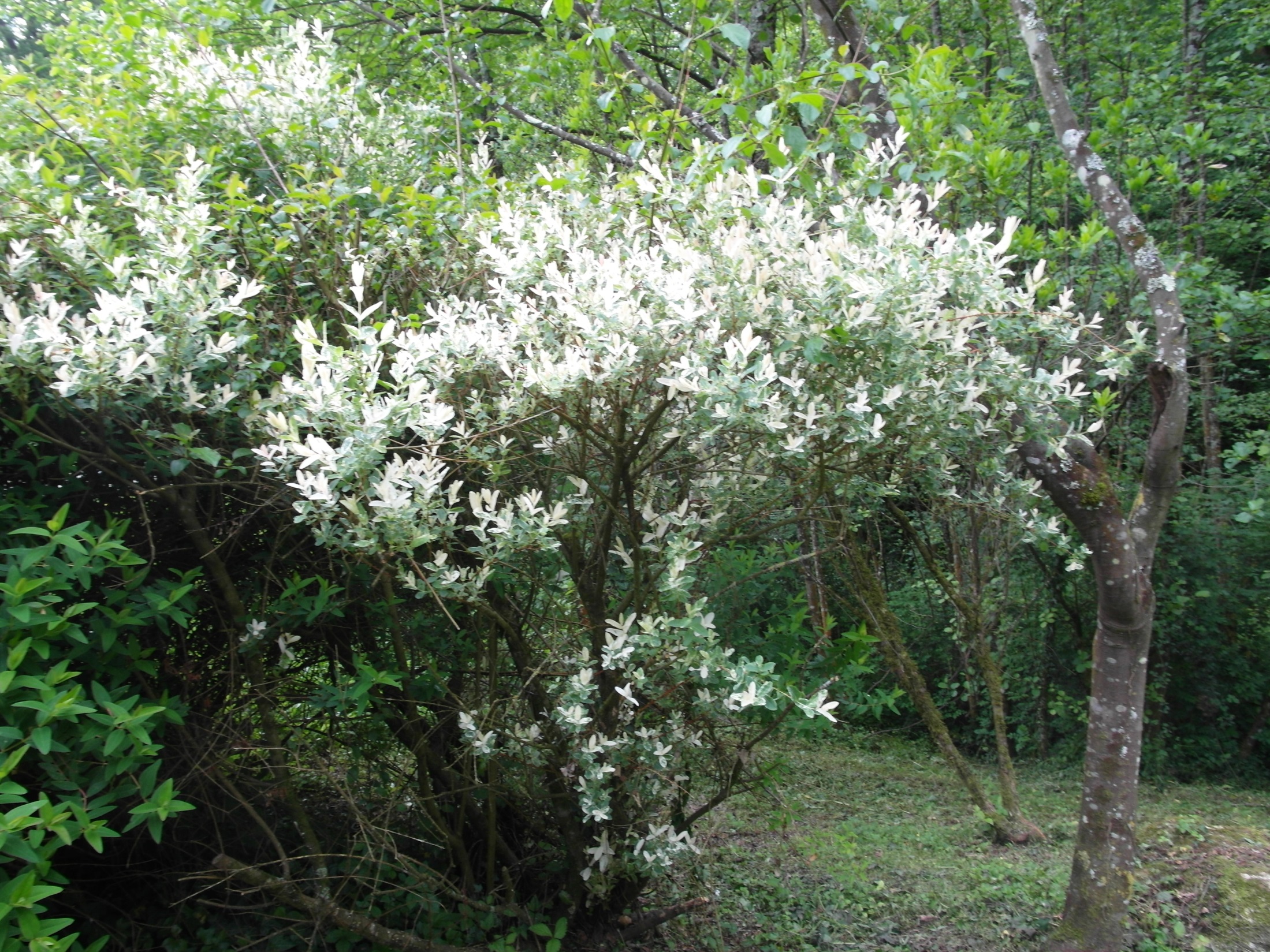 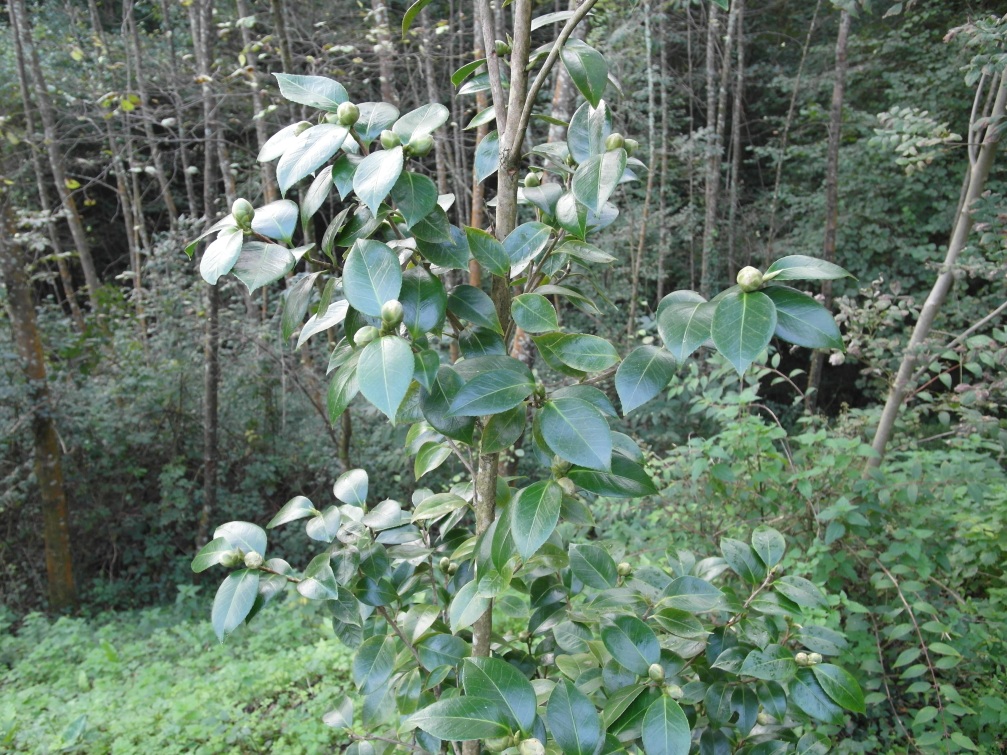 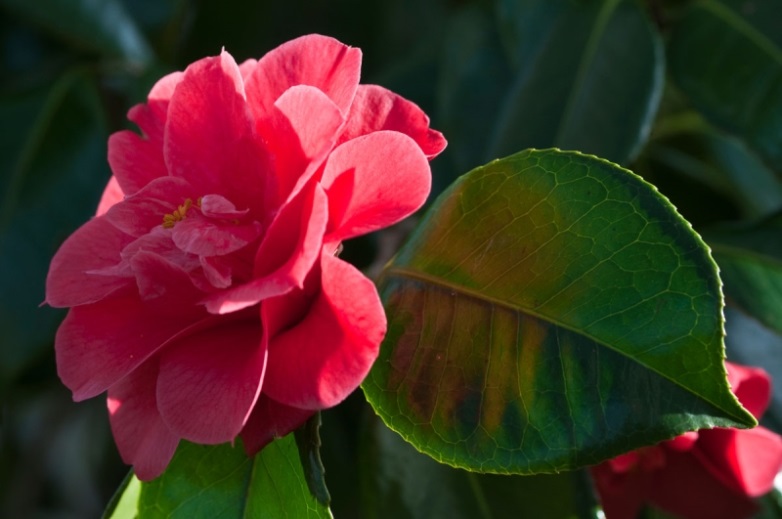 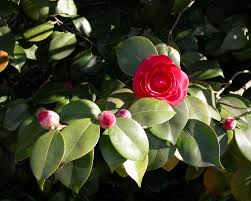 Camelia  Japonica
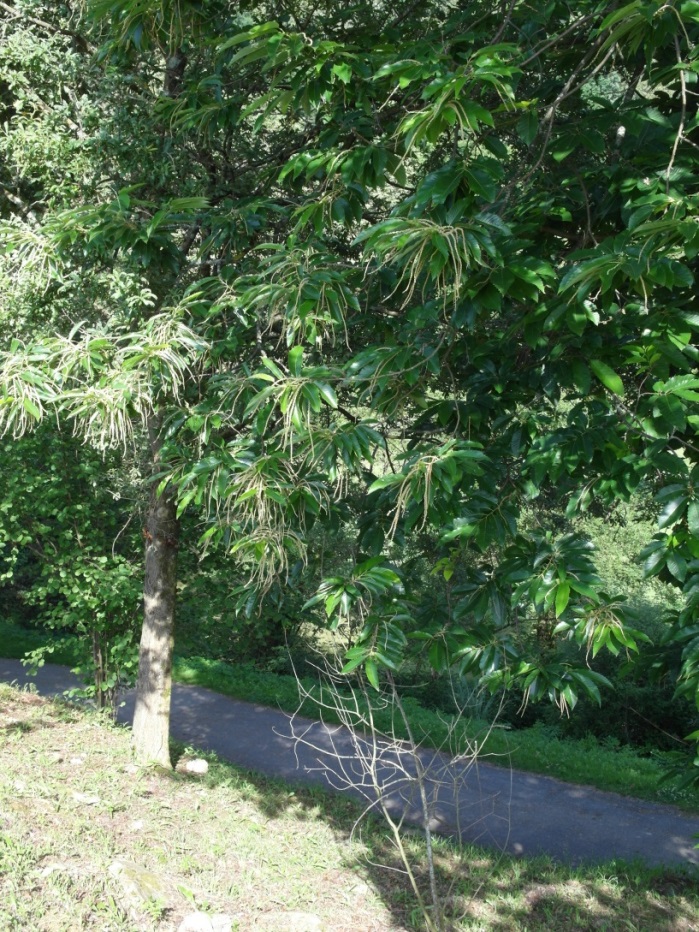 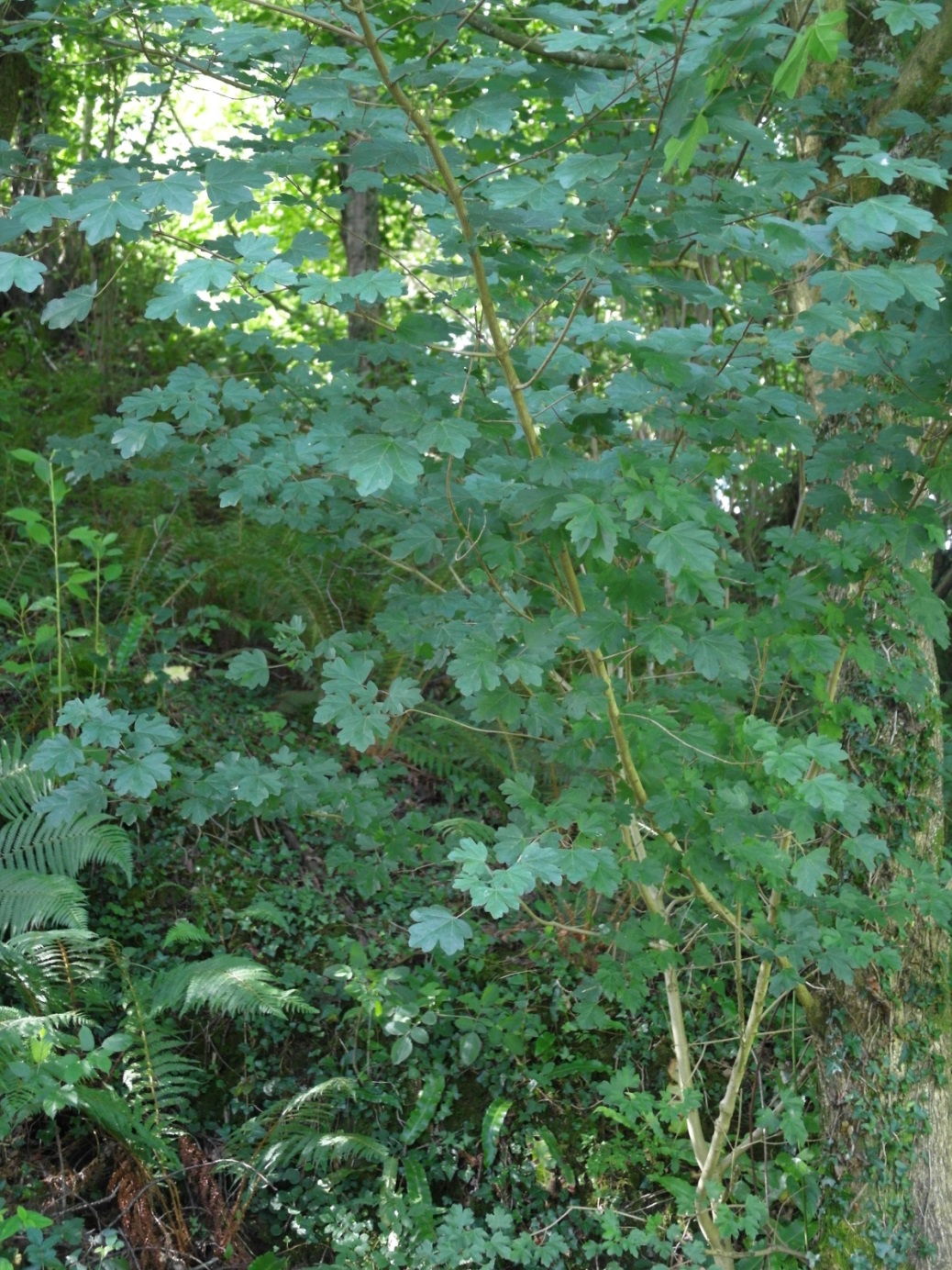 SUBIDA  AL  4
Castanea Sativa Gaztainondo - Castaño
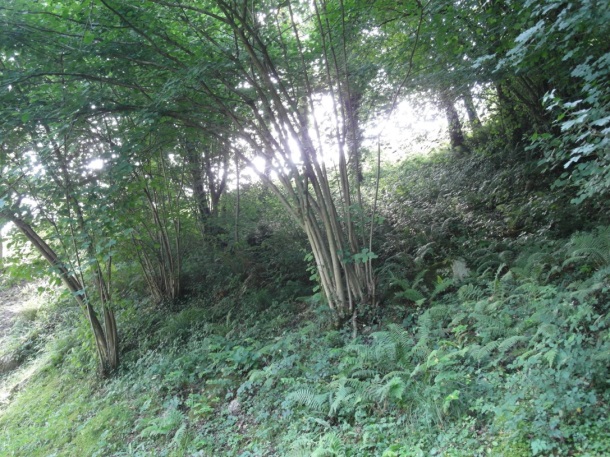 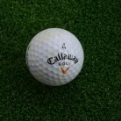 Corylus
Urritza
Avellano
Acer  Minor         Arce Menor
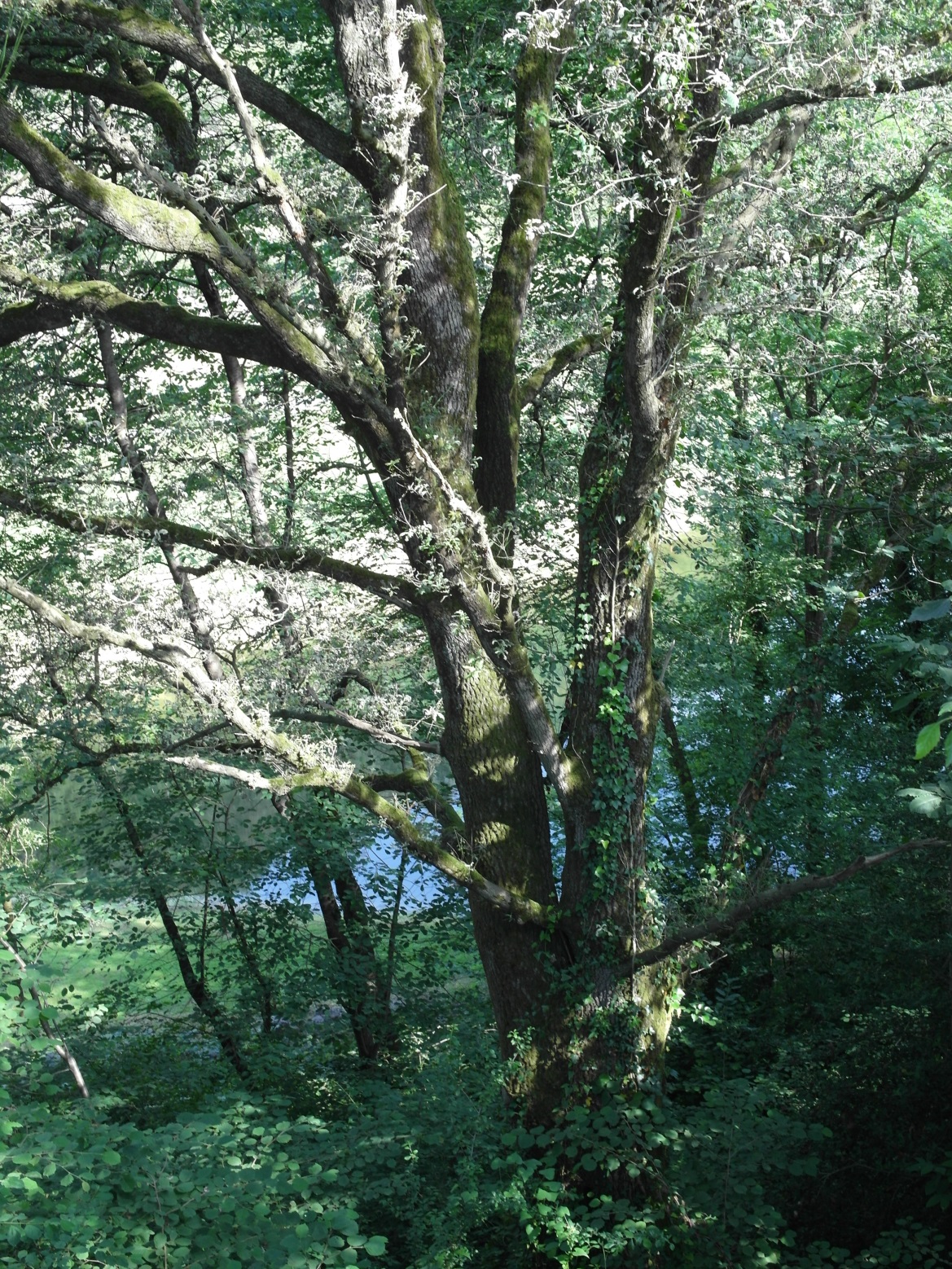 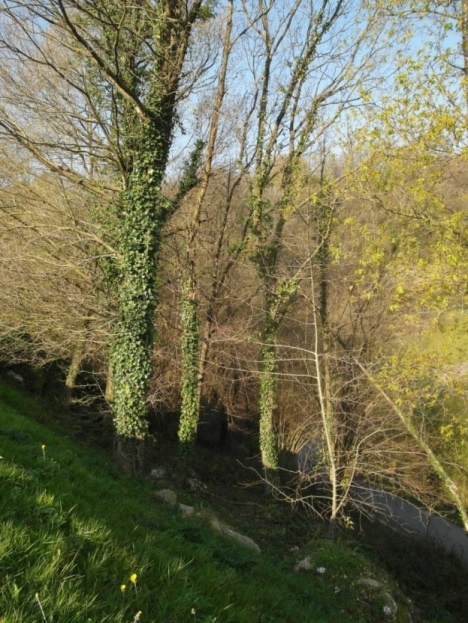 Quercus   Robur Aritza           Roble Autóctono
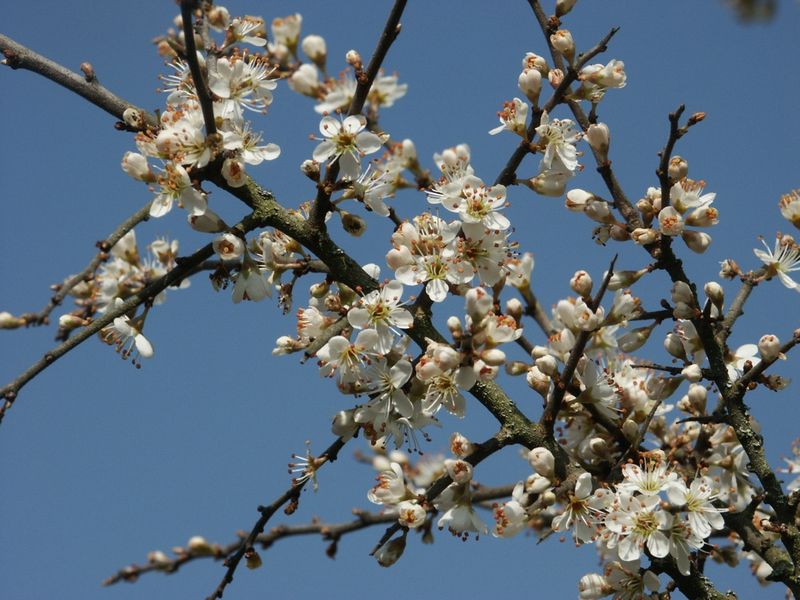 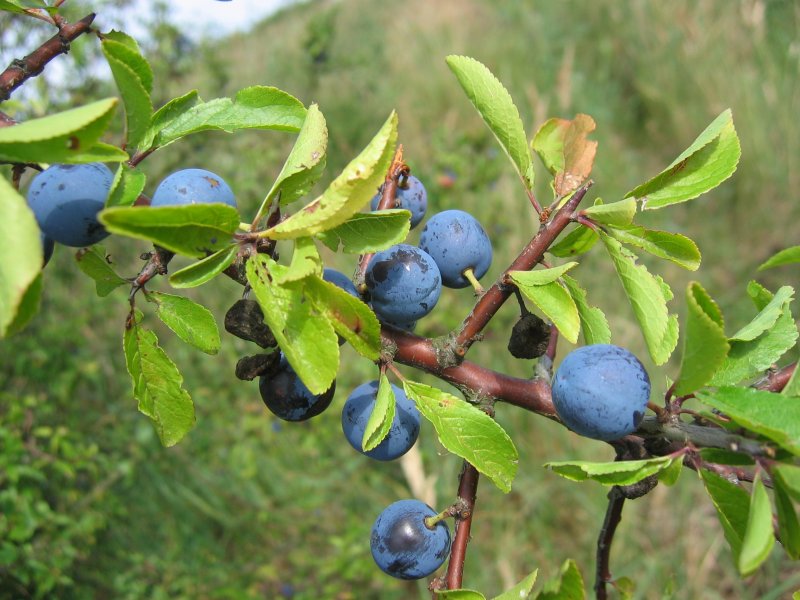 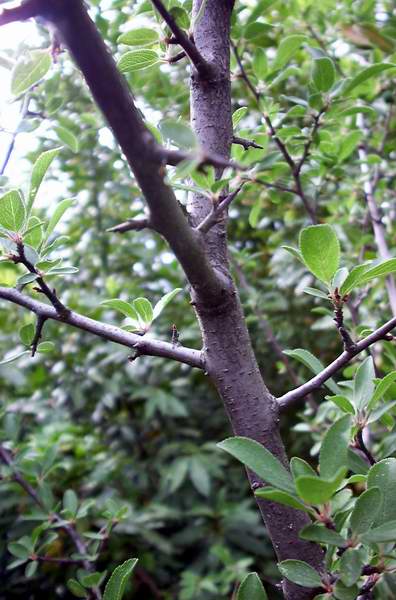 Prunus Espinosa                    Espino  negro
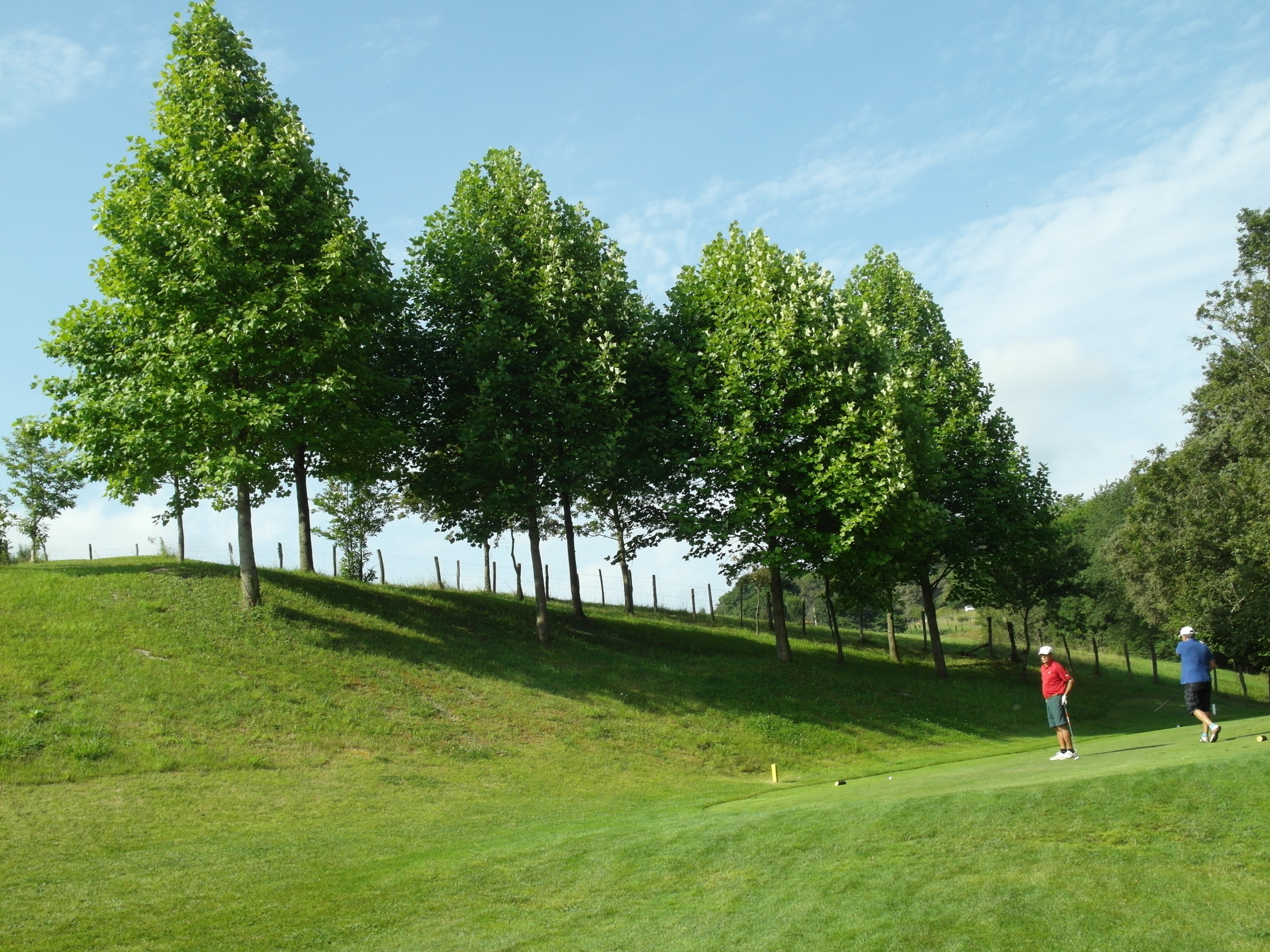 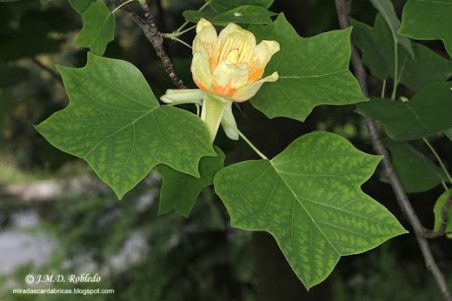 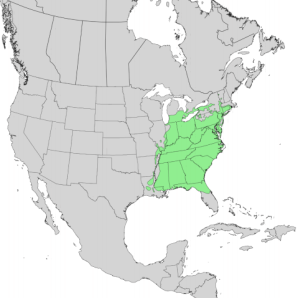 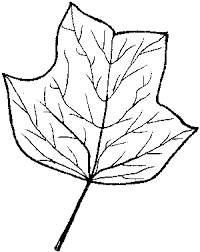 Tee  4
Liriodendron  Tulipiphera  - Tulipaneros de Virginia
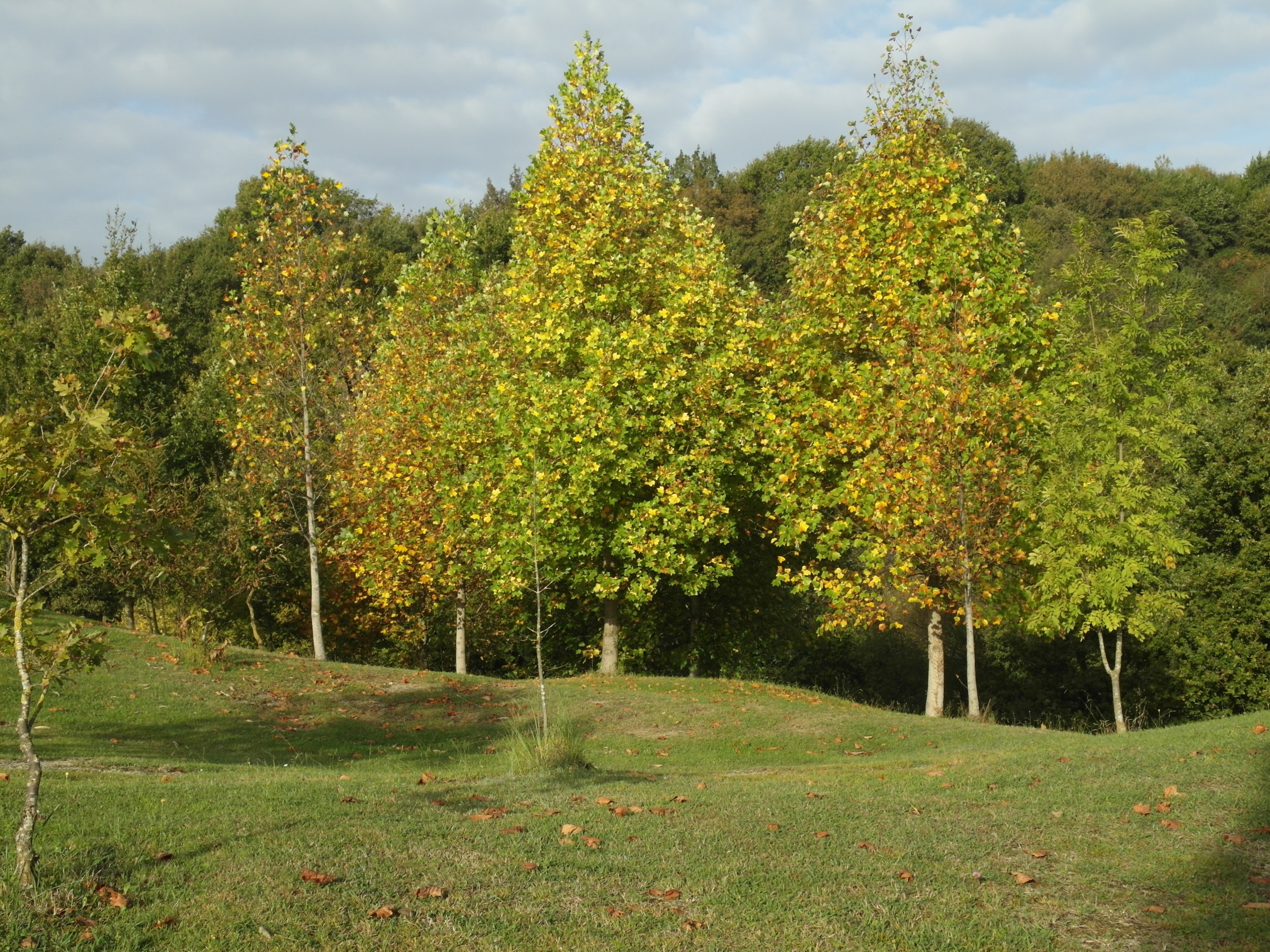 Liriodendros        Vista desde el tee 5
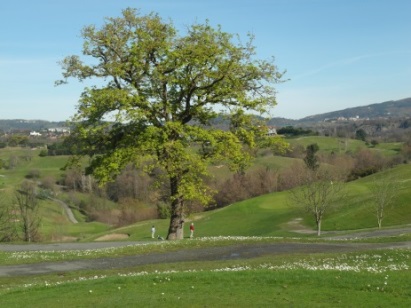 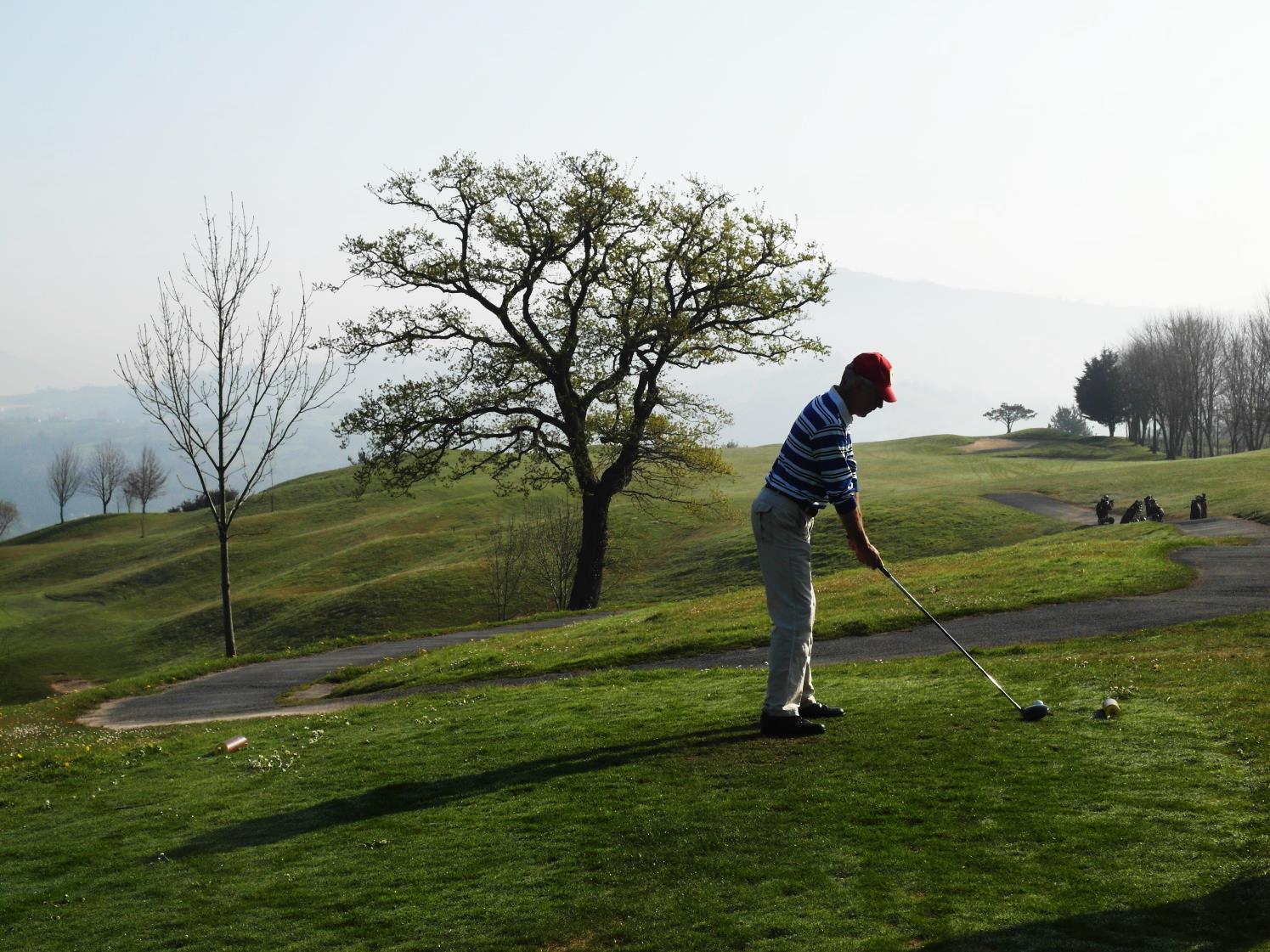 5/2/16
Quercus  Robur                      Aritza           Roble Comun
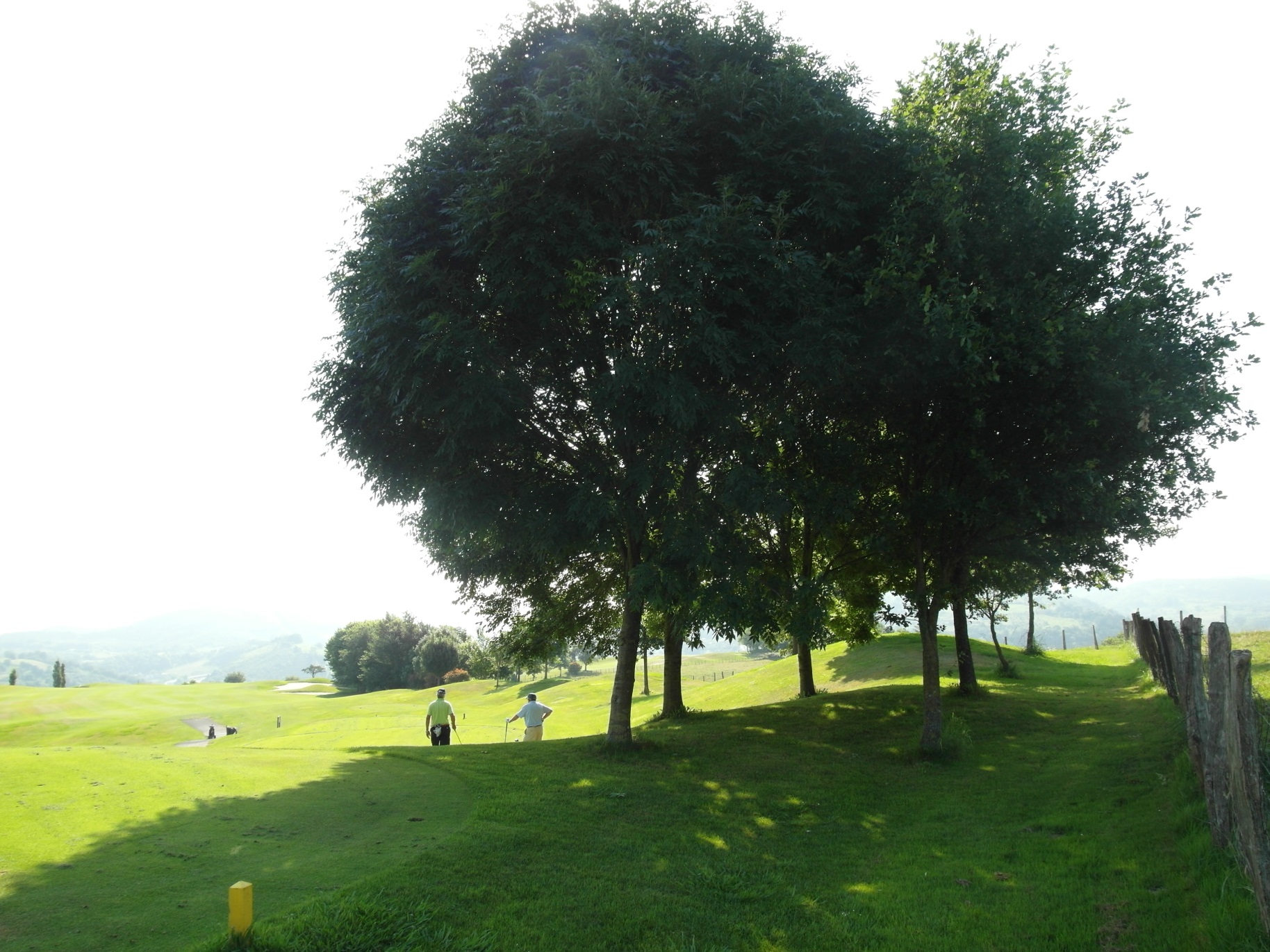 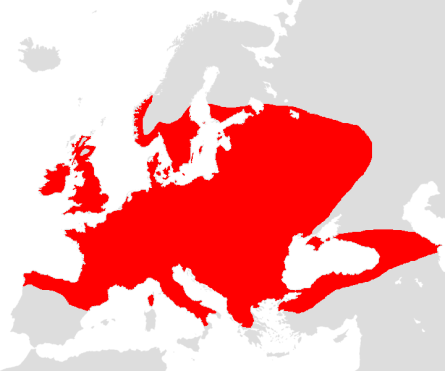 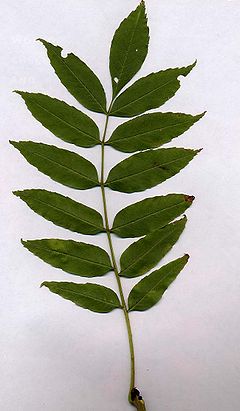 Fraxinus  Excelsior           Lizarra  -  Fresno Norteño  -    Fresno  Comun
?
5
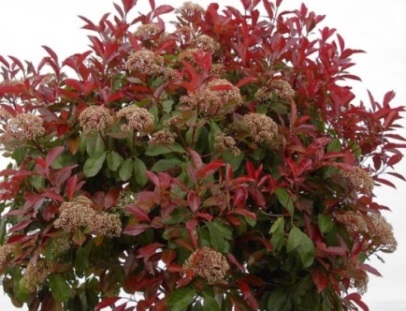 Photinia   Red  Robin
Betula    Abedul     Urki                                           Aritza
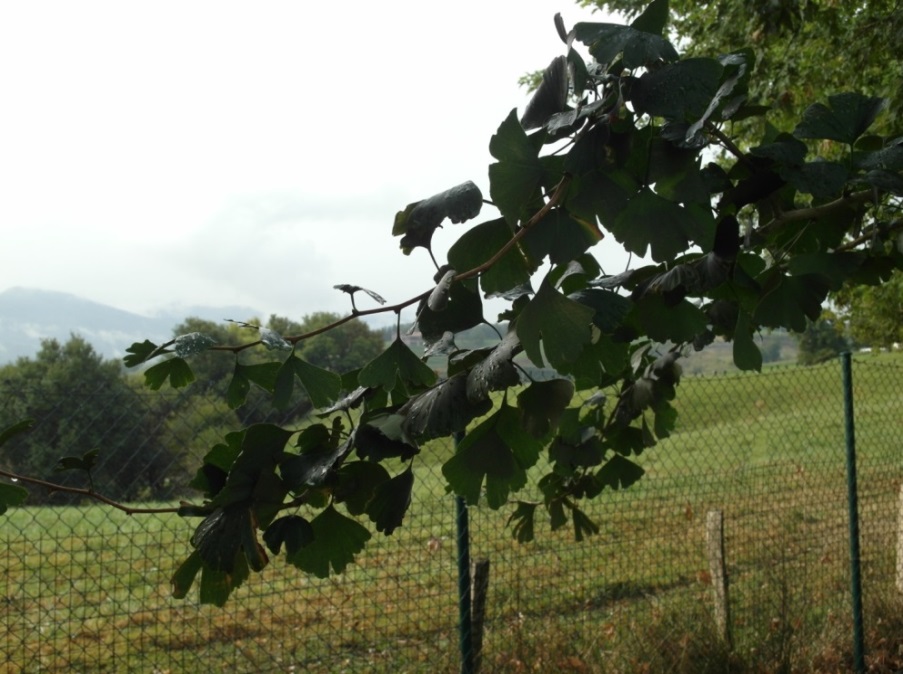 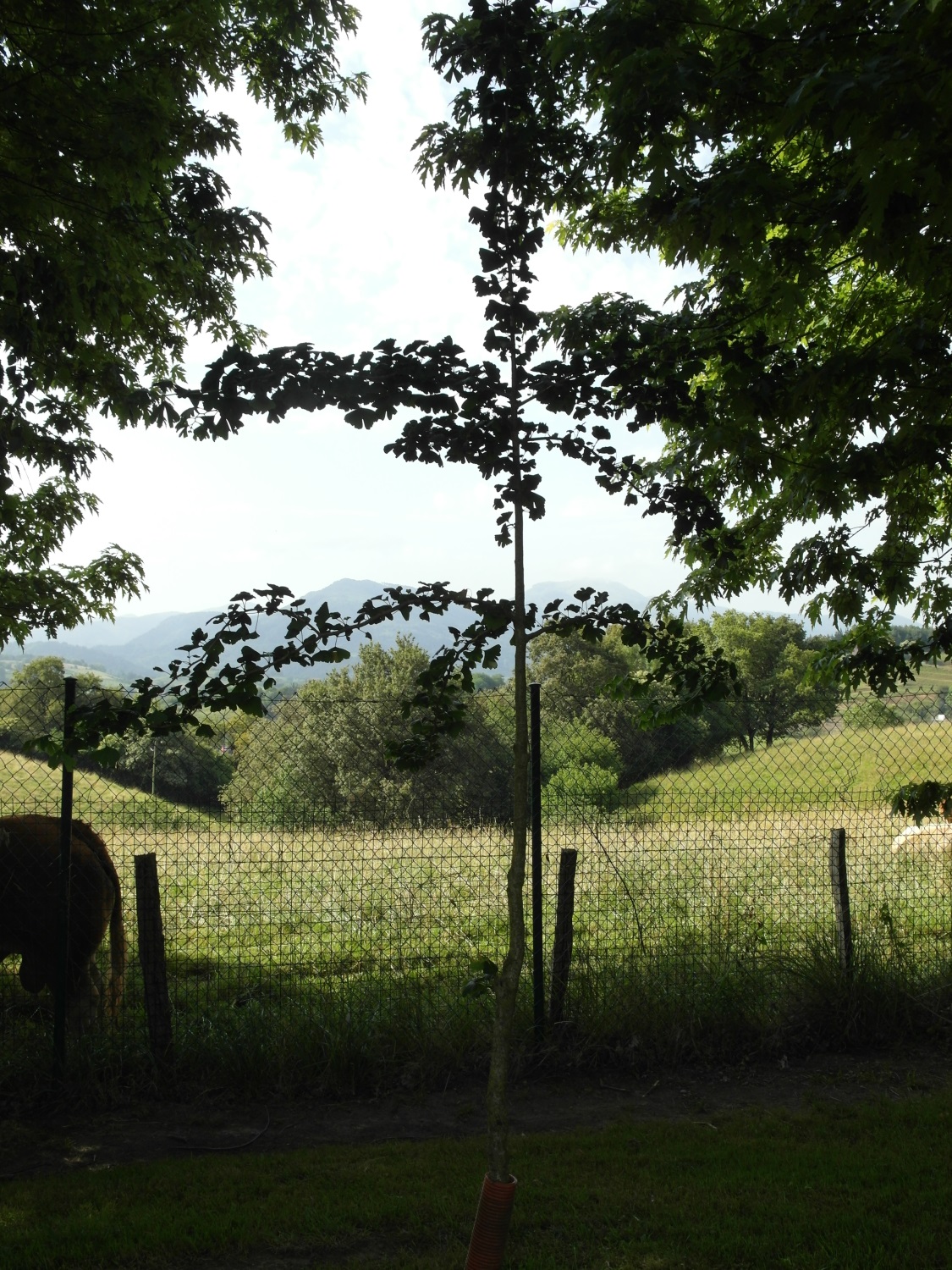 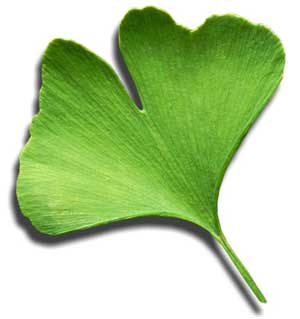 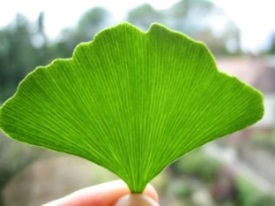 Gynko   Biloba
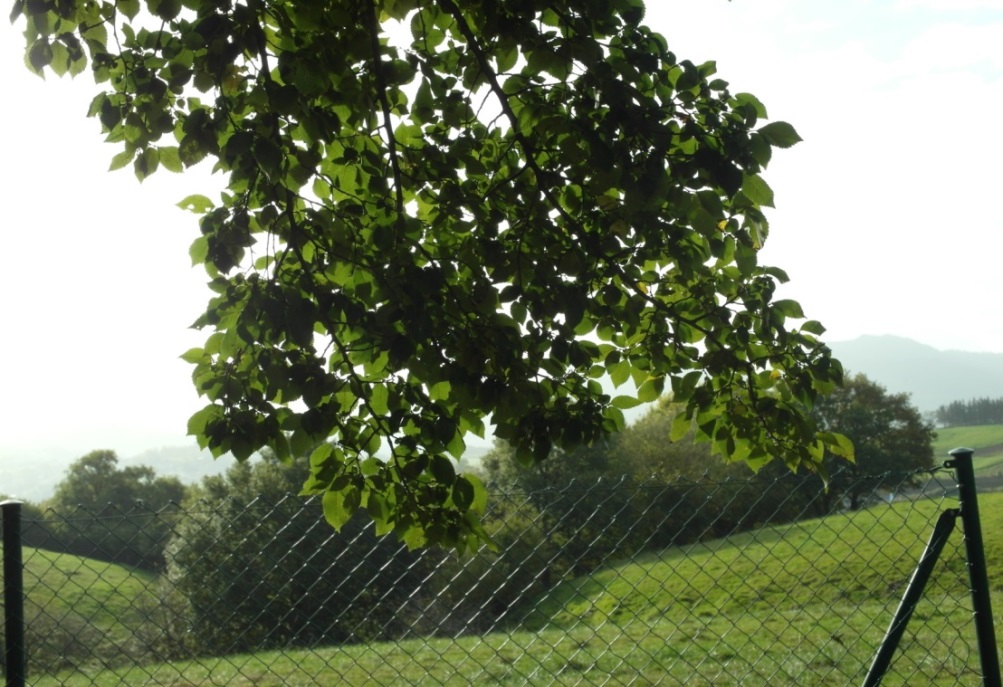 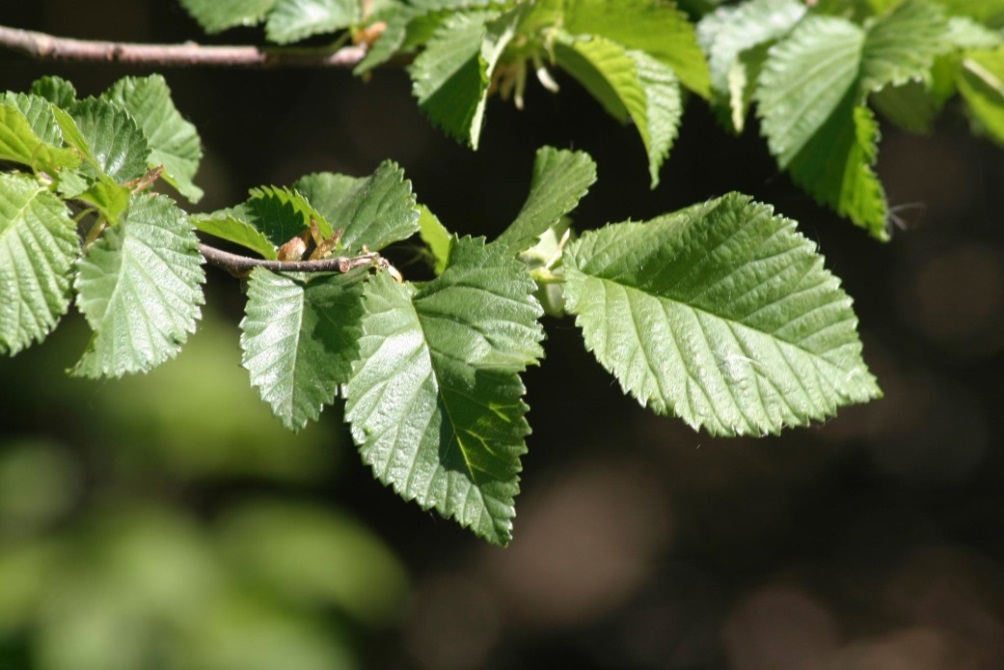 Ulmus      Olmo   -   Zumar
Acer                                              Arce  de  pie  bifurcado  -  Astigar
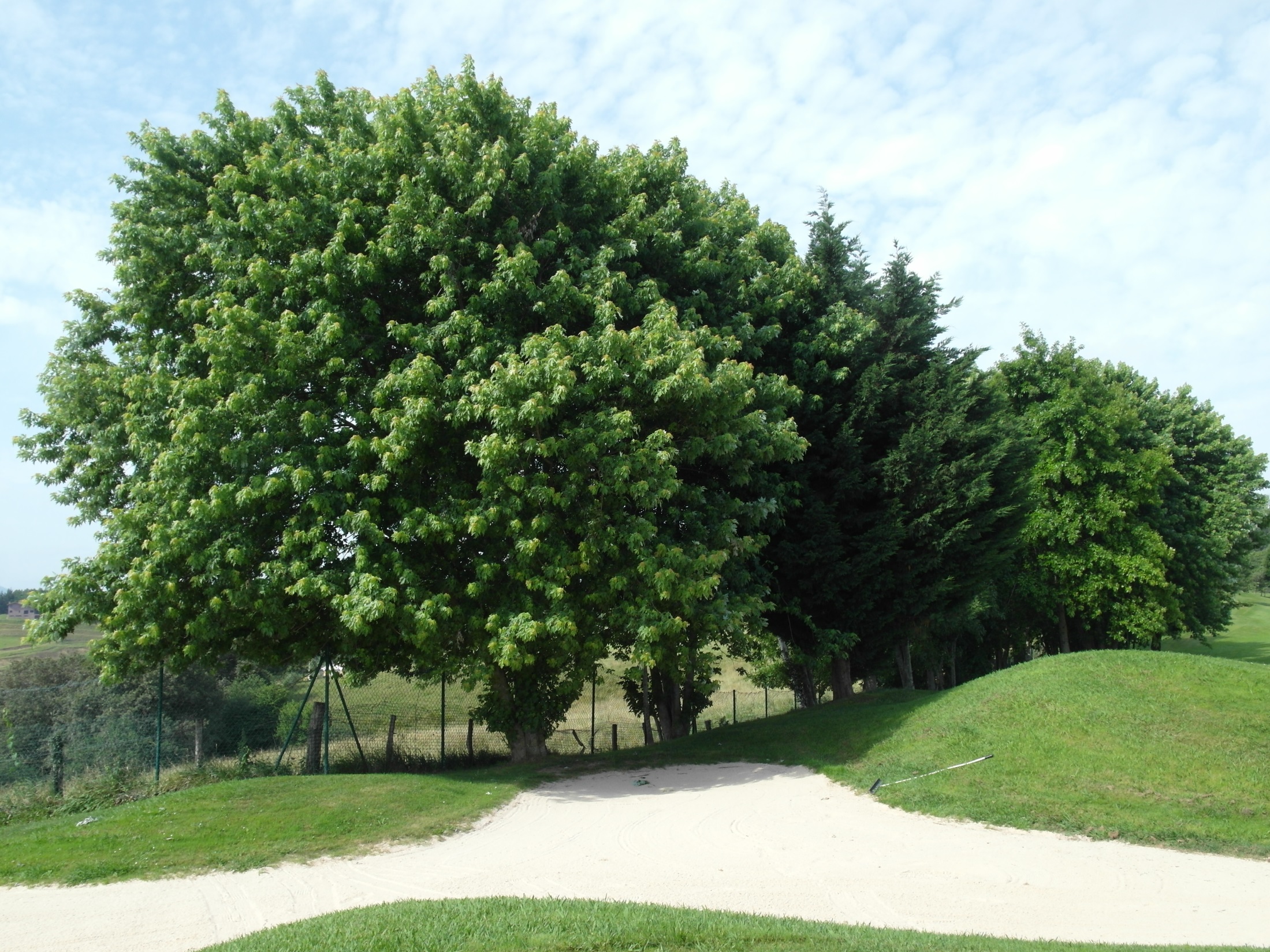 Quercus  Robur  Fastigiata  Roble Columnar,  Fastigiata,  Cupresiforme
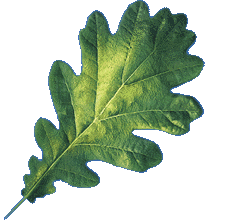 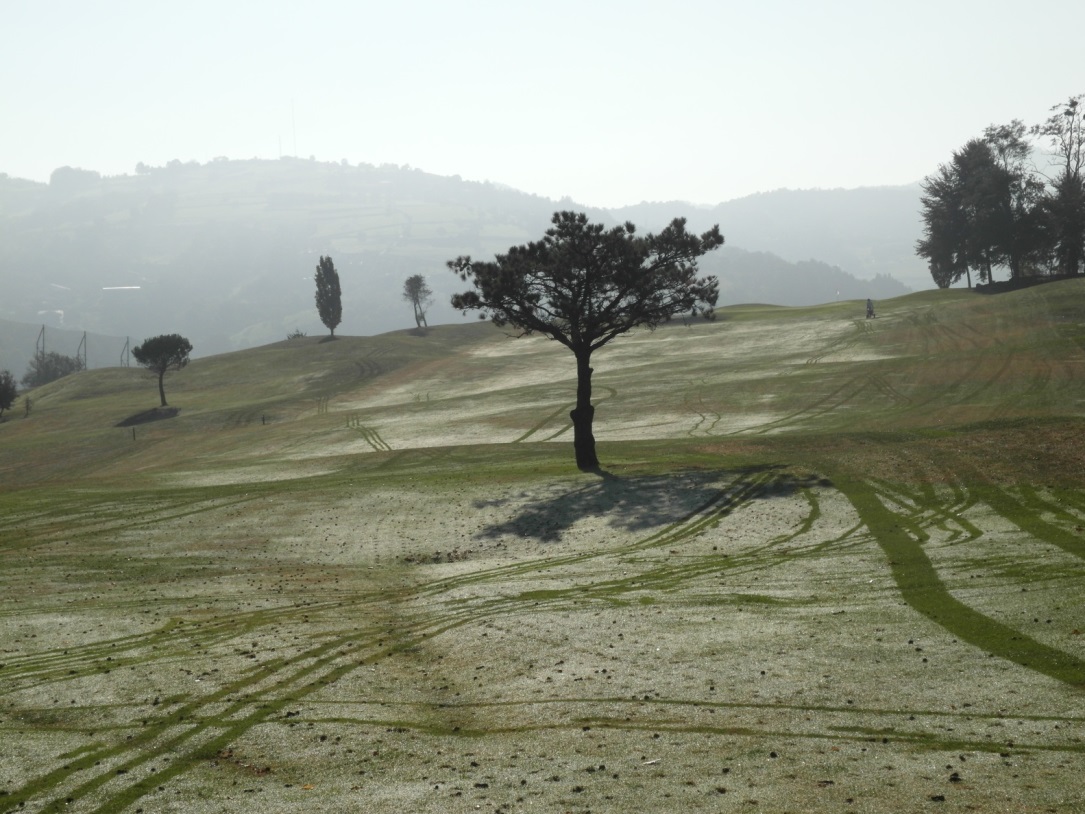 Pinus  Pinea            Piñua
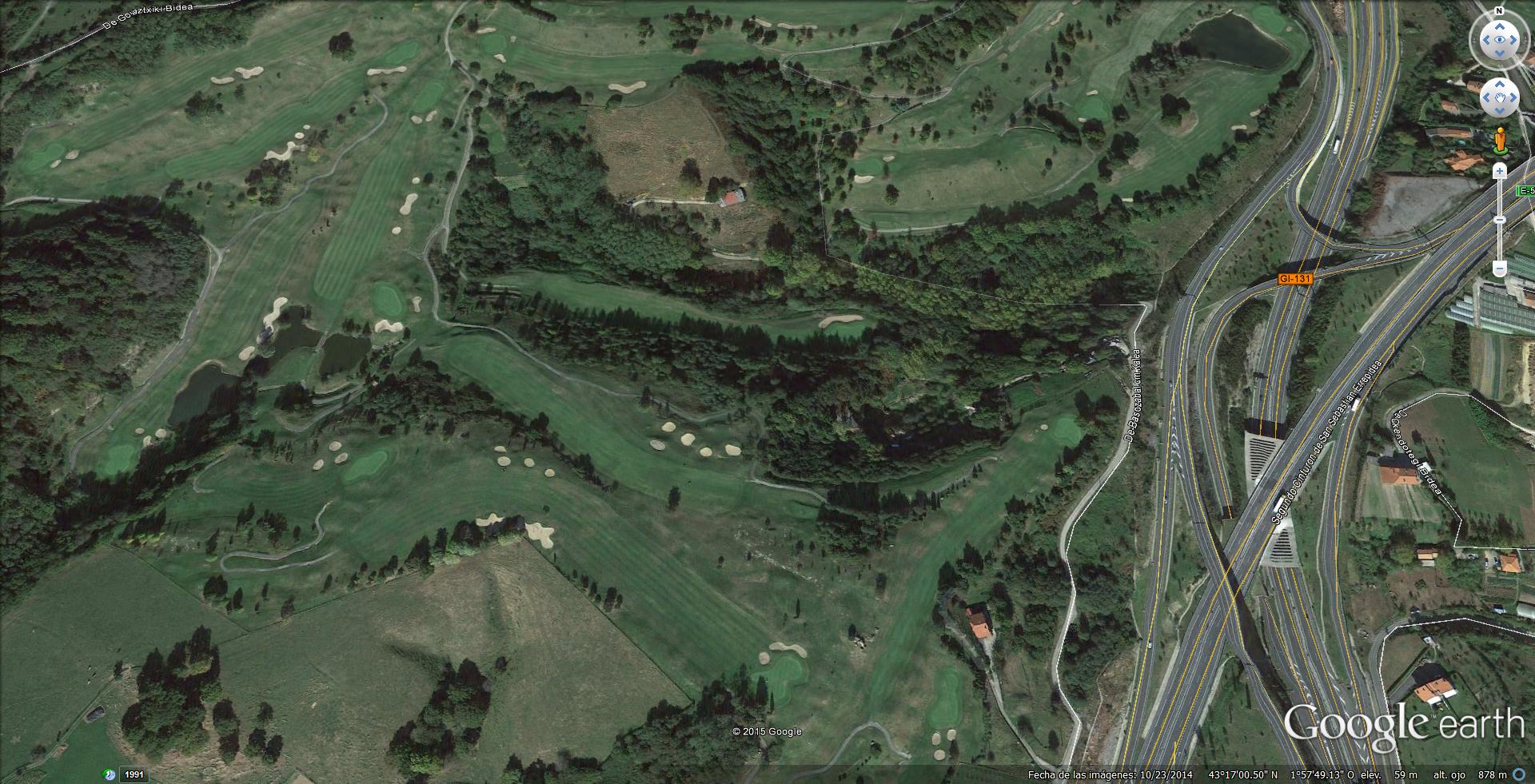 2
3
9
8
4
5
7
6
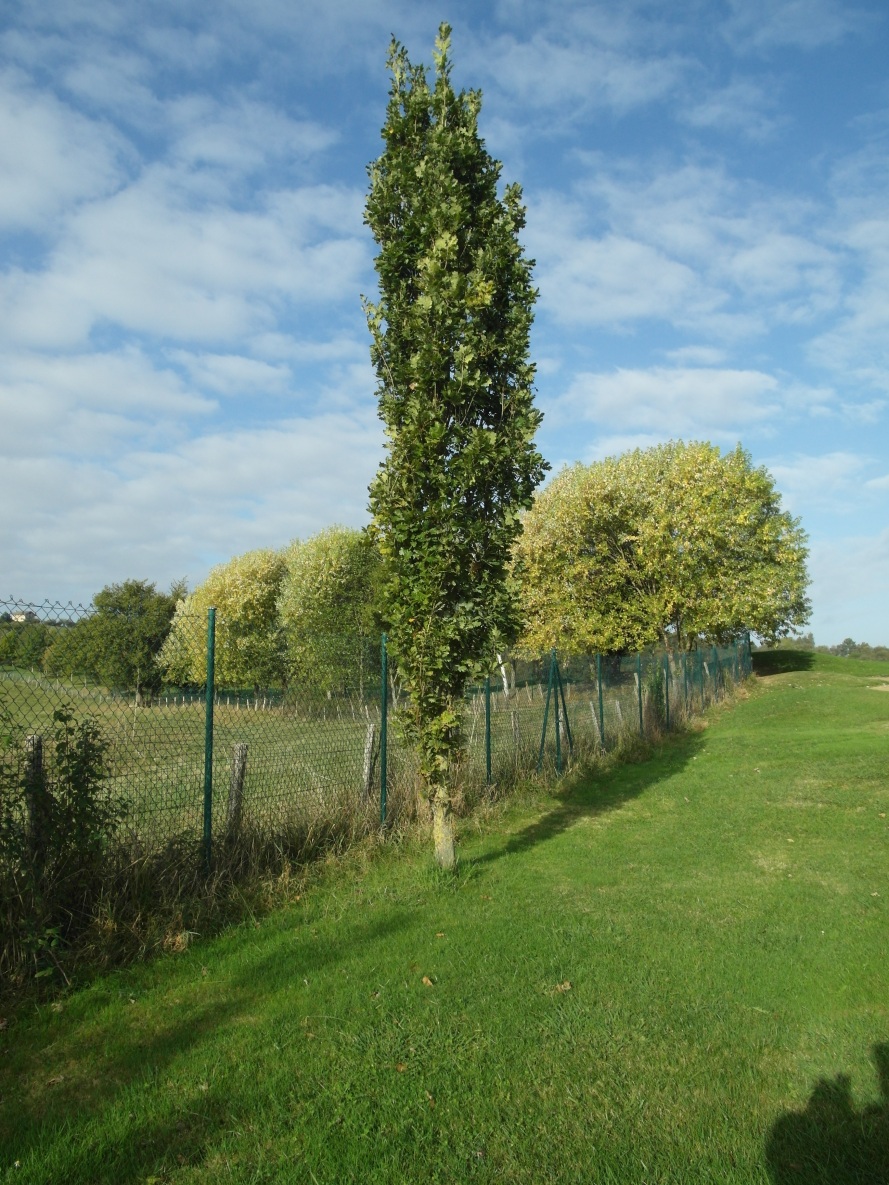 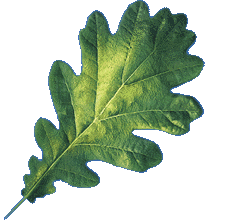 Quercus  Robur  Fastigiata Aritza         Roble  Fastigiata
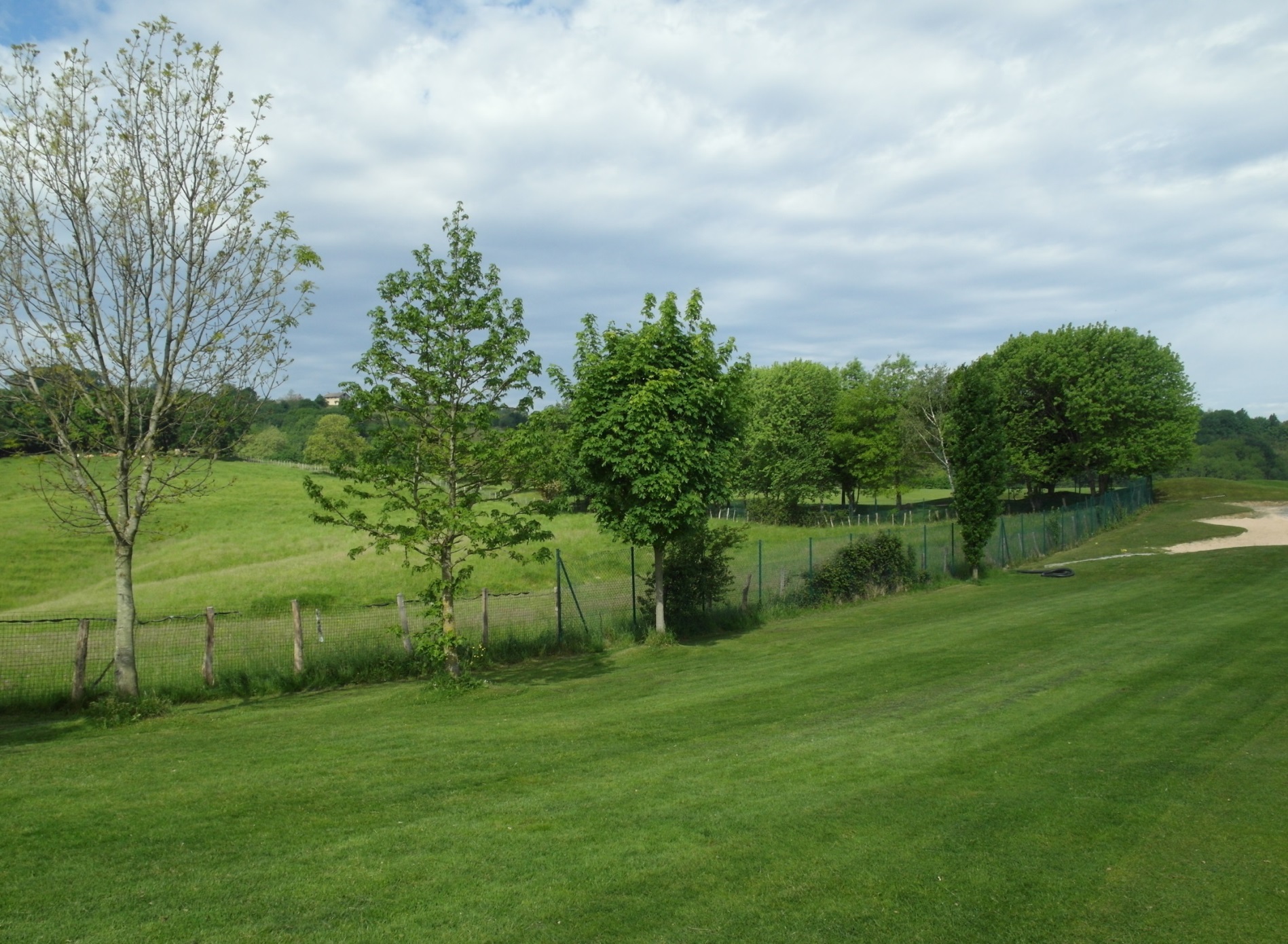 Lizarra  Fresno                 Liquidambar               Arce   Astigar
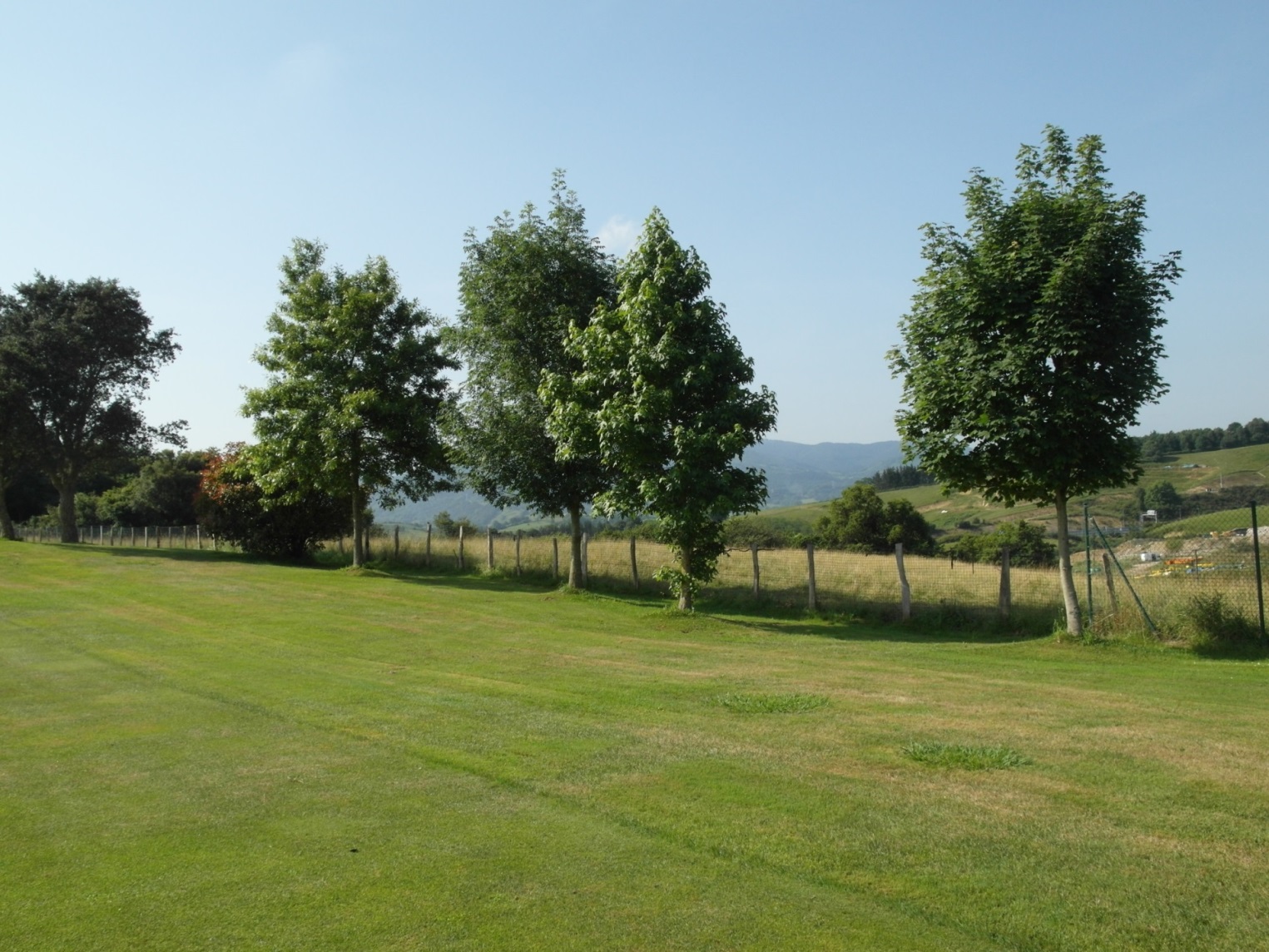 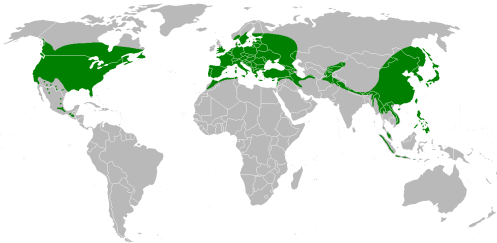 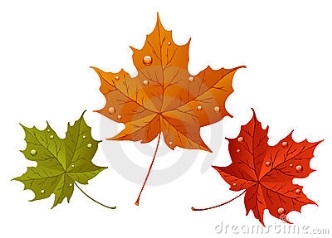 Arce
Alcornoque           Roble               Fresno   Liquidambar                          Arce
Por la Calle del  5
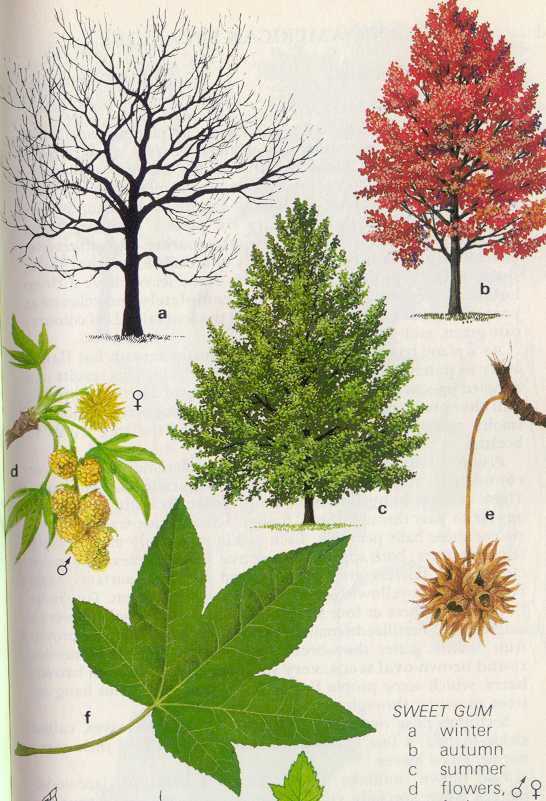 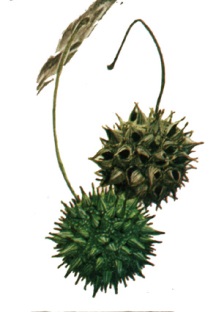 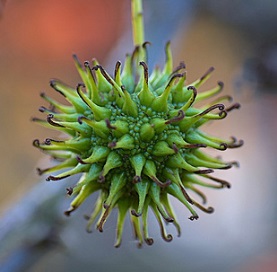 Liquidambar  Styraciflua
El Liquidambar
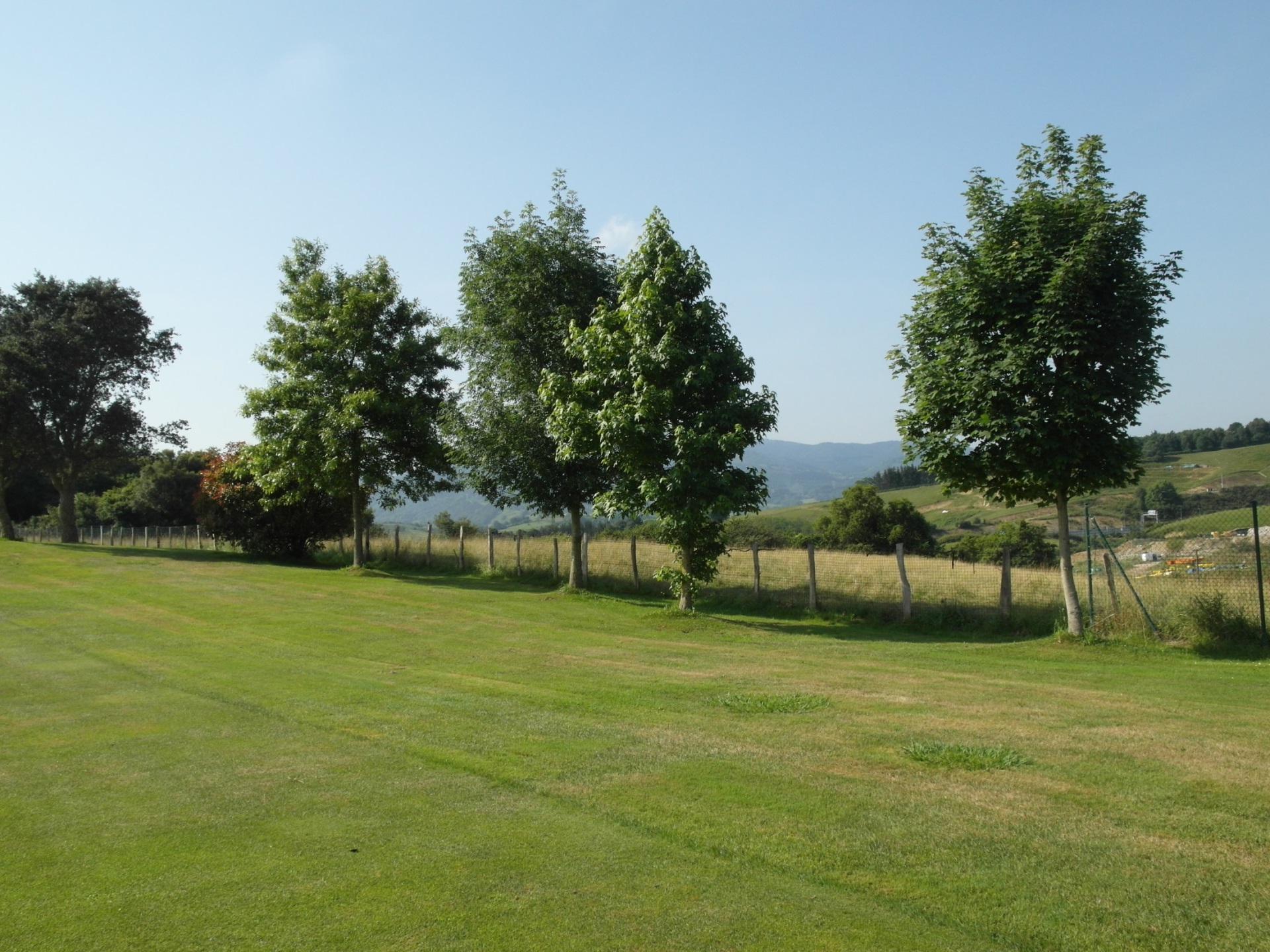 Quercus Suber.
Roble
Lizarra
Liquidambar.
Arce
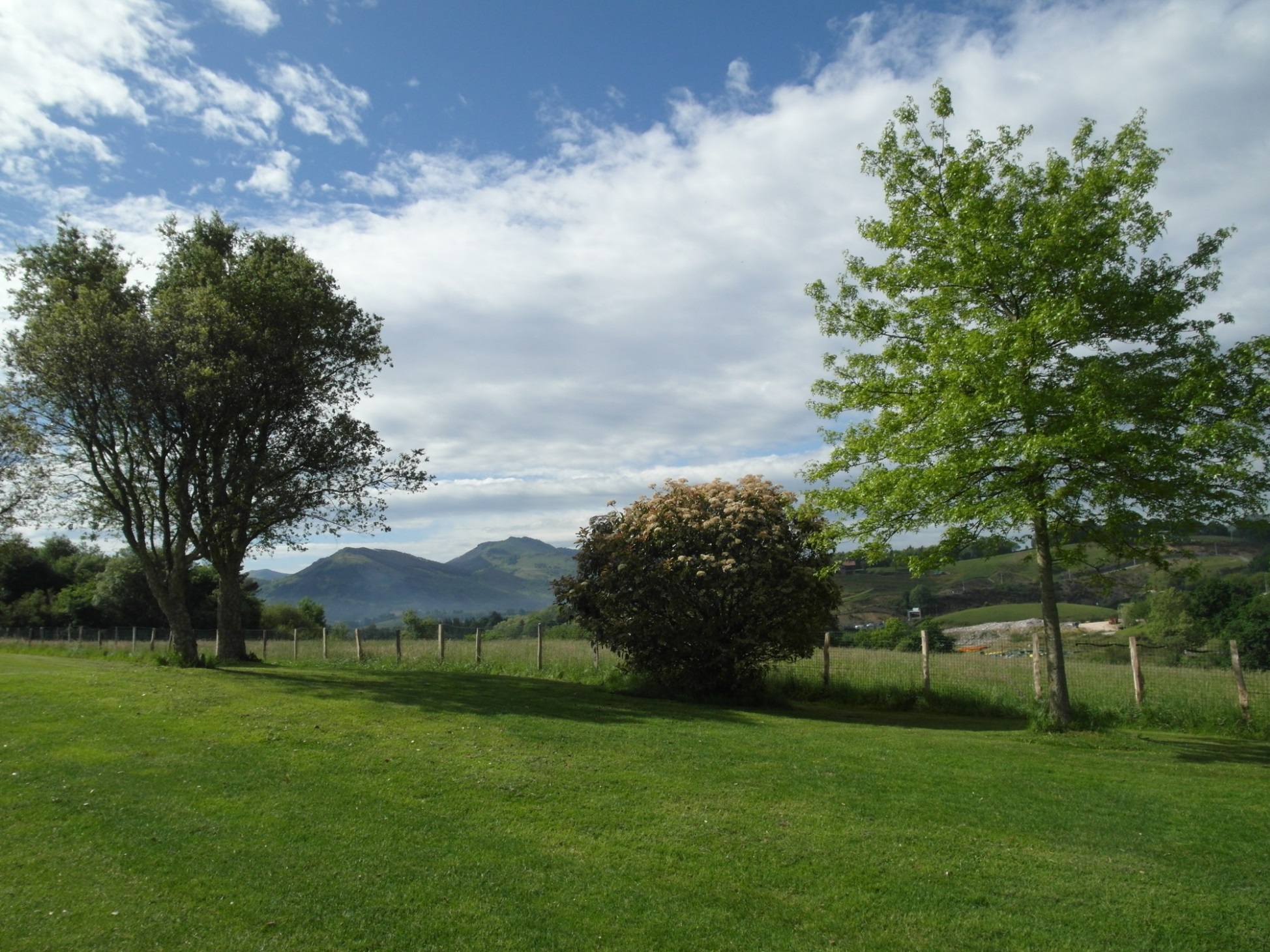 Quercus Suber  
Alcornoque  -  Artelatza
Quercus Robur
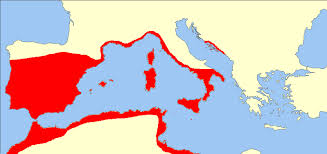 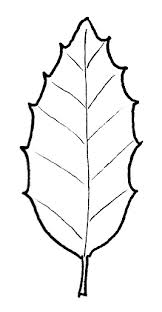 Artelatzak
Quercus  Suber             Artelatza        Alcornoque
Green 5
Arce  Campestre
Roble  Fastigiata
BAJADA  AL  6
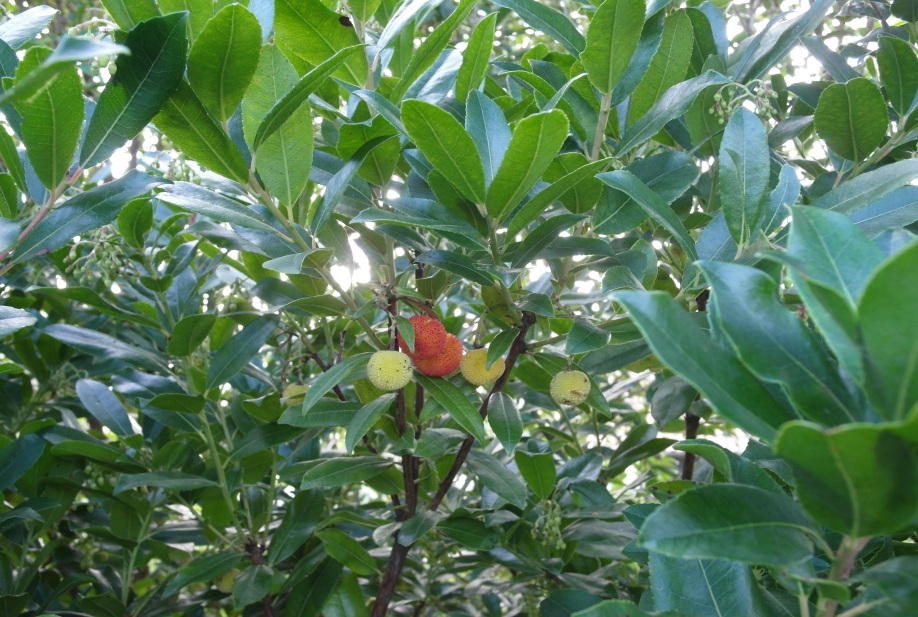 Gurbitza  -  Madroño
Tamarix  Gálica        Tamariz
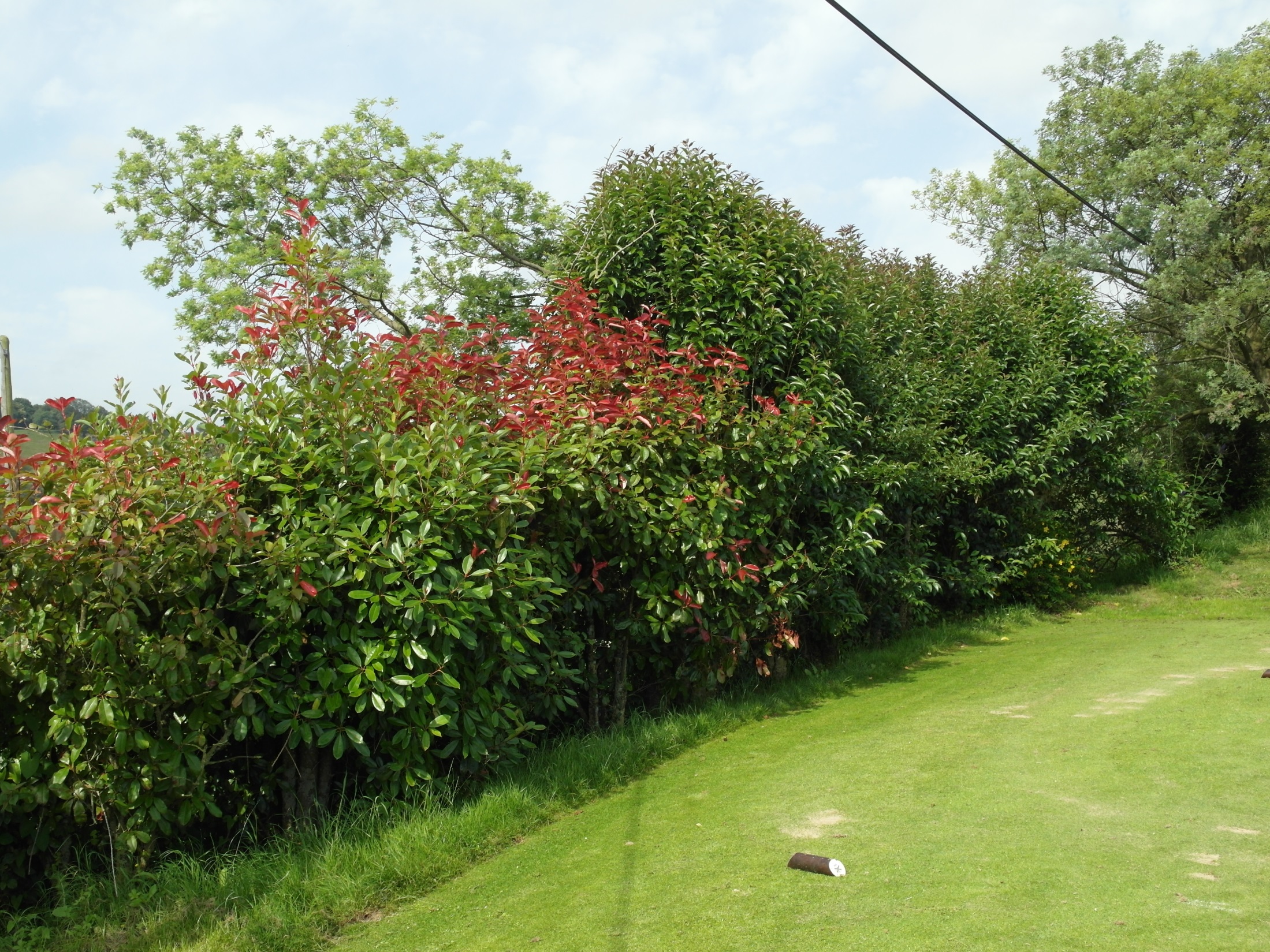 Ligustrum
6
Photynia  Red  Robin
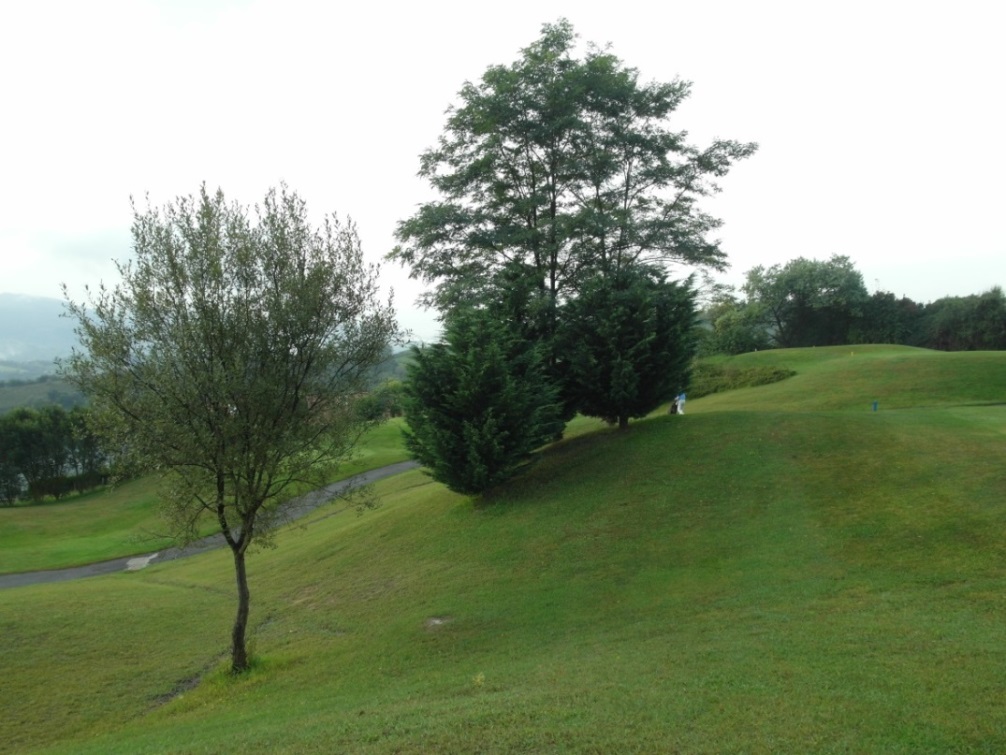 PrunuslaurocerasusLaurel  CerezoLaurel RealFalso Laurel
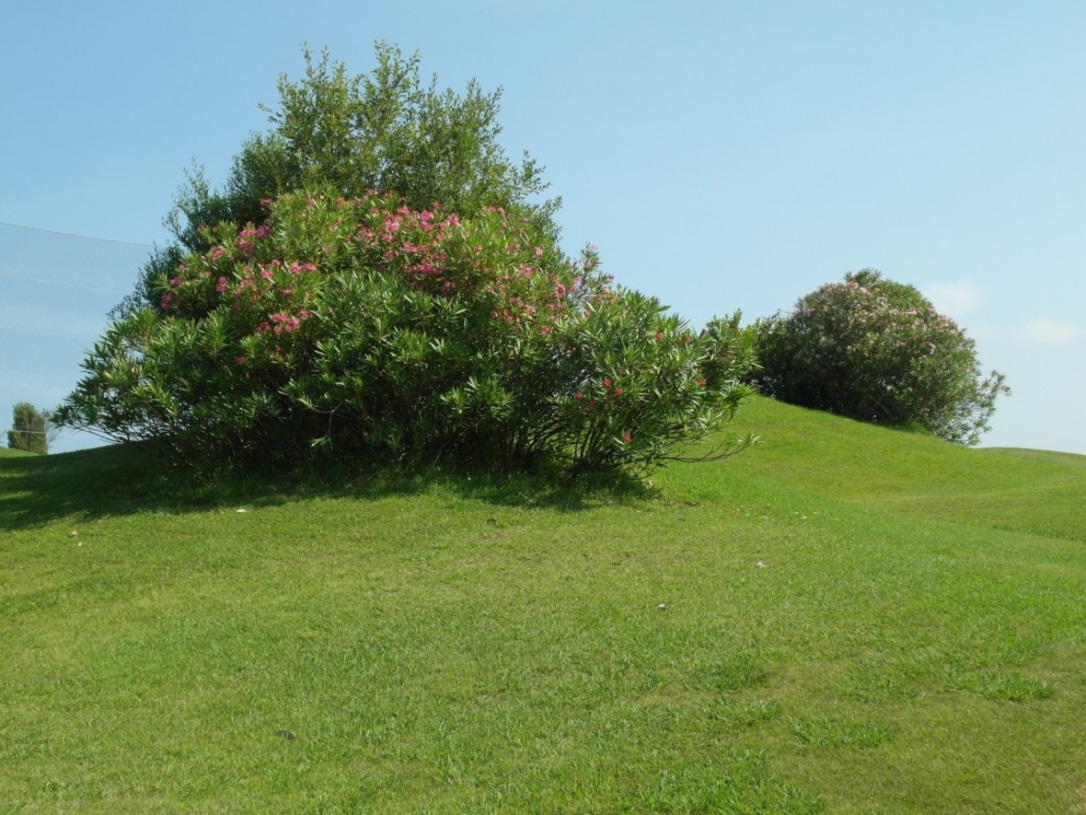 Salix
C. Leylandii
Robinia
Nerium  Oleander
Adelfa
ENTRE  EL  6  Y  EL  7
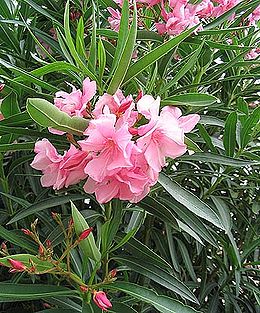 Nerium  Oleander         Adelfa    Al defla     Dafne     Oleo dendro
Cupresus  Sempervirens  Ciprés  Sempervirens
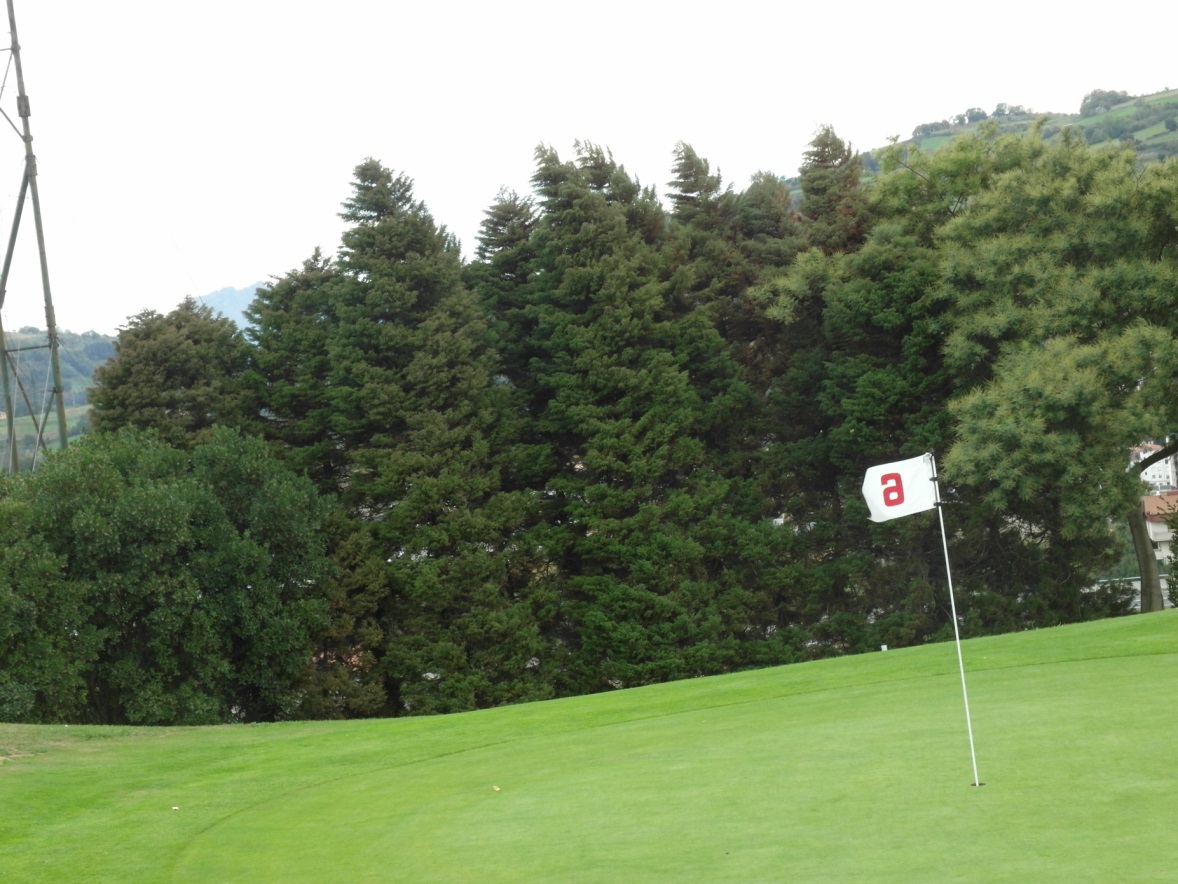 6
Cryptomeria  Japonica  Elegans
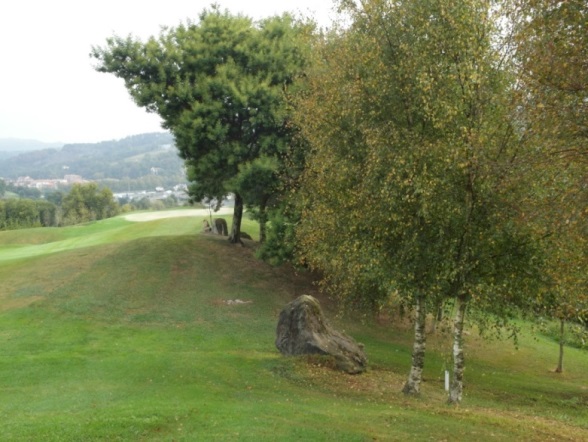 Ficus  Cárica           Pikondo       Higuera
8
Criptomeria  Japonica  Elegans
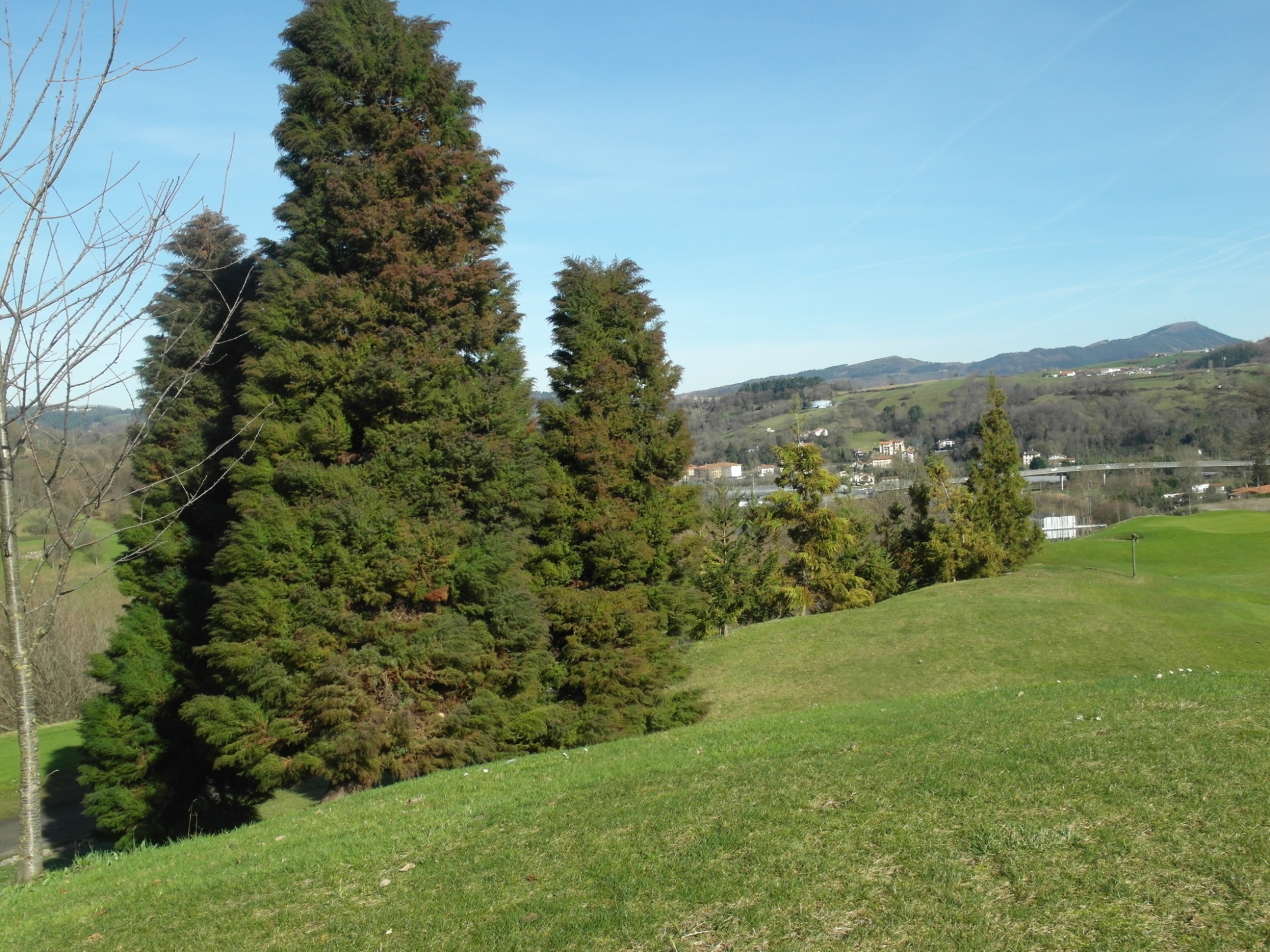 Criptomeria Japonica  Elegans
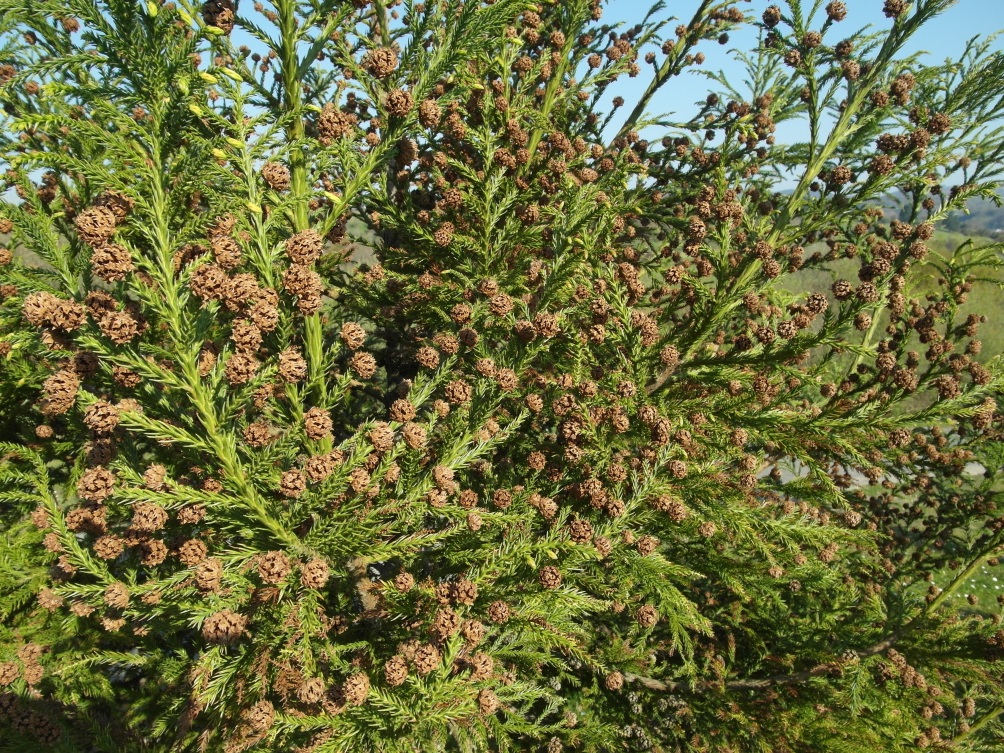 Cryptomeria   Japónica
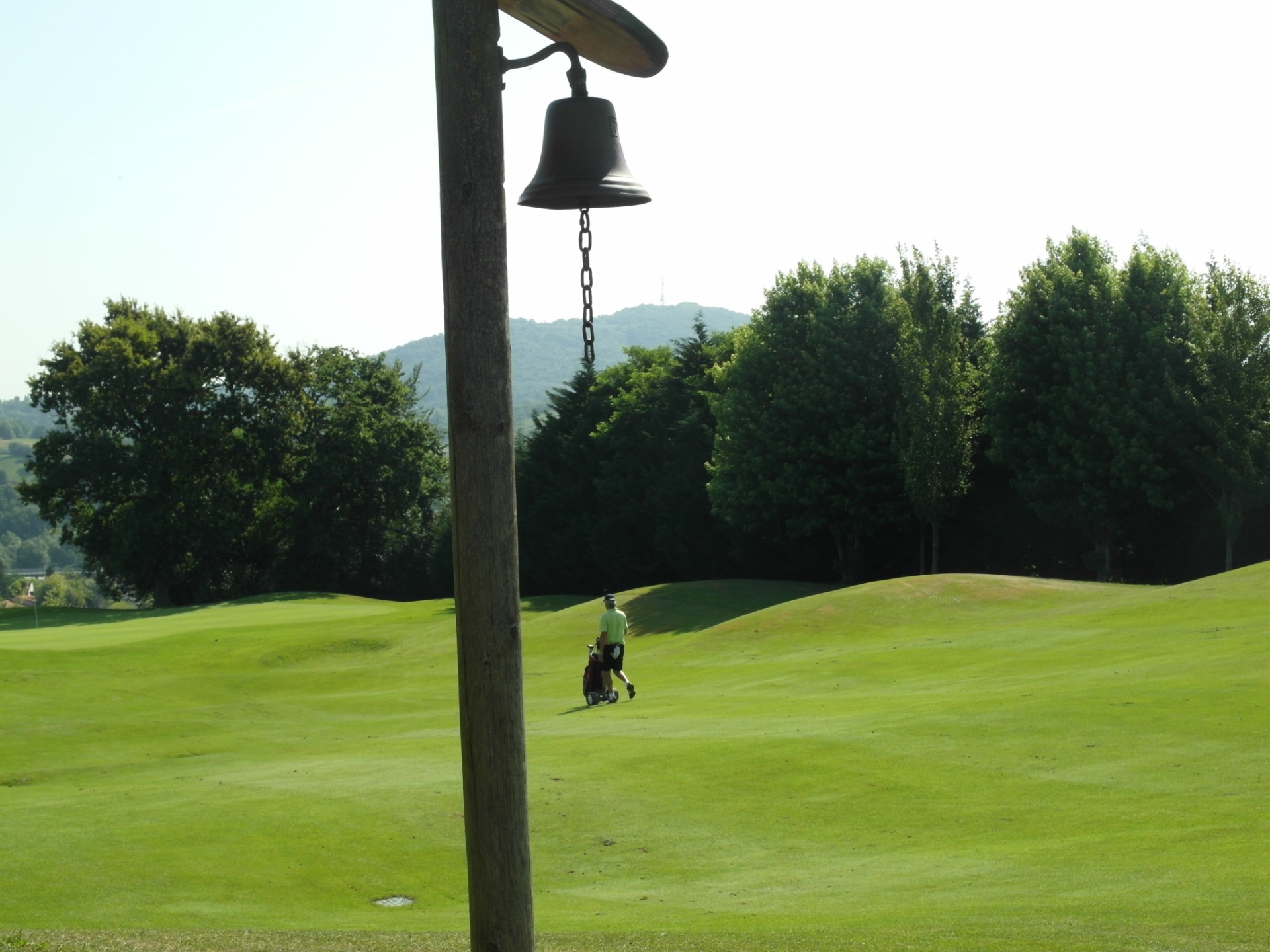 7
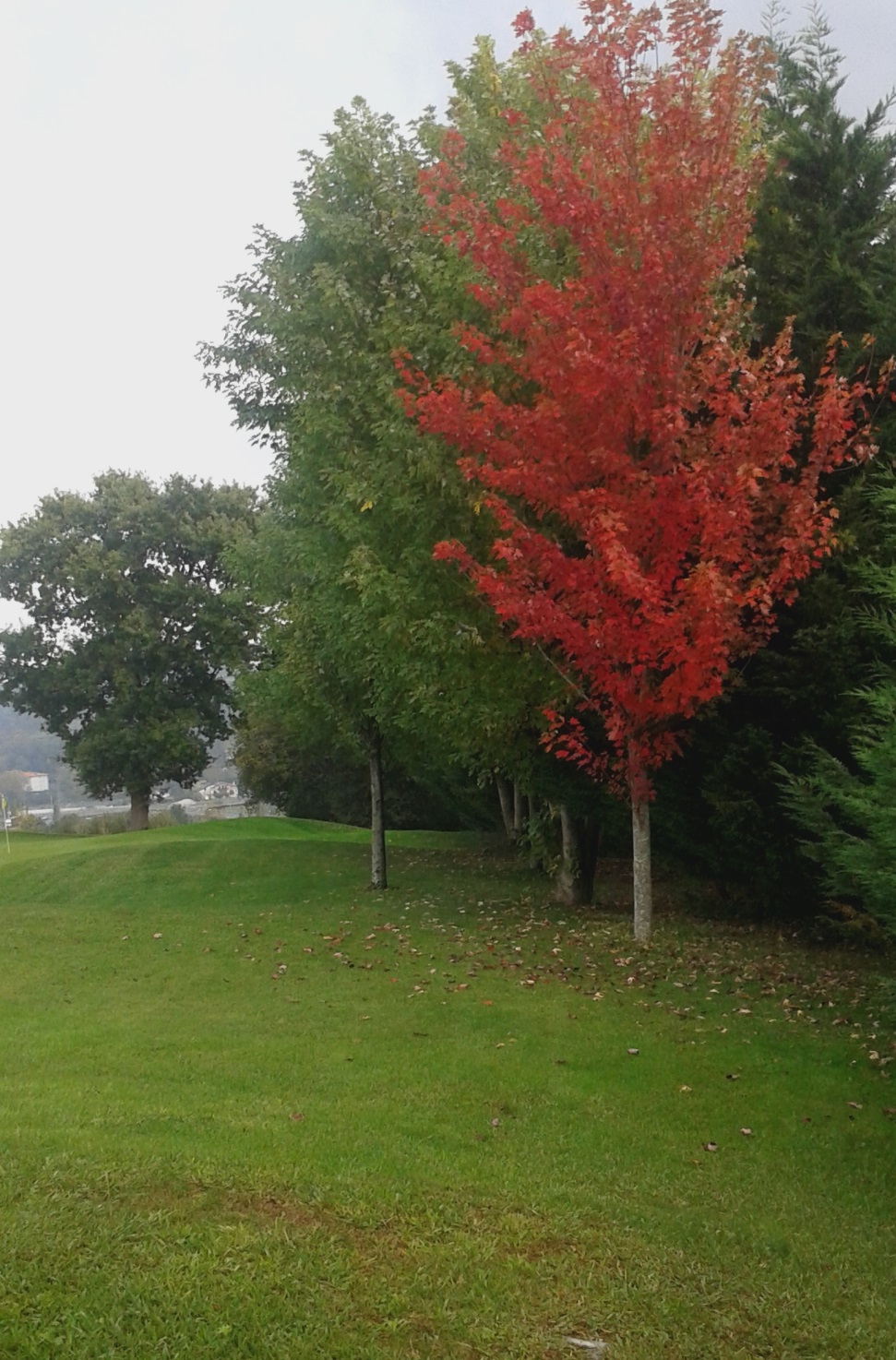 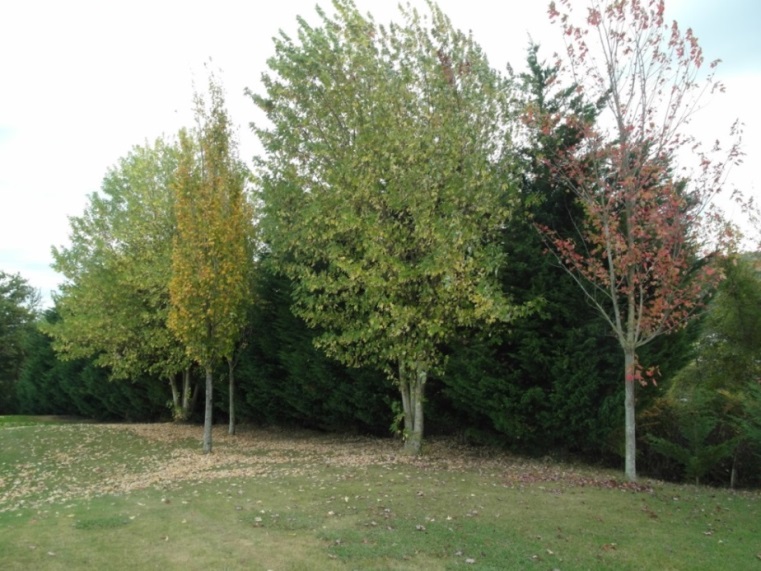 Grenn  7
Liquidambar  Styraciflua
Aritza - Roble
7
Liquidambar
Alnus  Glutinosa                Aliso         Altza
TEE    8
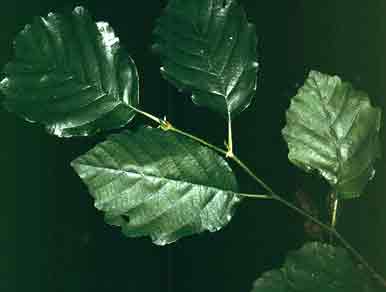 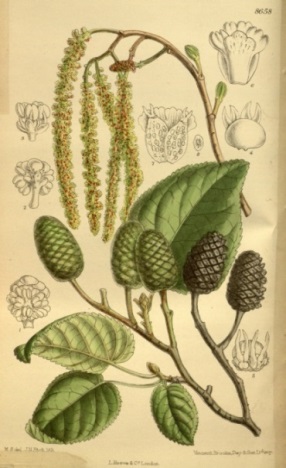 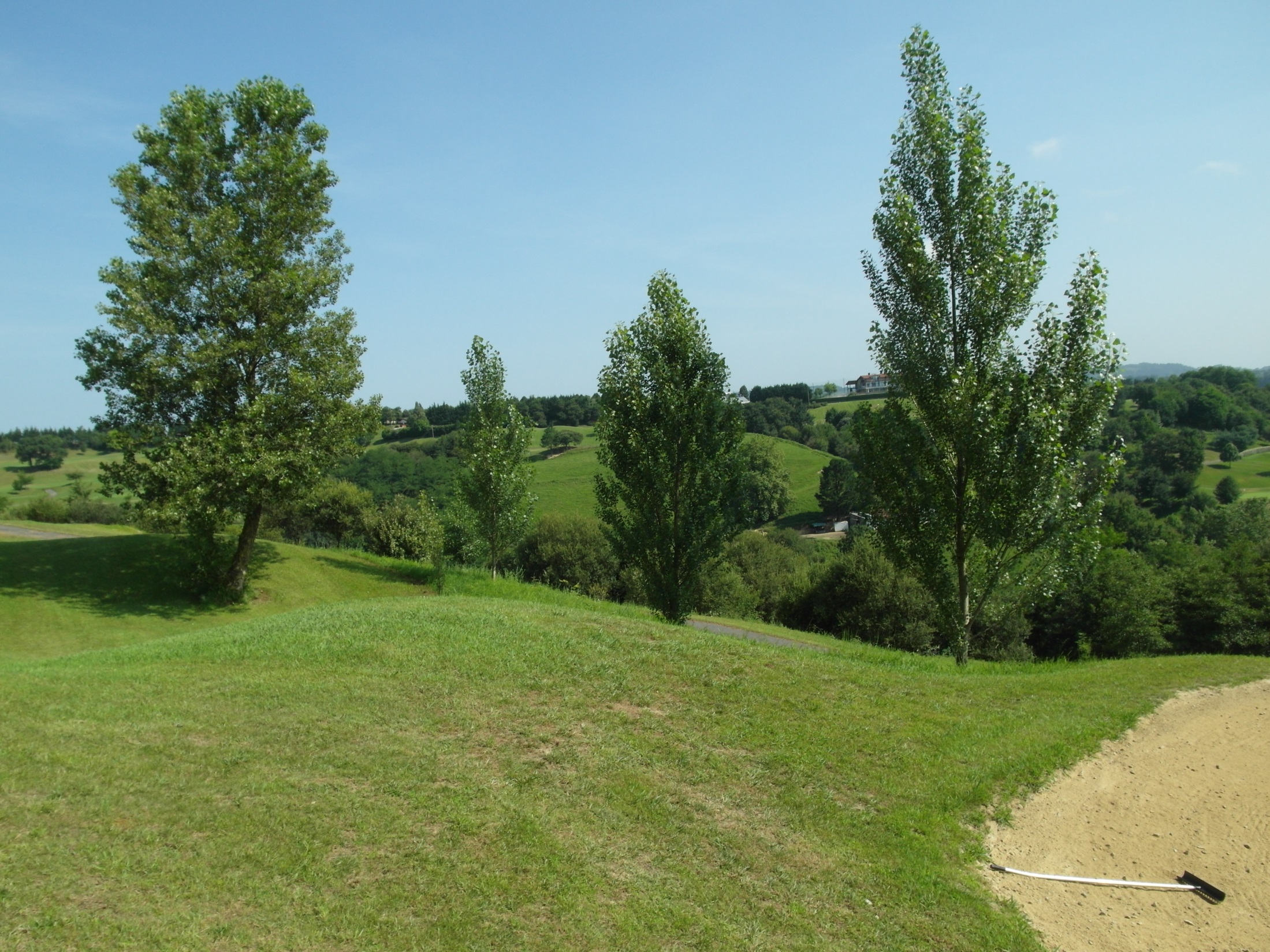 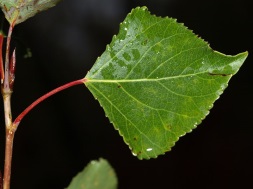 Populus Nigra                             Chopo      Makal
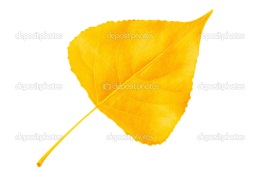 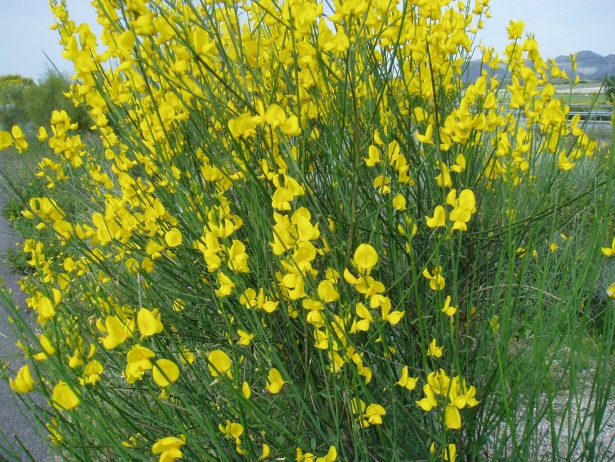 9
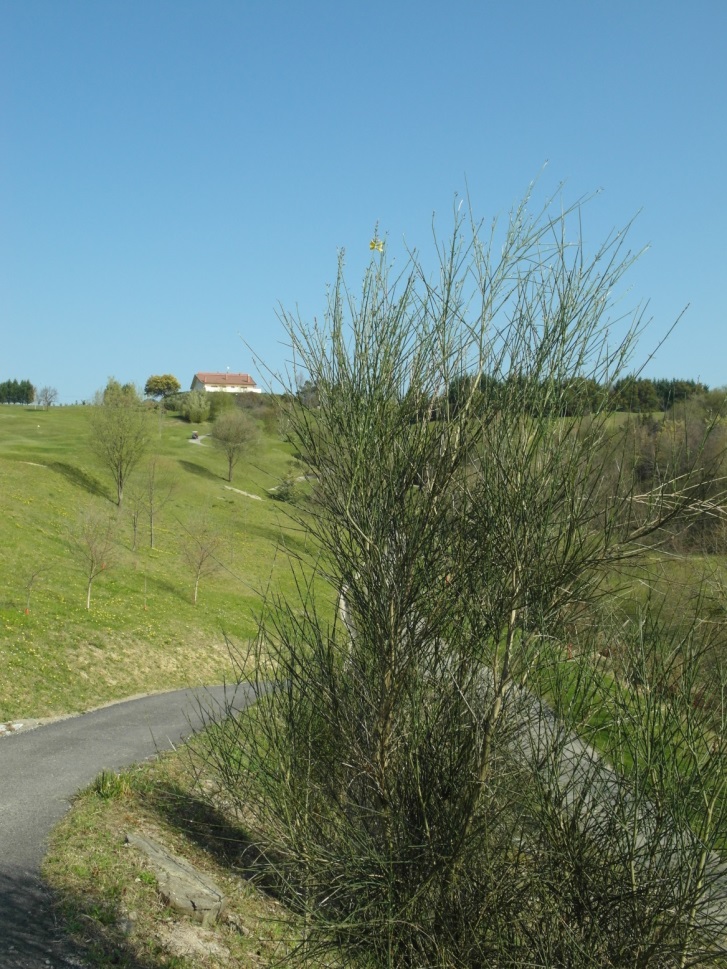 Retama  Sphaerocarpa
Gisatza   -   Retama
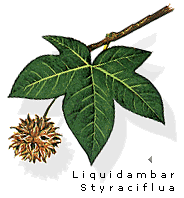 Liquidambar  Styraciflua
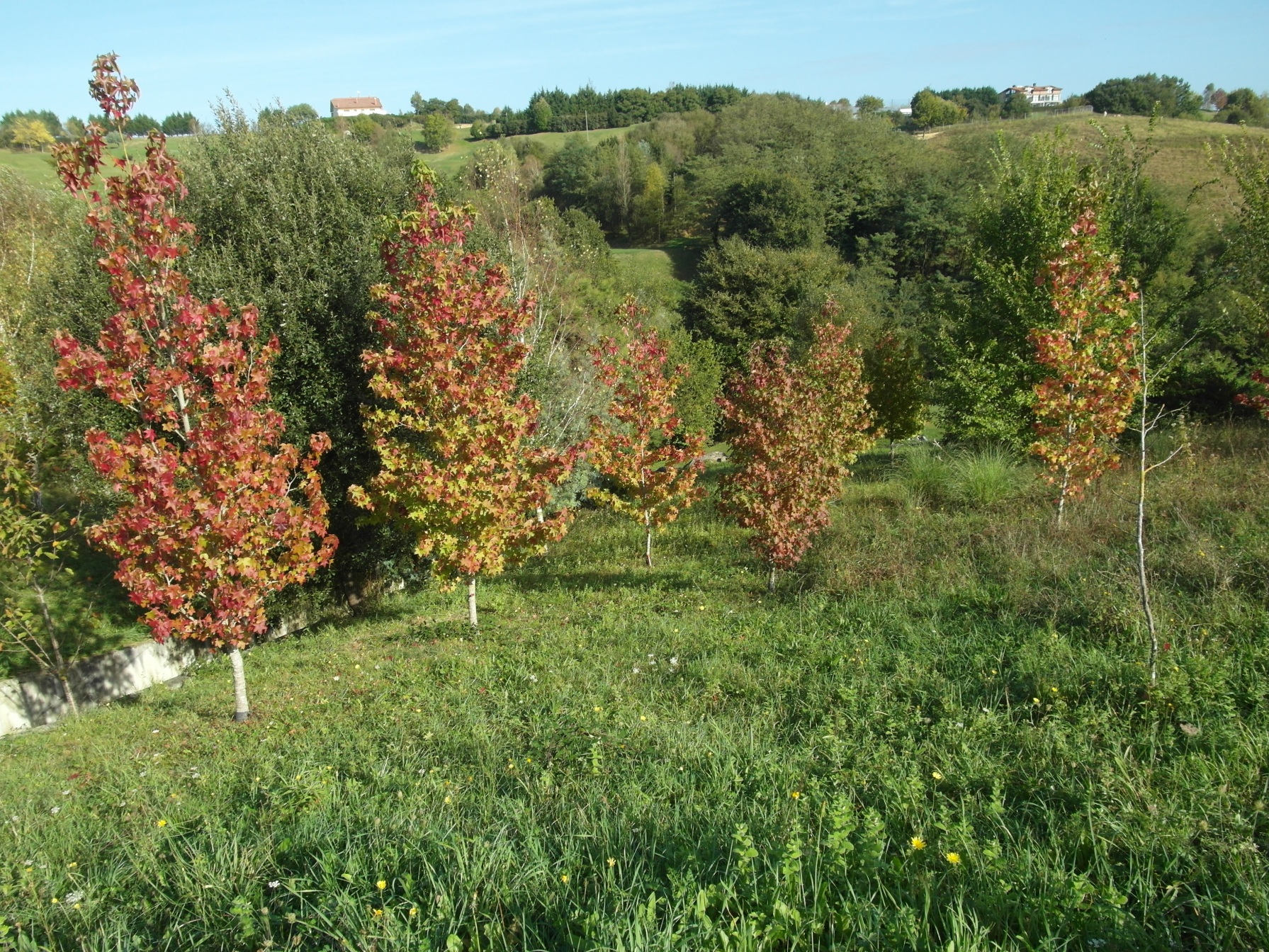 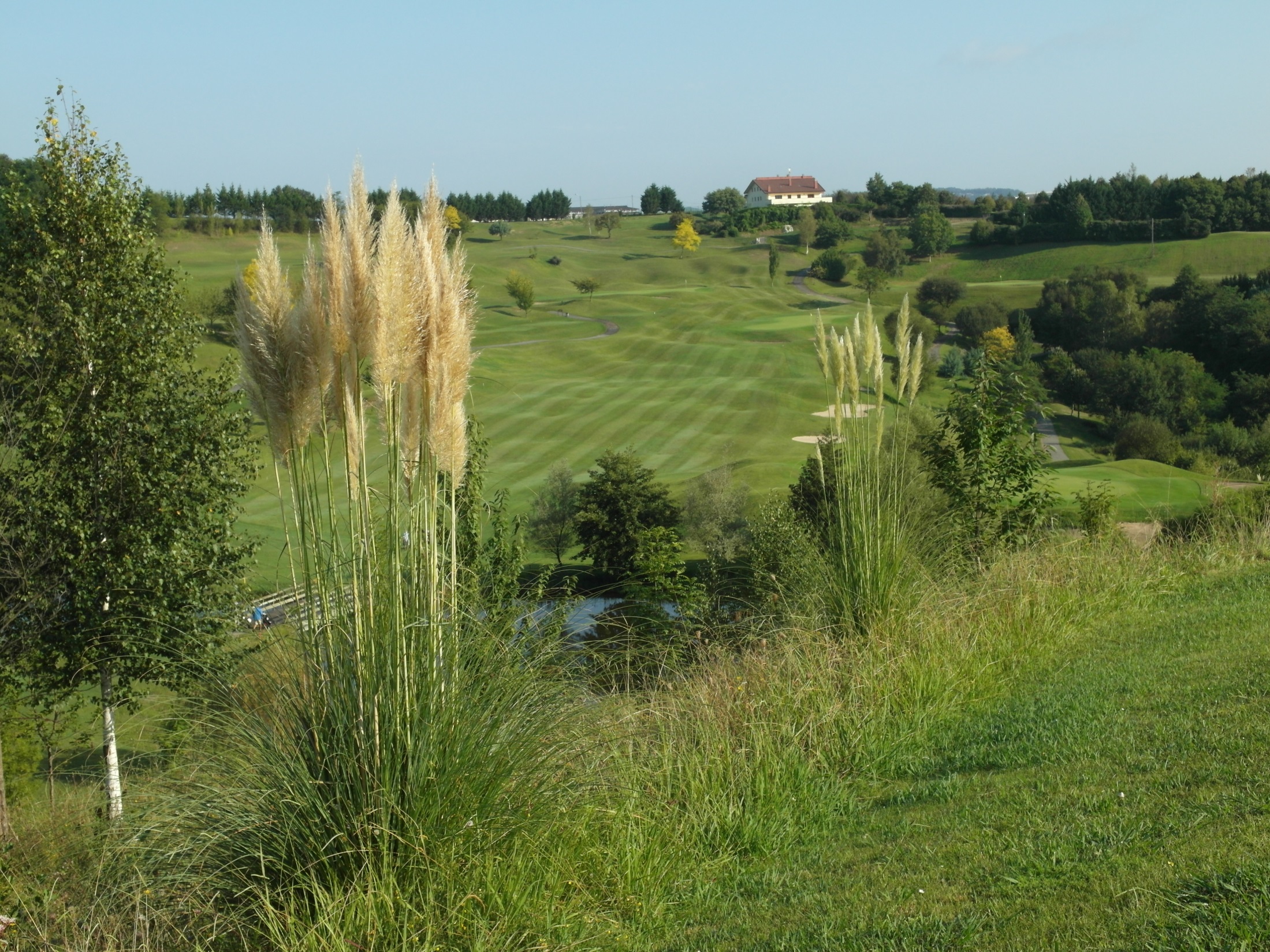 9
Cortaderia  Selloana ***                                      Plumero  de  la  Pampa
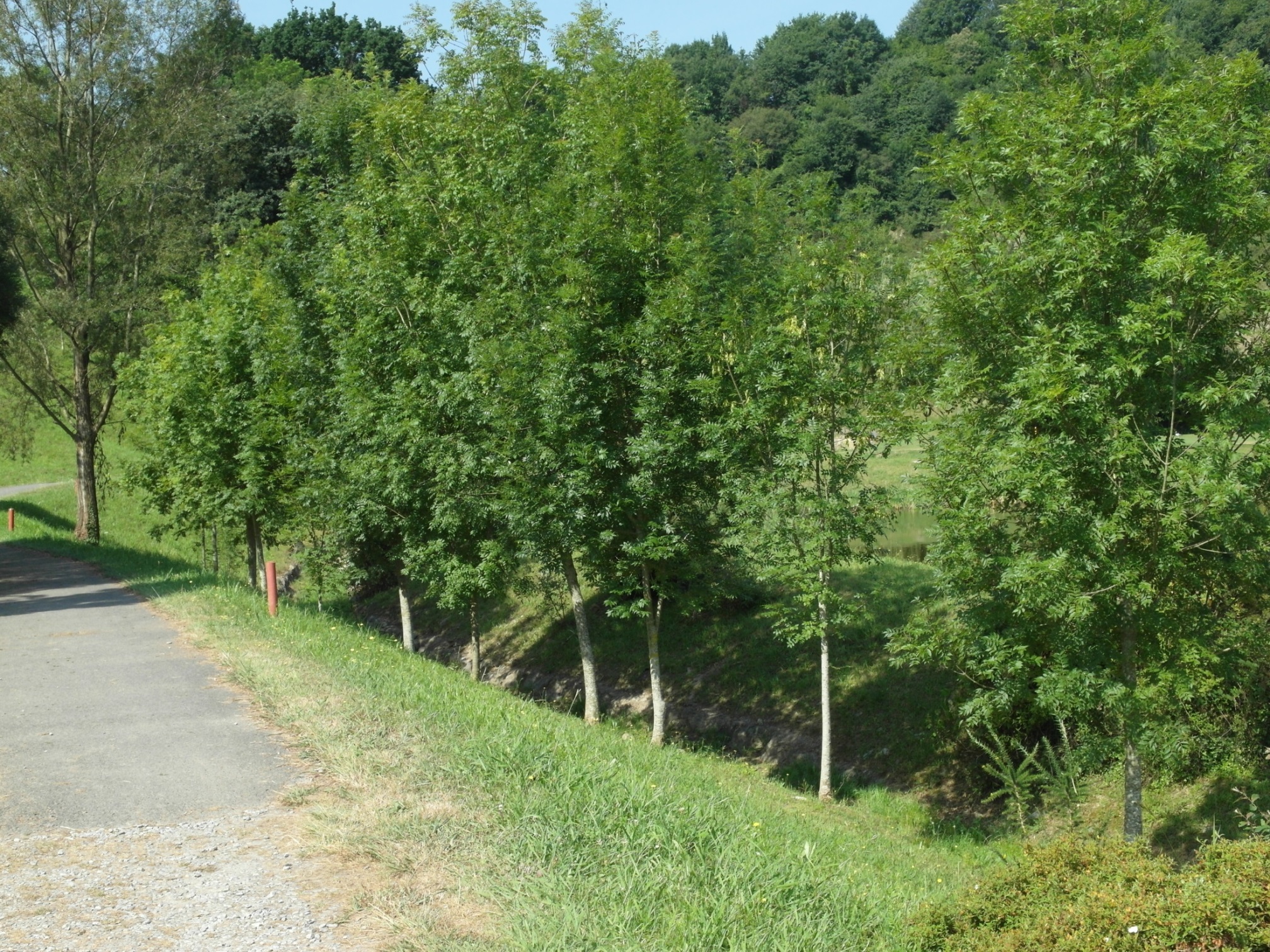 Fraxinus  Excelsior                       Lizarra   -    Fresno
Hacia el tee del 9
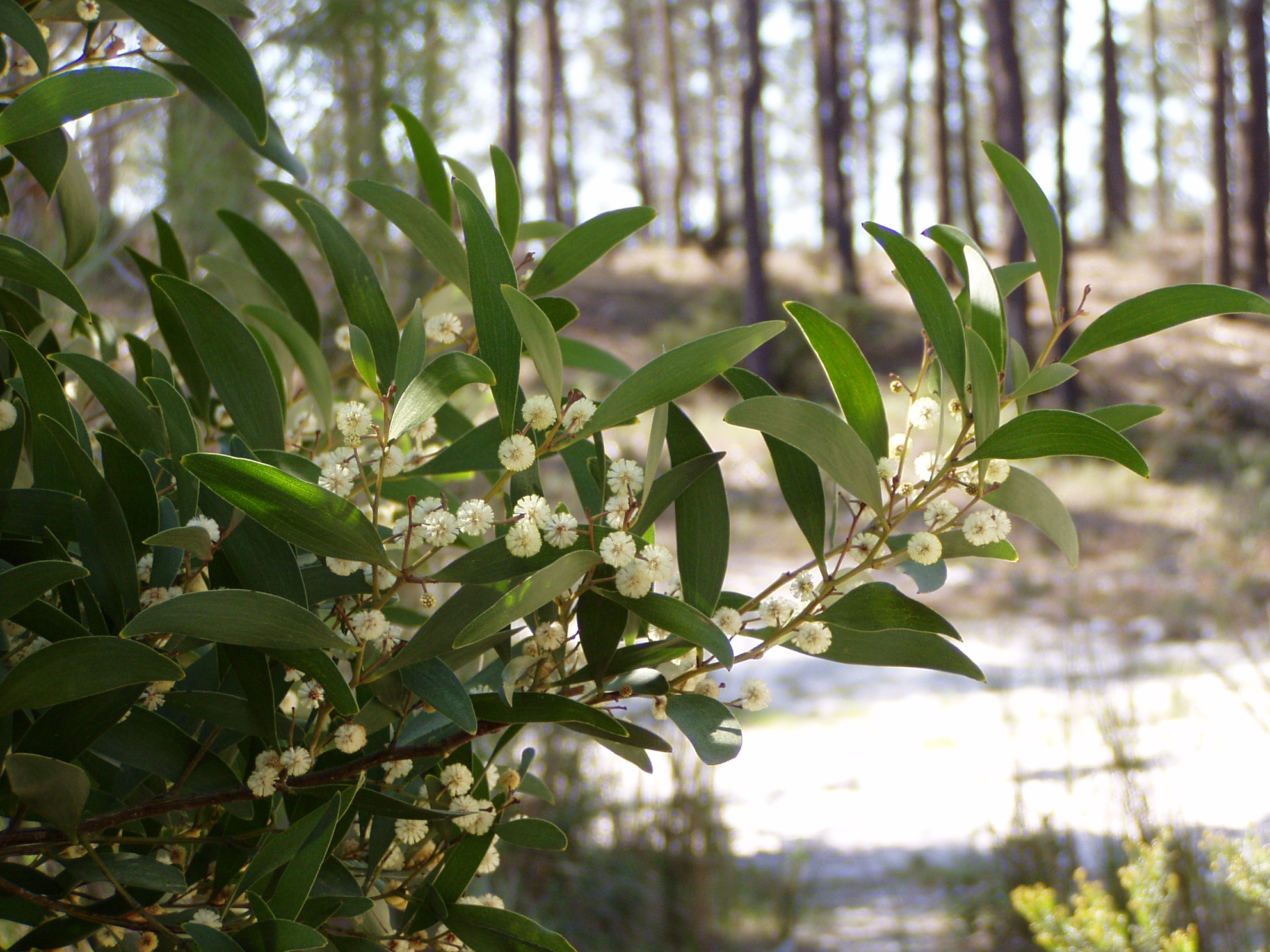 Acacia  Melonoxilon
Black Wood - Acacia Negra.                             Del Green del 8 al Tee del 9
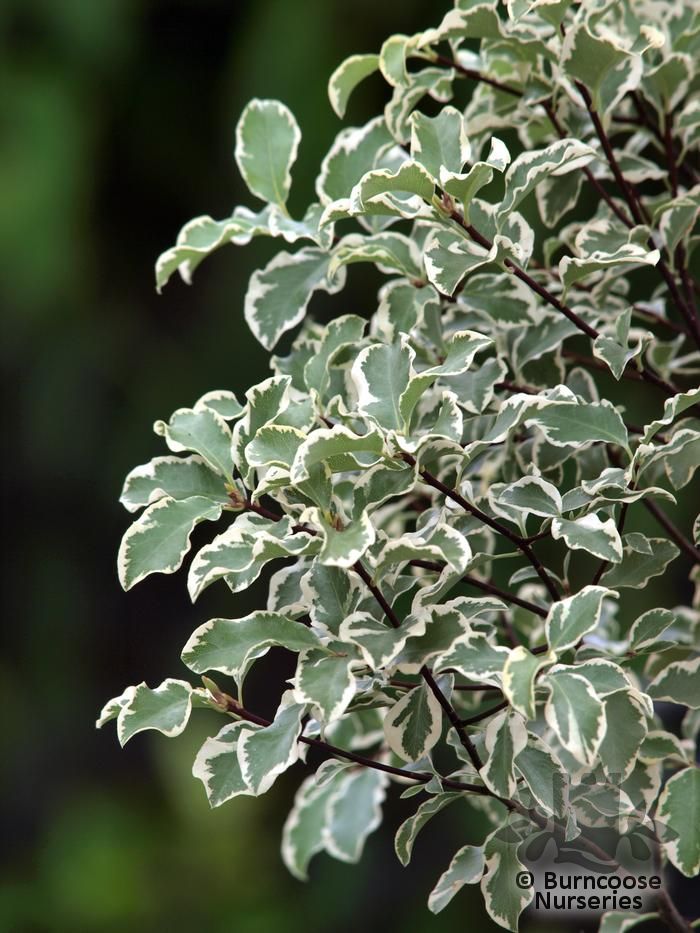 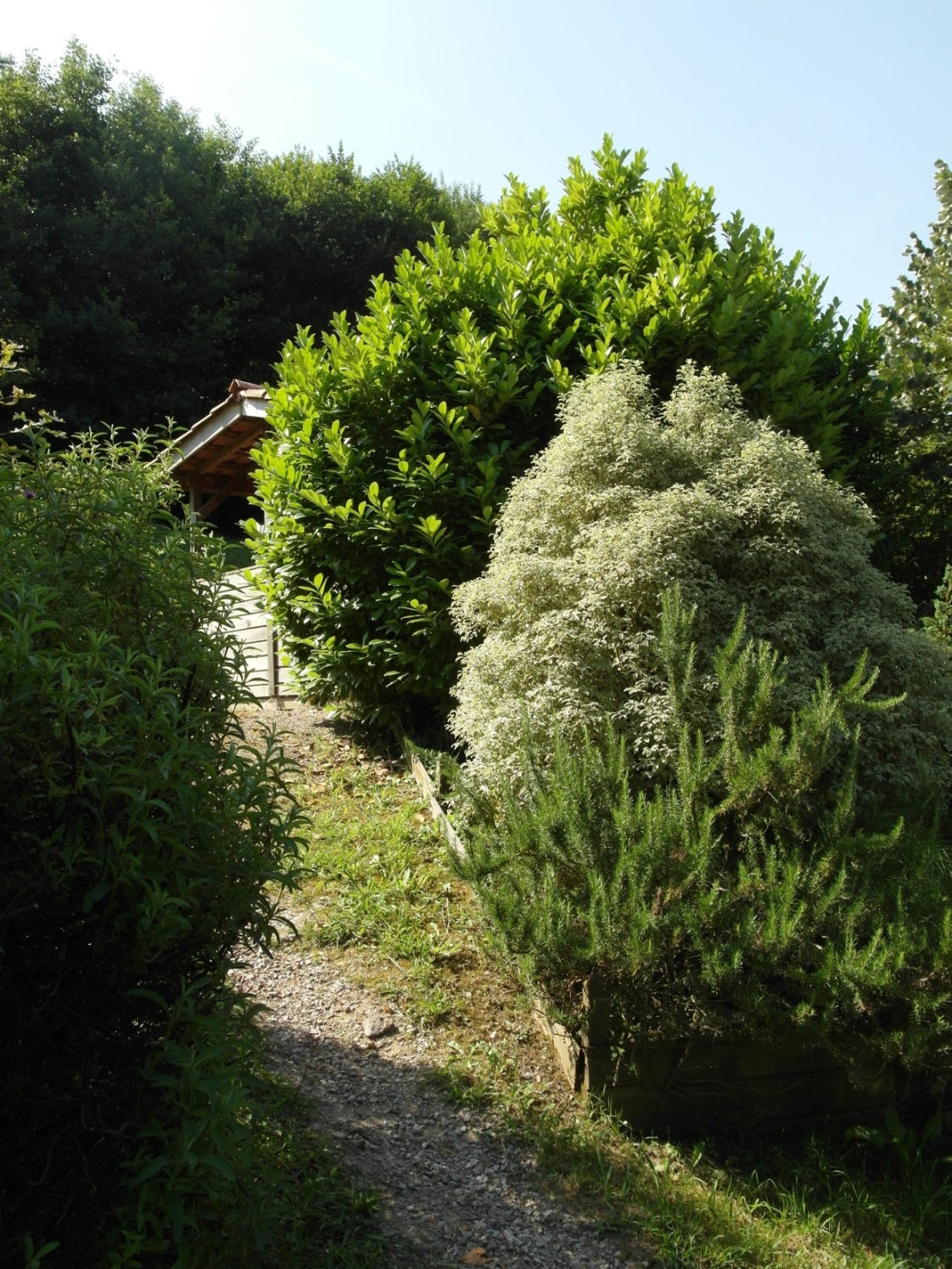 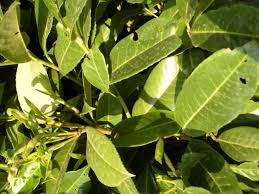 Rusmarinus  Oficinalis     RomeroPitosporum Tenuifolium VariegataPrunus  Laurocerasus
CASETA  8 - 9
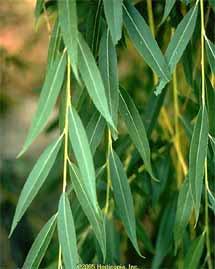 Salix   Babilónica
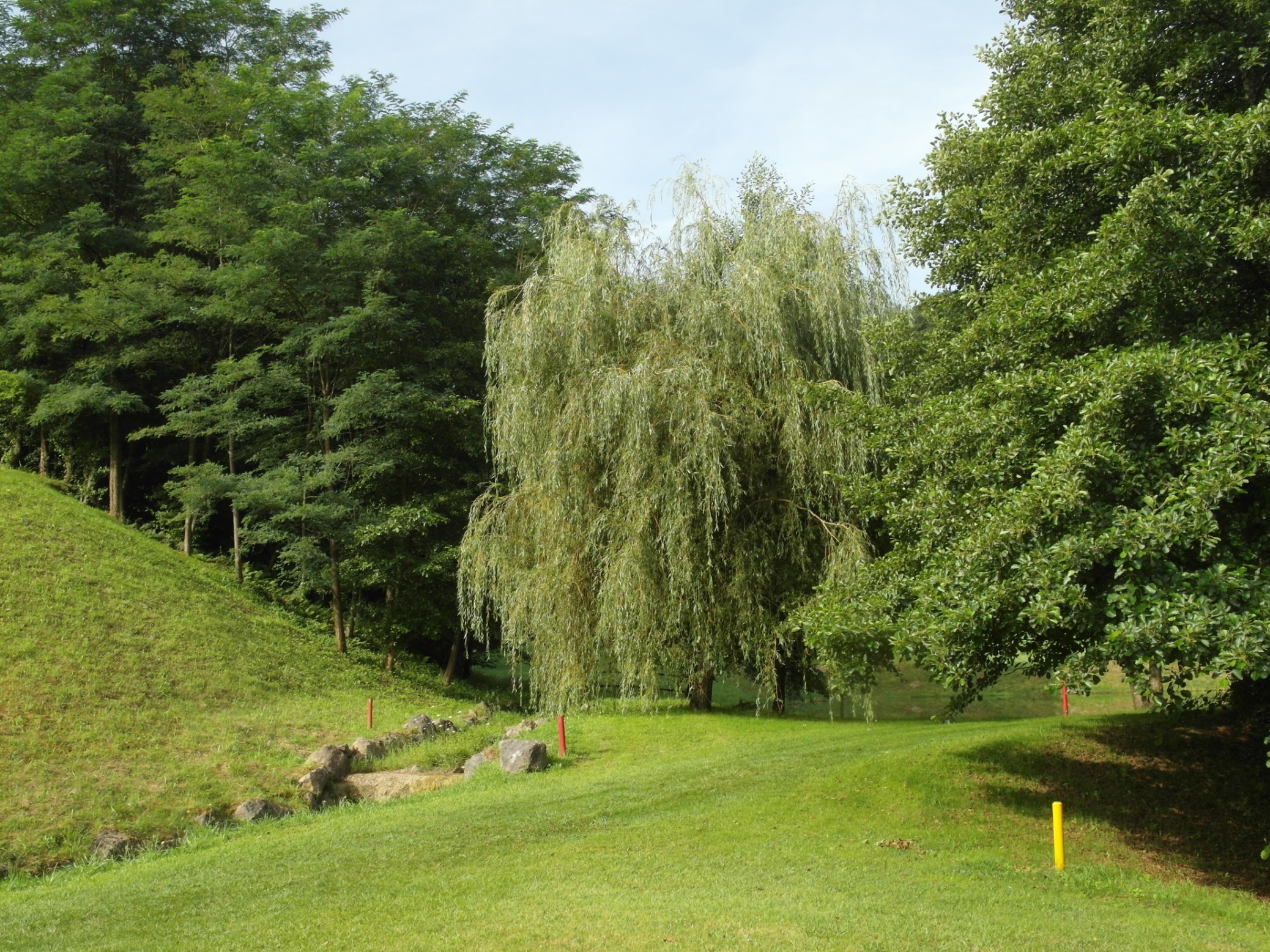 Salix Babilonica
Sauce lloron
Tee  9
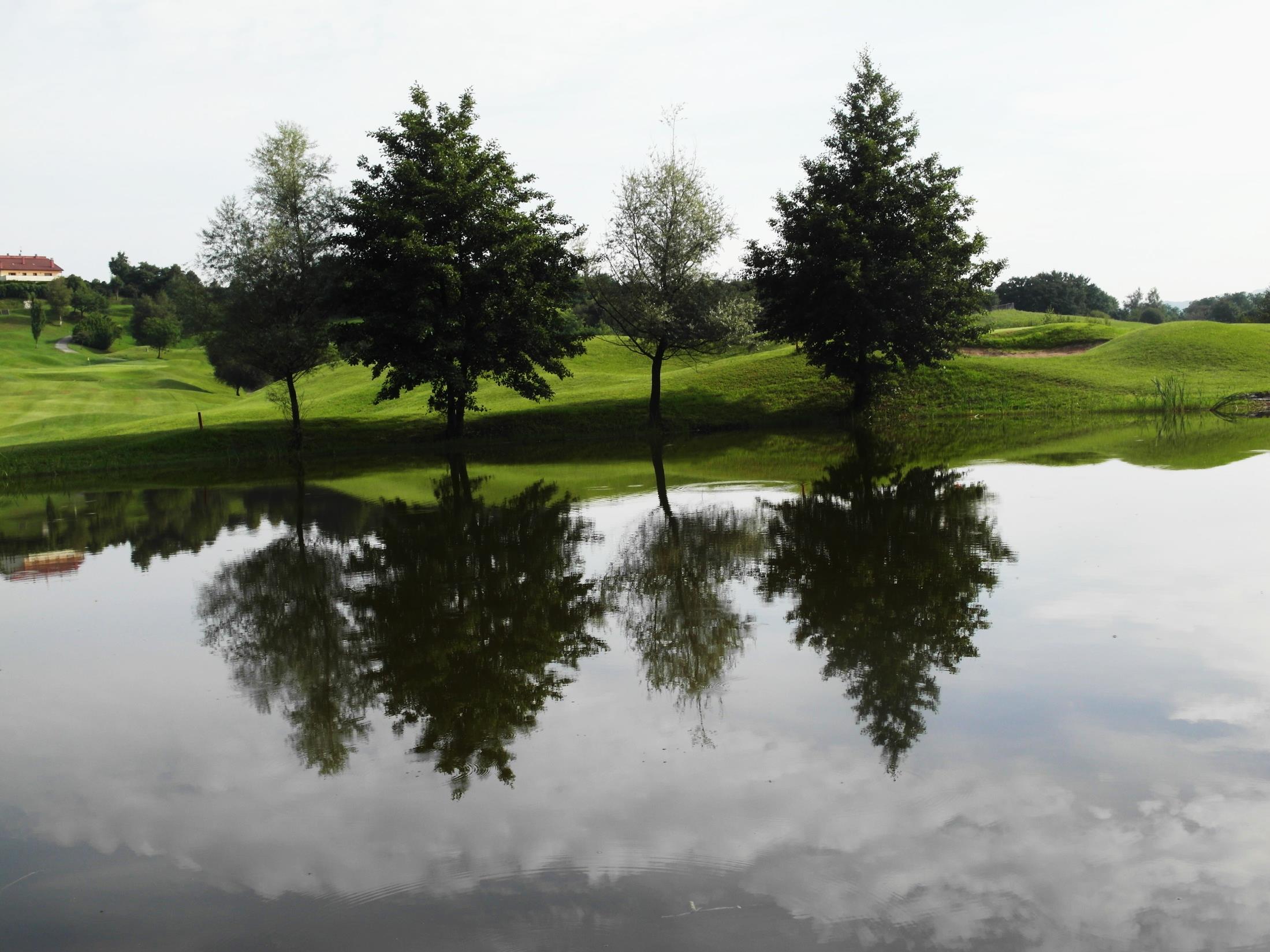 Aliso
Salix
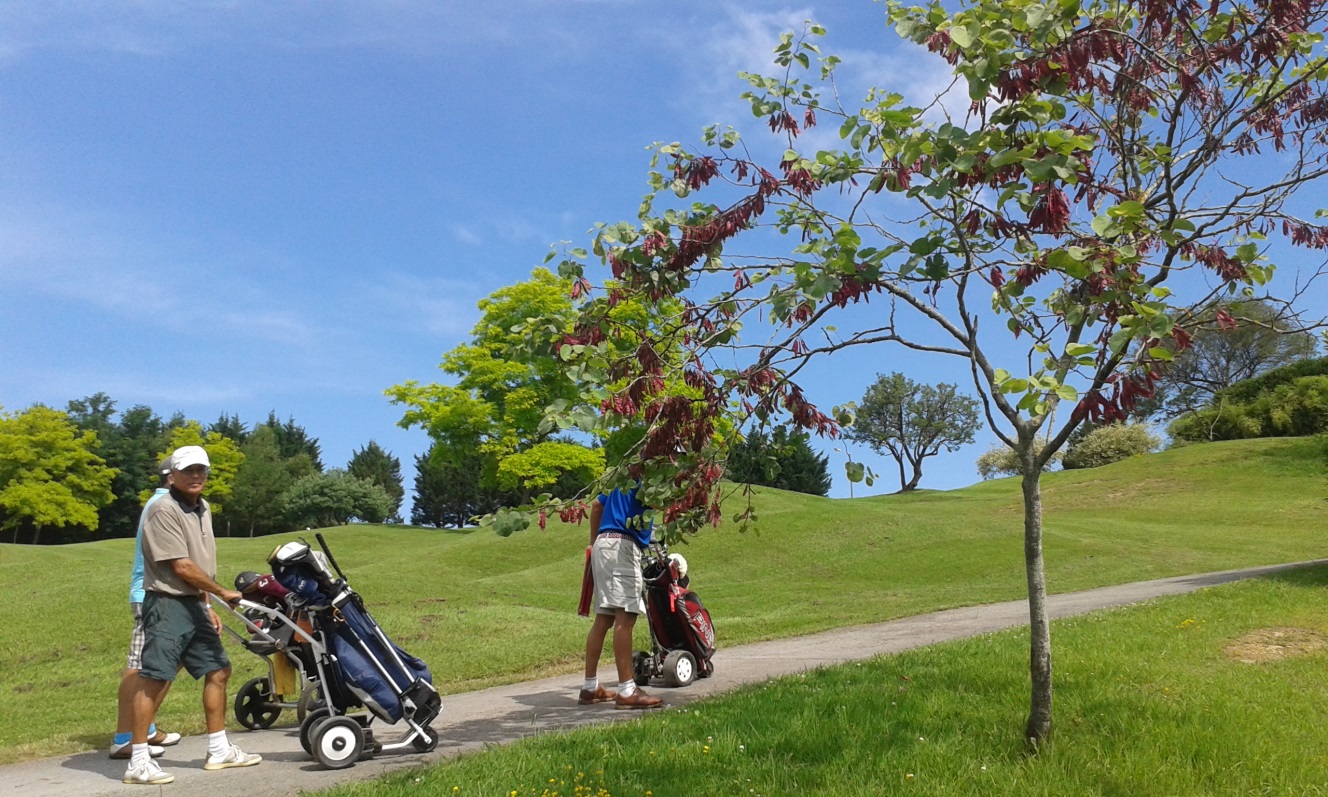 Cercis  Siliquastrum               Arbol del Amor - Arbol de Judas
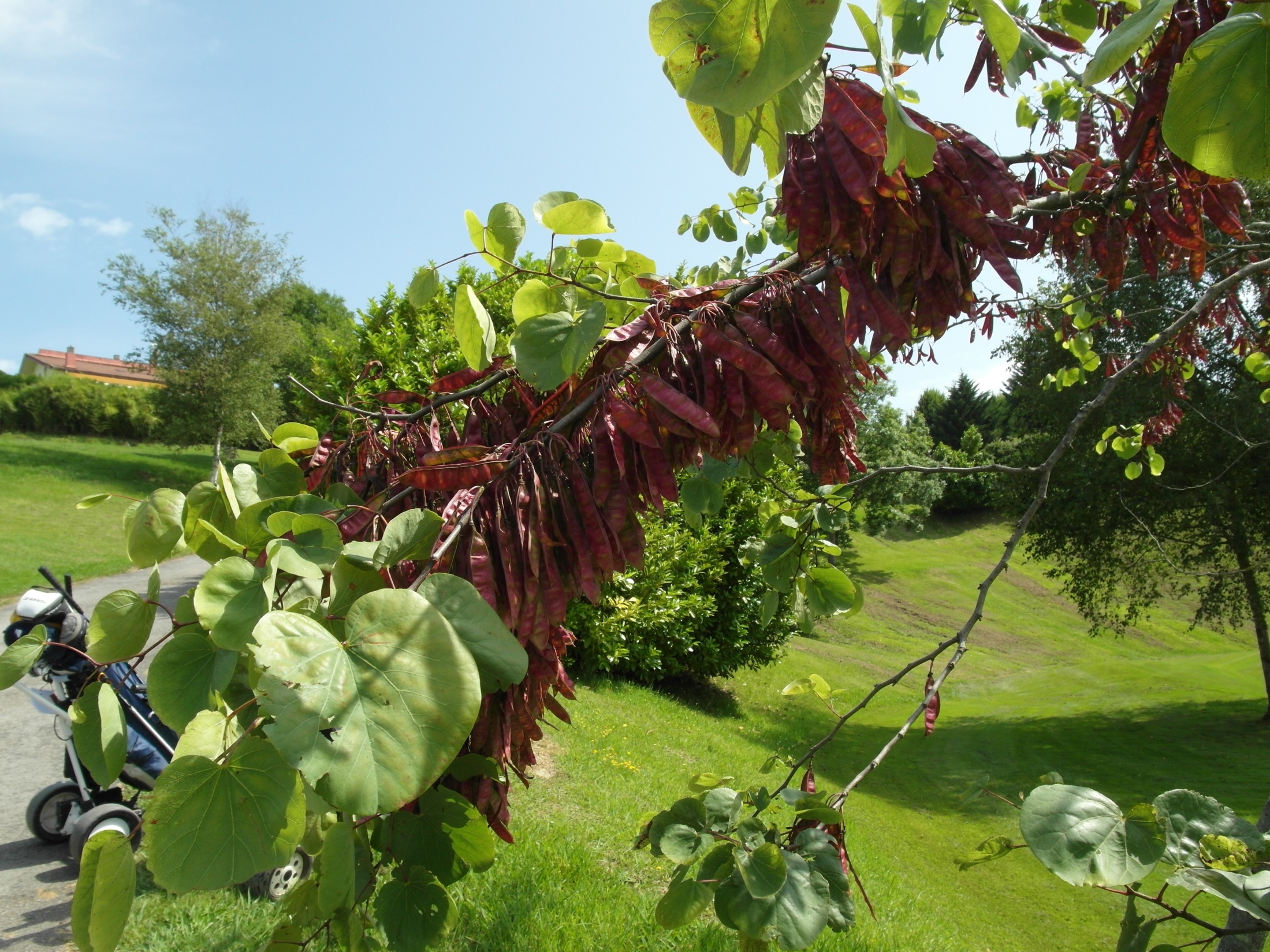 Cercis  Siliquastrum
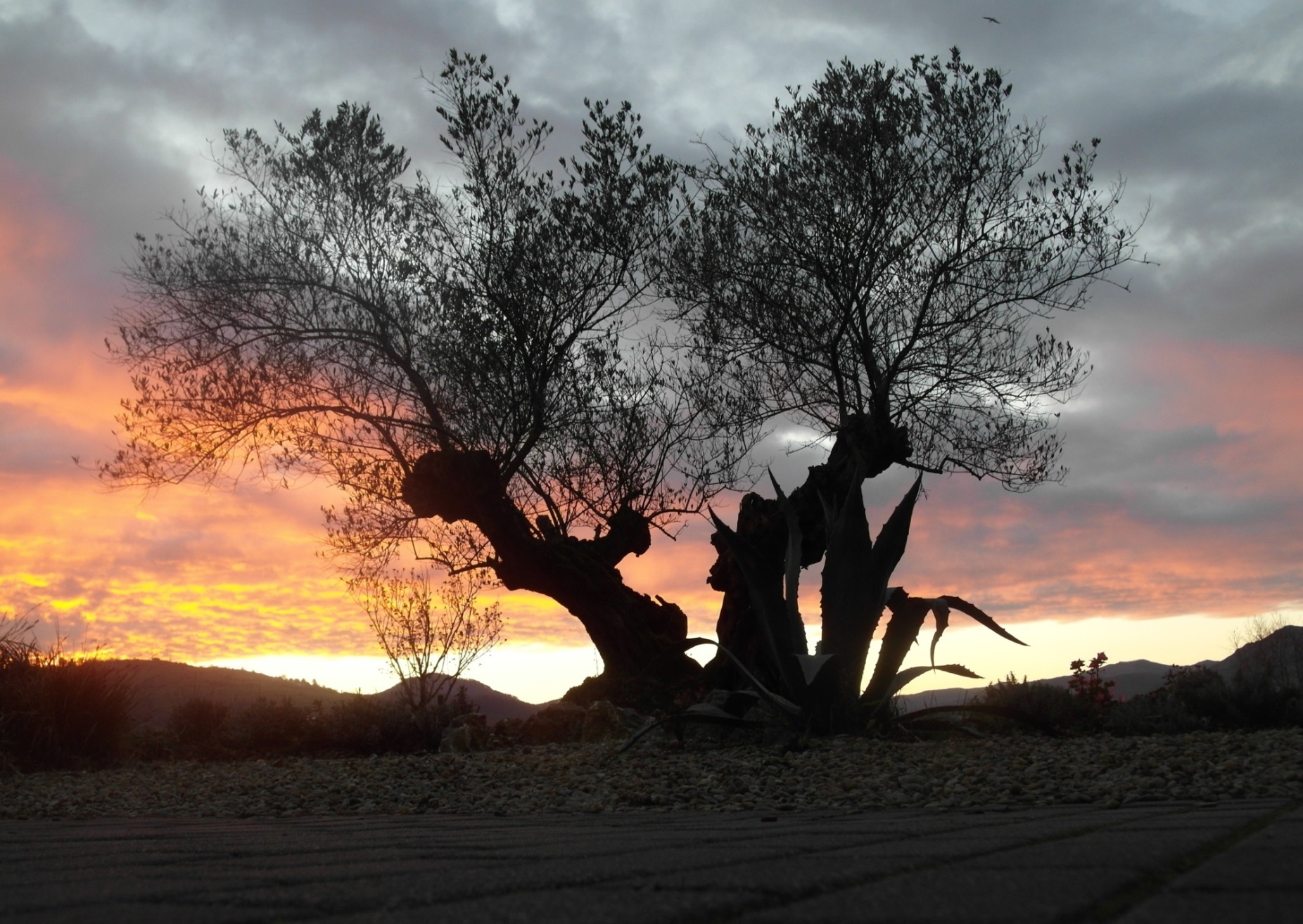